A Field Guide to Math in Humboldt
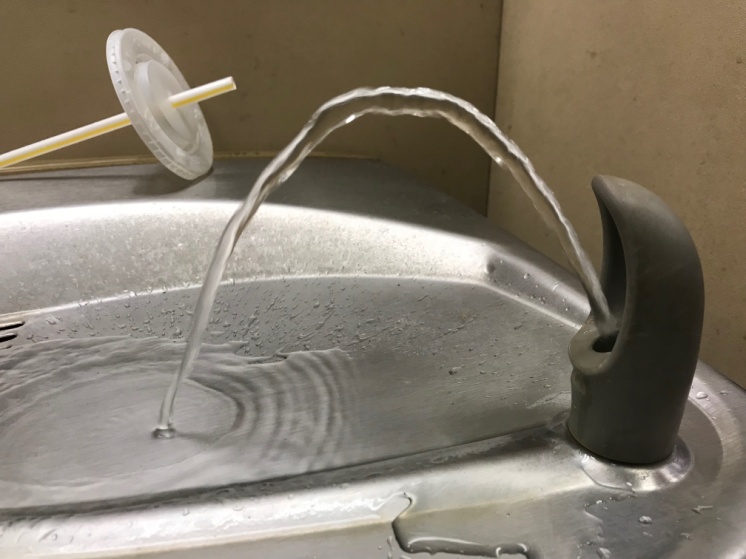 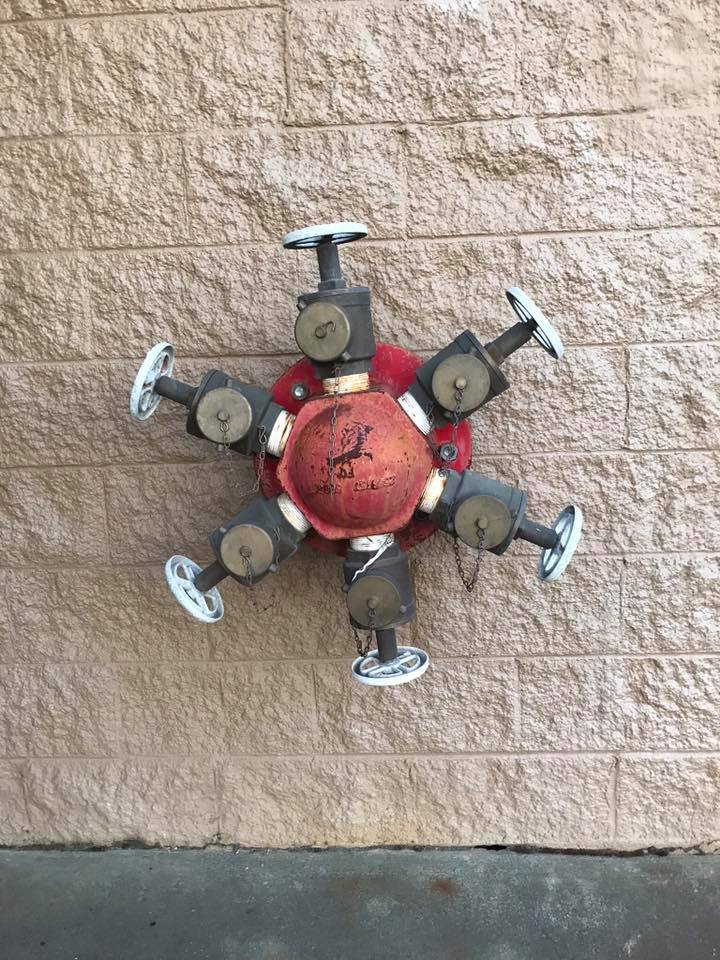 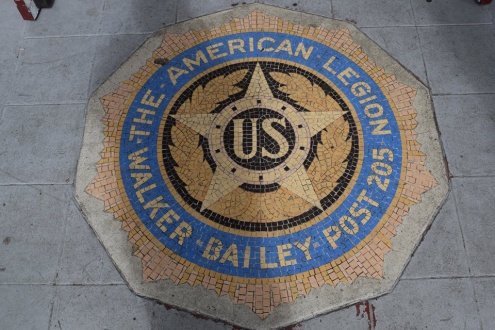 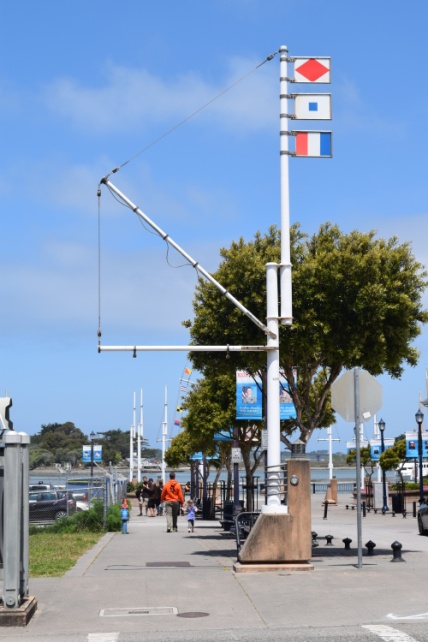 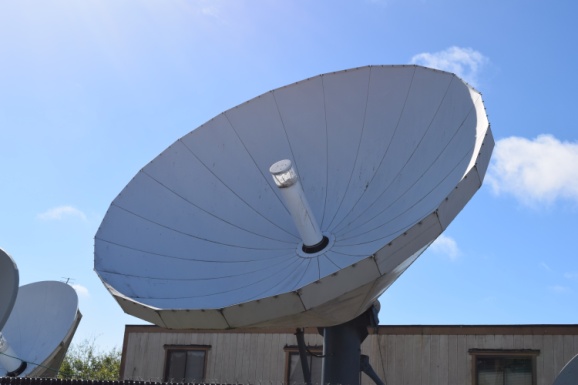 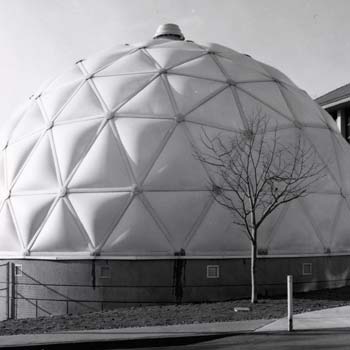 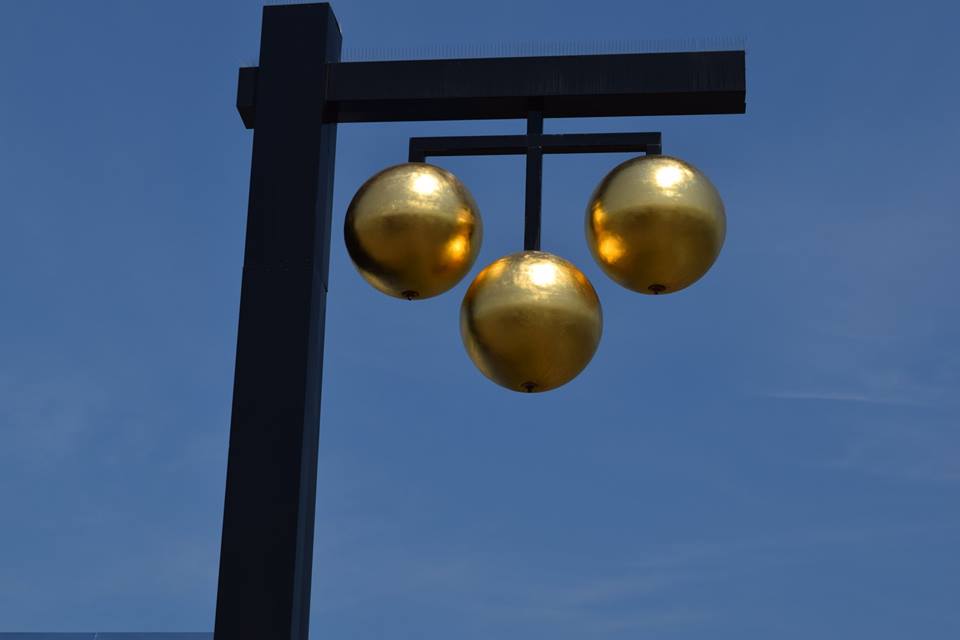 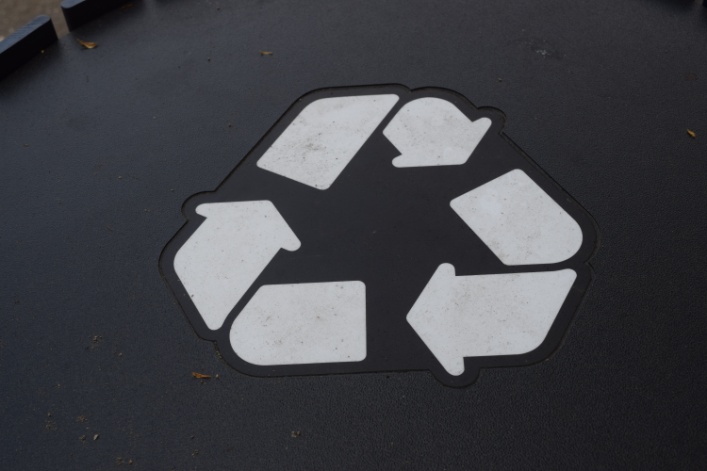 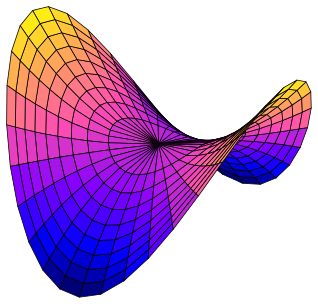 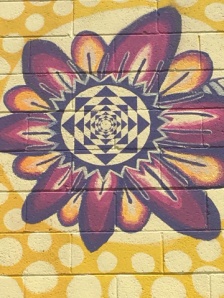 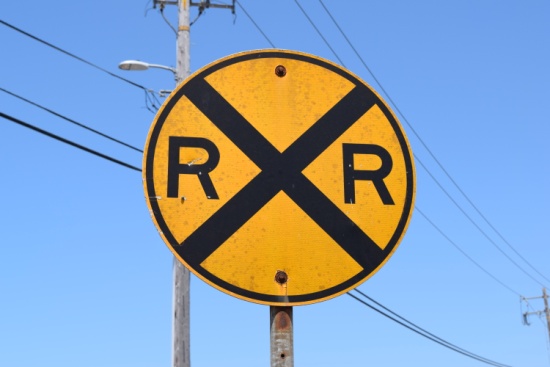 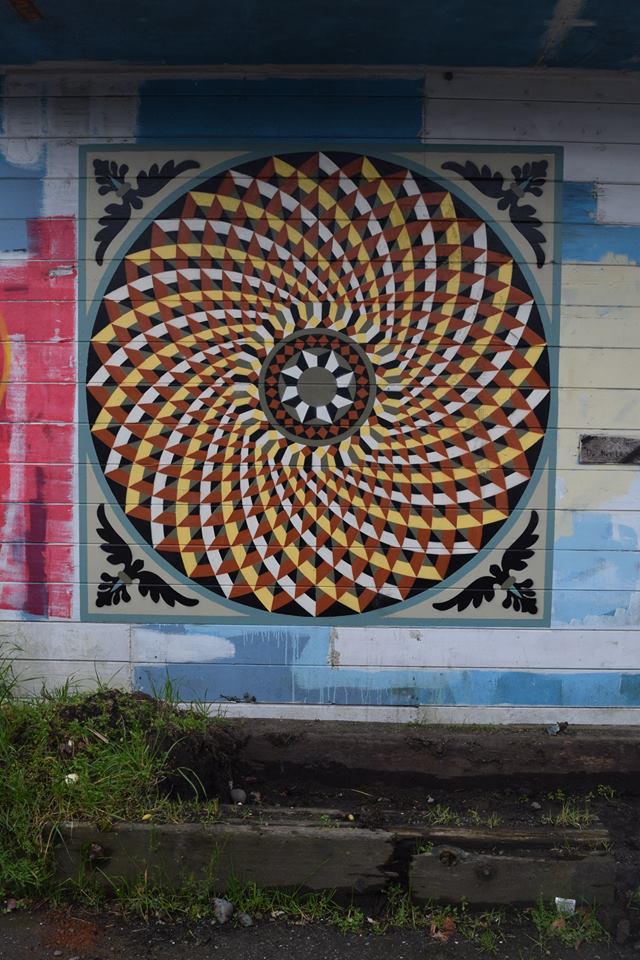 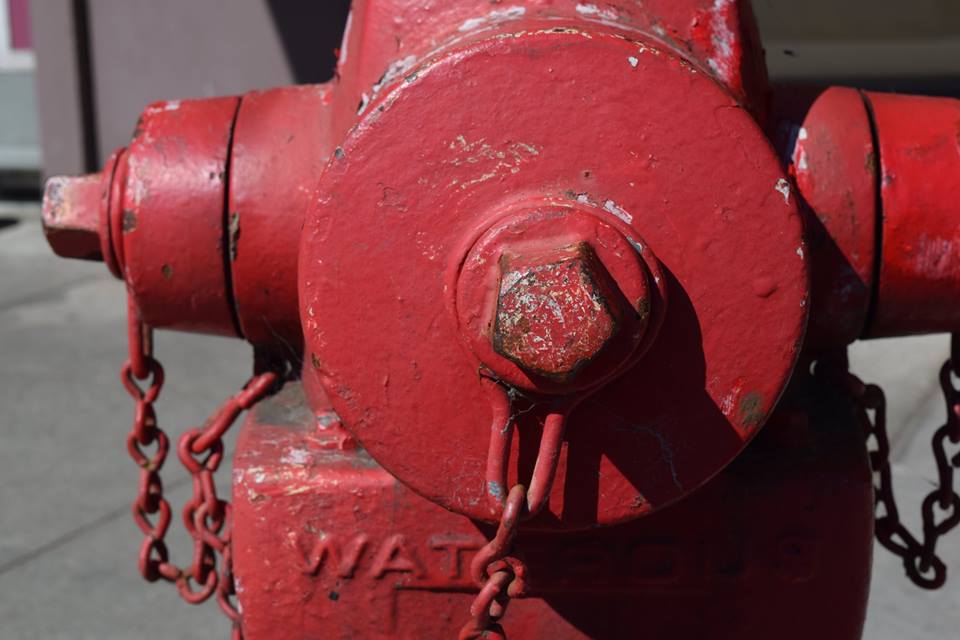 Humboldt Math Festival
About the field guide
The Field Guide to Math in Humboldt is inspired by the MAA Field Guild to Math on the National Mall.    We hope this will likewise inspire people, particularly students, to look at the world with a bit more appreciation of mathematics in the natural and man-made world. If you have ideas or suggestions please drop me an email.   Likewise, if you find an error or have a better explanation, let me know.    The field guide items are also being posted on the Humboldt Math Festival Facebook page.  We are also hoping to create a program of loaning a class set of digital cameras to classes so they can document their own discoveries of math around their school and homes.   If you have an small digital camera you are no longer using,  we would love to put it to good use.    Give Ken Pinkerton a call at (707) 845-7465.
MAA FIELD GUIDE
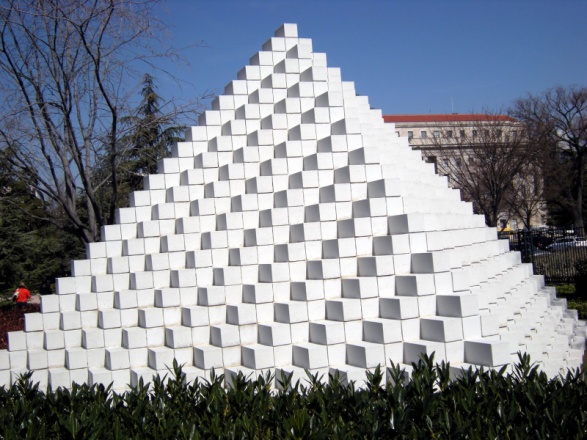 Topics: 
Splitting a Trapezoid
An Irresistible Edge
Hexagons and Pentagons
Fractal Branches
LeWitt?s Pyramid
Needle Tower
MÃ¶bius Continuum
The Washington Right Triangle
Recycling Topology
Knot or Unknot?
Water Fountain Geometry
Manhole Covers
Infinity in Eight Minutes
Unit Signs
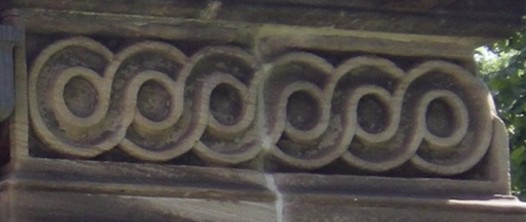 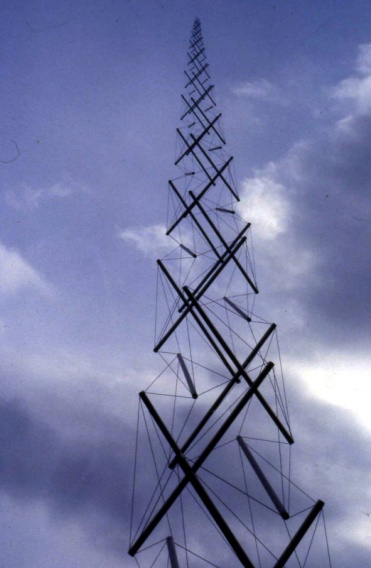 Fibonacci Spiral No 1
In the alley off C street, between 2nd & 3rd, Eureka. Artist unknown.
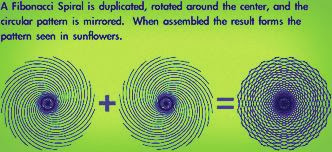 Source: http://4.bp.blogspot.com/-Q8UYvWnKot0/UZARD7_U-xI/AAAAAAAAPl0/kCaWYfrDsao/s640/sunflower+sequence.jpg
Pentagons – Fire Hydrants No.2
Fire hydrants have pentagonal nuts which require a special 5 sided wrench.
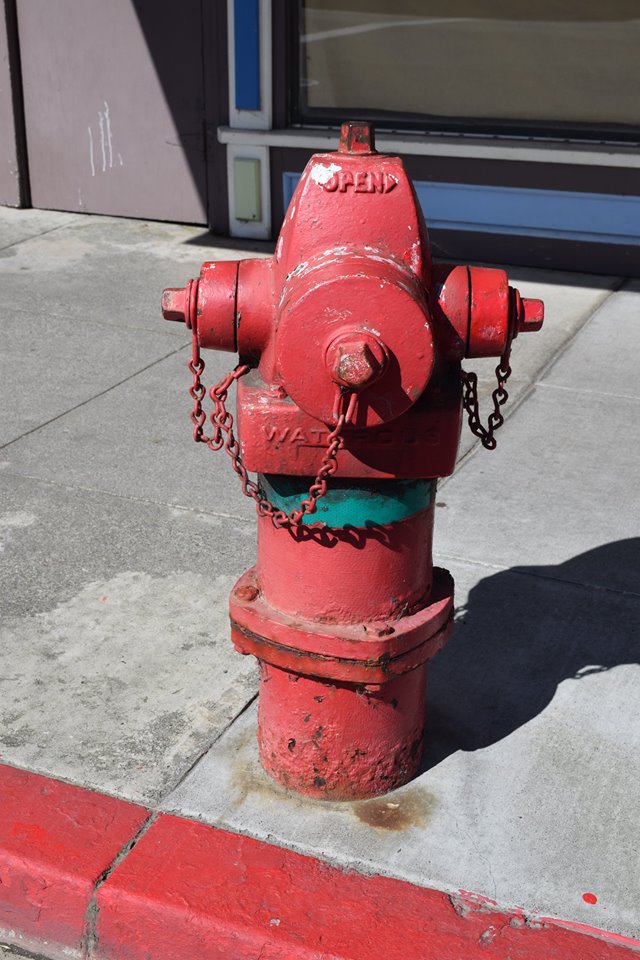 3. Stars: Pentagonal & Decagram
Mobius Strip No. 4
Mobius Strip recycle symbol. The symbol was created in 1970 by Gary Anderson in response to a contest sponsored by Container Corporation of America to raise awareness of environmental issues. The photo is from the new Eureka recycle bins in the old town area
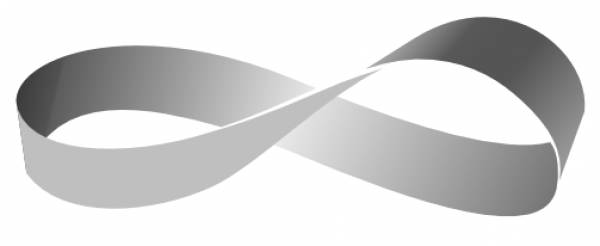 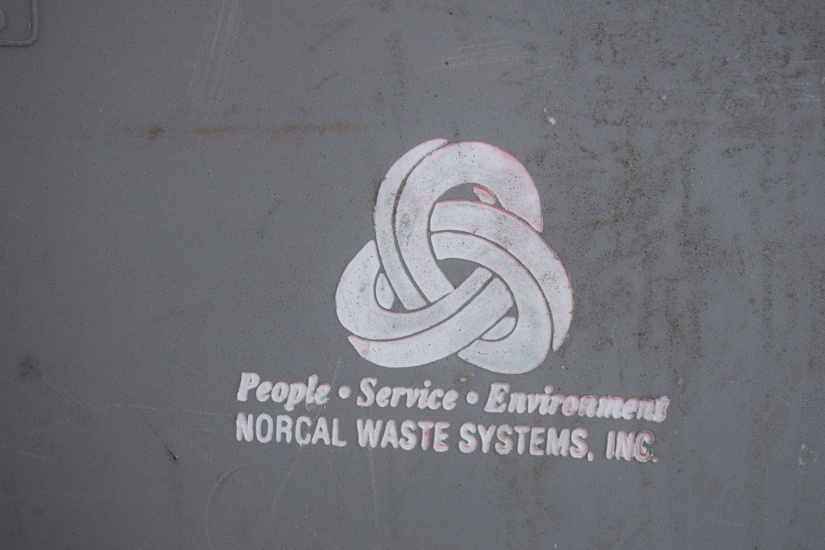 Source: https://brookstonbeerbulletin.com/mobius-beer/
5. Codes: International Flags
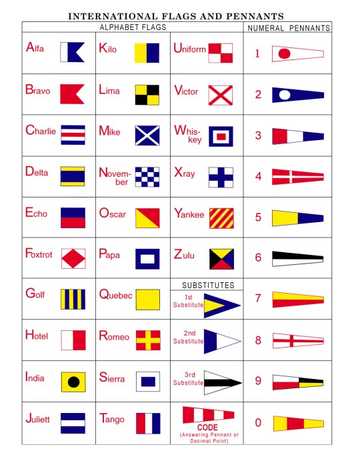 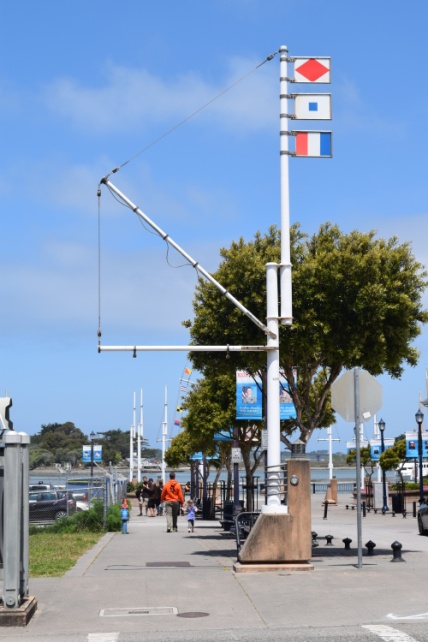 Use the International Alphabet Flags sheet to read the flags on the foot of F Street and on the Board Walk in Eureka. 
Flag page source:   https://www.caruanamarine.com/images/stories/virtuemart/product/code-flag-single-b.png
Hexagons  No. 6
Hexagons are structurally very strong shape, as evidenced by their use in shopping carts and honeycombs.
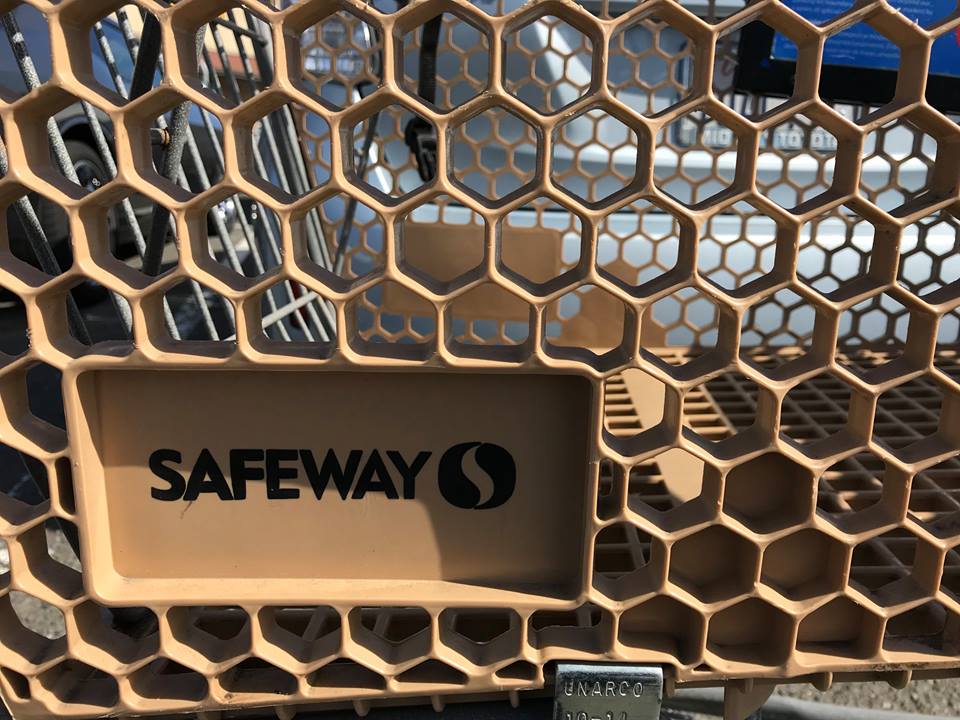 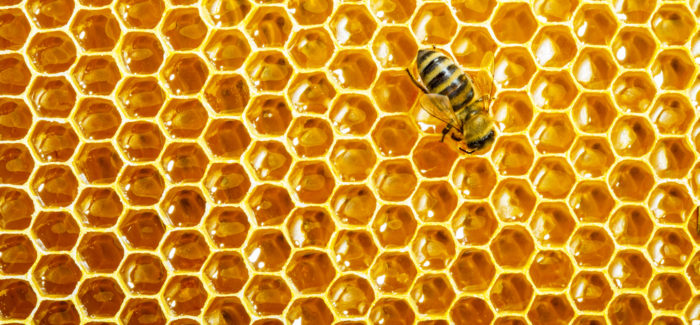 Technologies: Building Blocks to Career Success No. 7
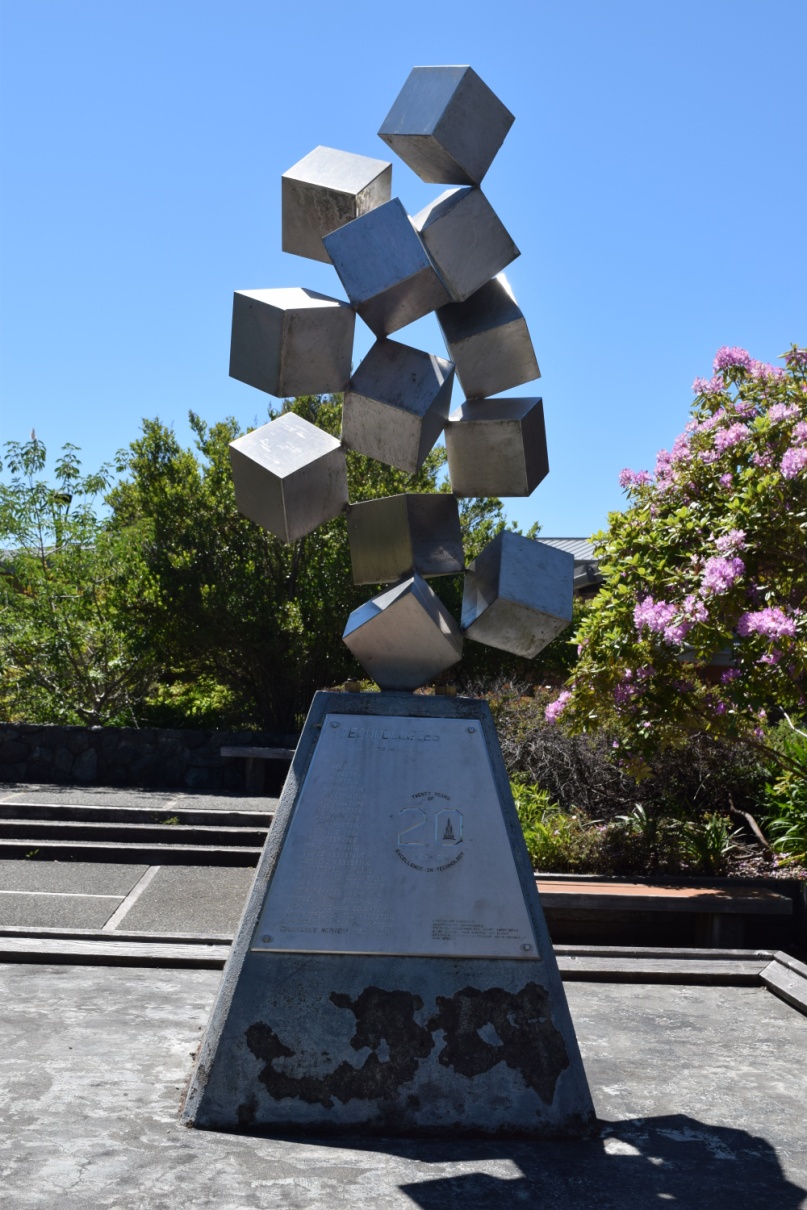 Sculpture by Tom McCorkendale. "Technologies: Building Blocks to Career Success"  College of the Redwoods, outside the Technology complex.  In honor 20 years of the CR Technology programs, 1985. The sculpture is even mounted with special cube nuts on the base.
8. College of the Redwoods Field House
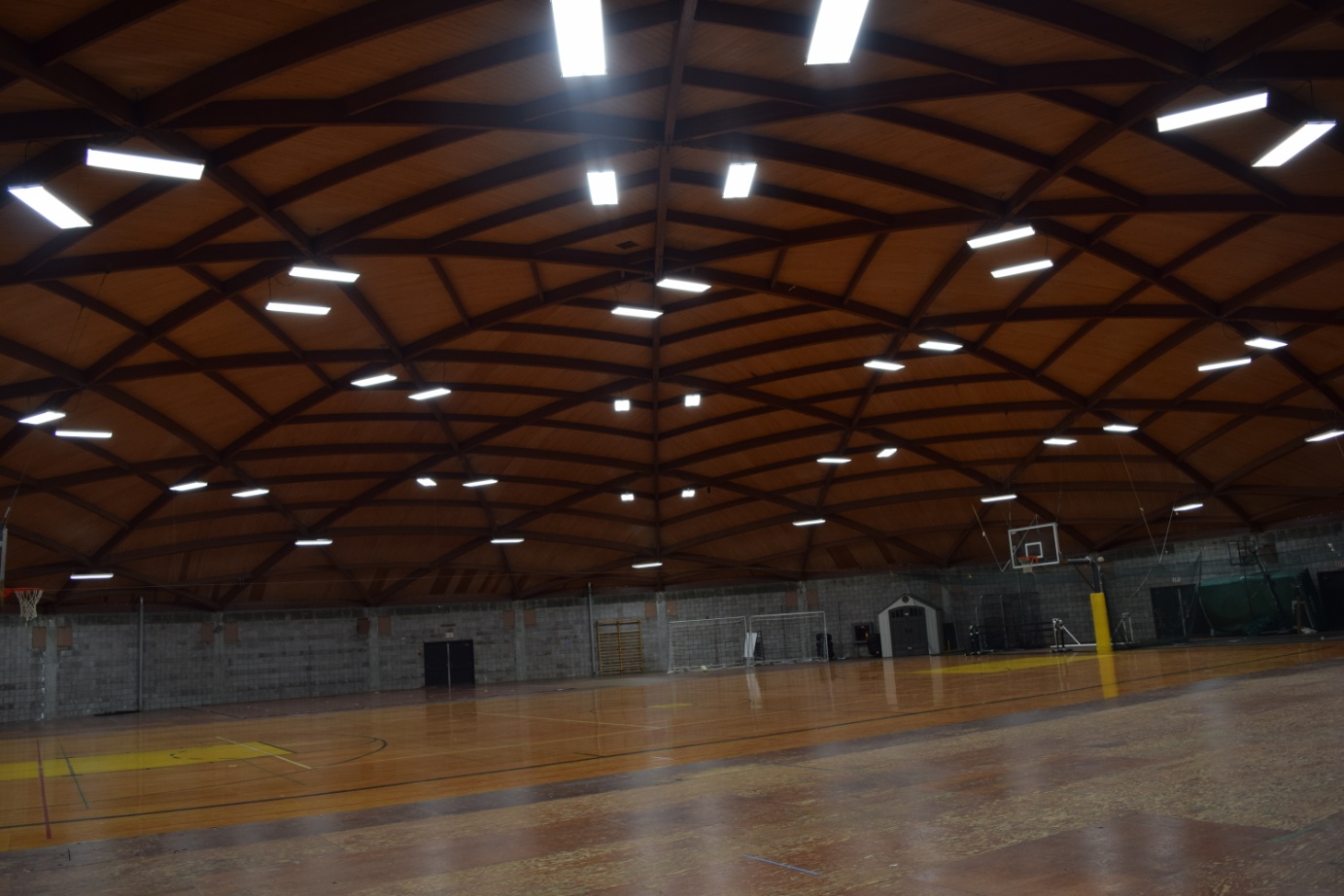 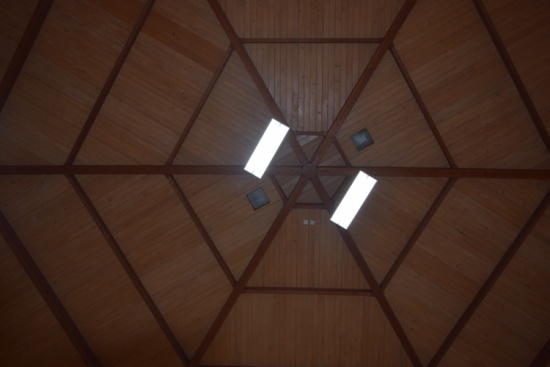 The Field House at College of the Redwoods. A wonderful 24 sided building
 with a pentagonal support system making a domed roof.
9. Geodesic Domes
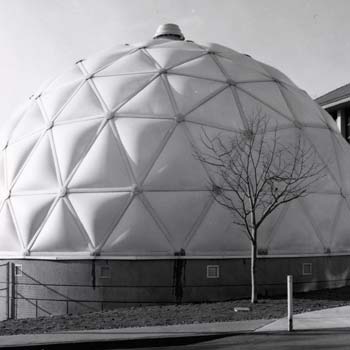 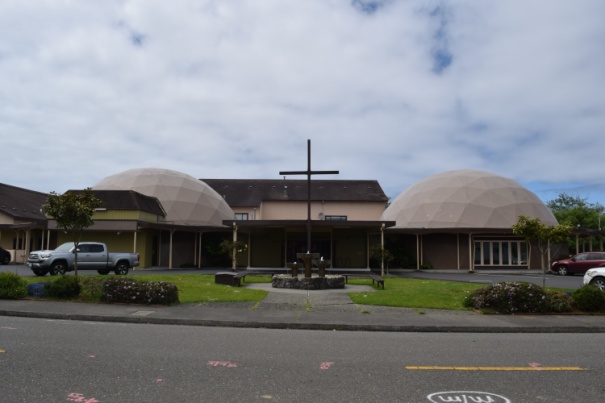 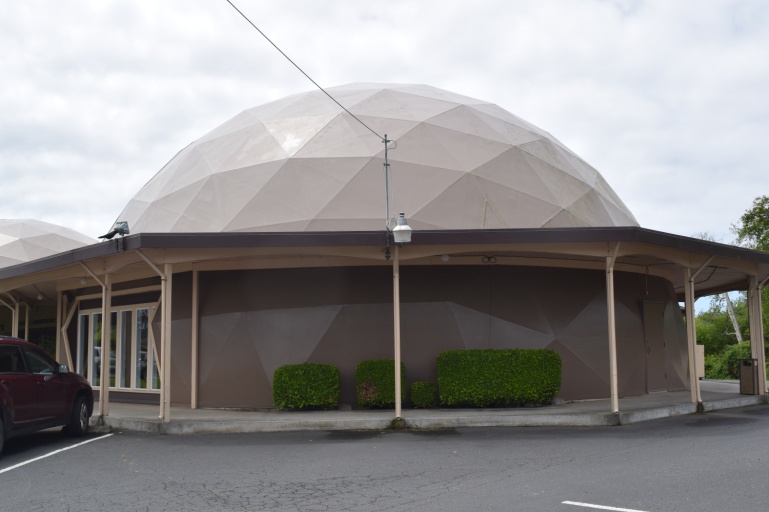 The Humboldt State University, Dennis K. Walker Greenhouse was opened in 1982. Faith Center Foursquare Church on Bay Street, Eureka has two connected domes. The play structure is in Newburg Park, Fortuna. There are several geodesic dome homes in Fortuna and Eureka.
10. Parabolic Reflectors
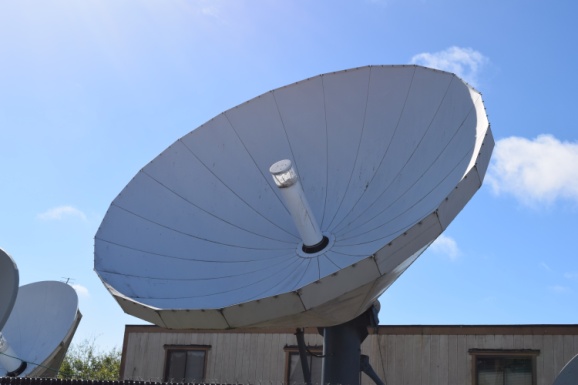 A parabola reflects all the energy coming into
 a central or "focal point". Conversely, energy
 emitted from the focal point is sent straight
 in a beam like a flashlight (which is a parabolic 
mirror behind the bulb). These parabolas are
located at KIEM TV at the base of Humboldt
Hill
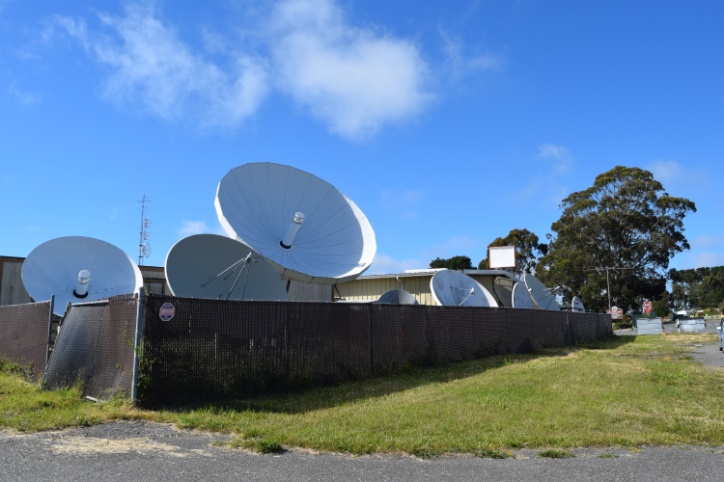 11. Ratios: Giant Tony Llama Boot
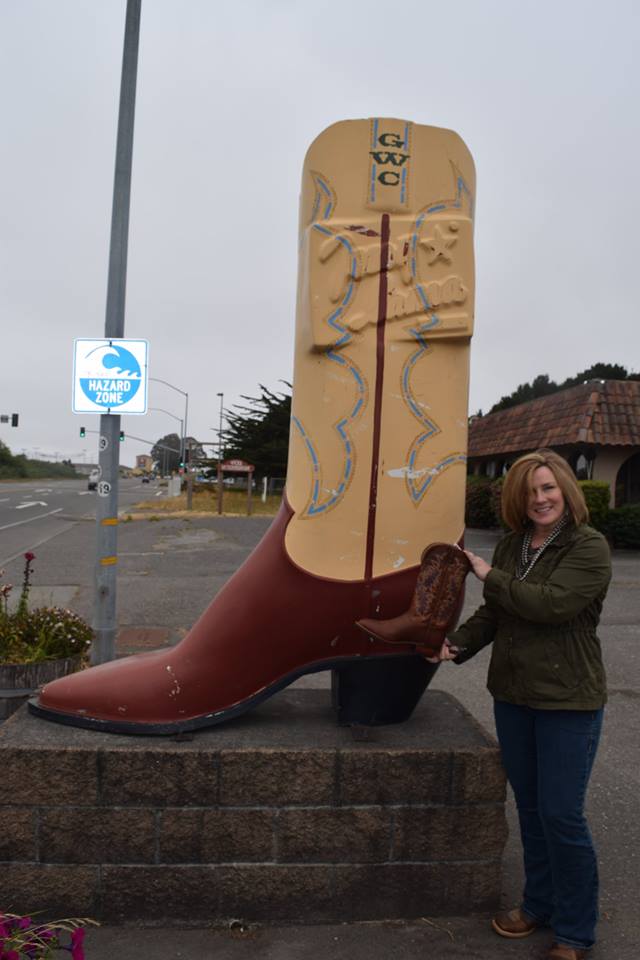 The giant Tony Llama boot outside Great Western Clothing Company at 4465 Broadway . The fiberglass boot measures 84.5 inches tall. A similar Tony Llama boot is 15 inches tall. The ratio is 1:5.63 inches from original to the model. 

Special thanks to Crystal McBride at Great Western for allowing me to measure the boots and posing with the boots too.
Bathroom Door Trivia Question
. 
What shapes do you find around the symbols of a women's and men’s bathroom?
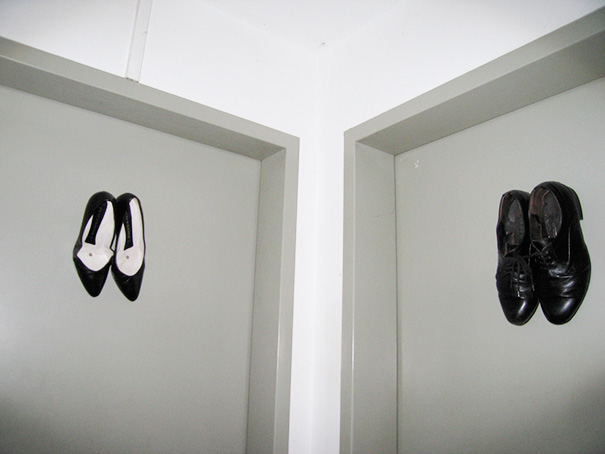 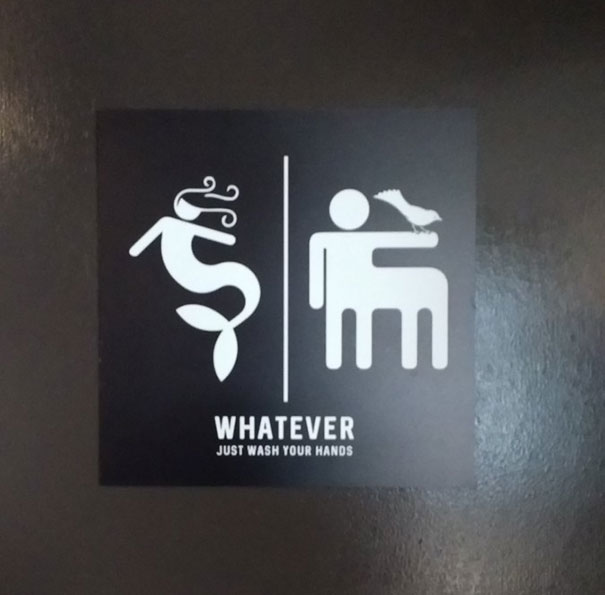 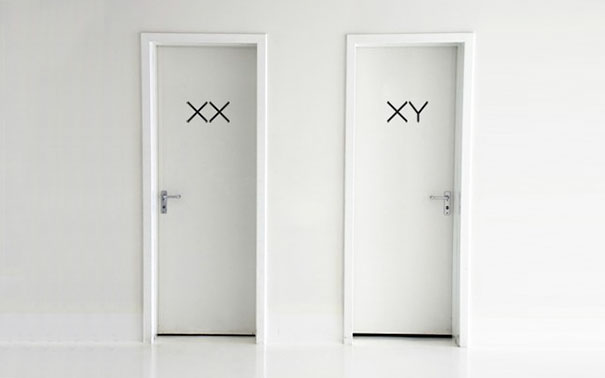 Source: https://www.boredpanda.com/funny-bathroom-signs
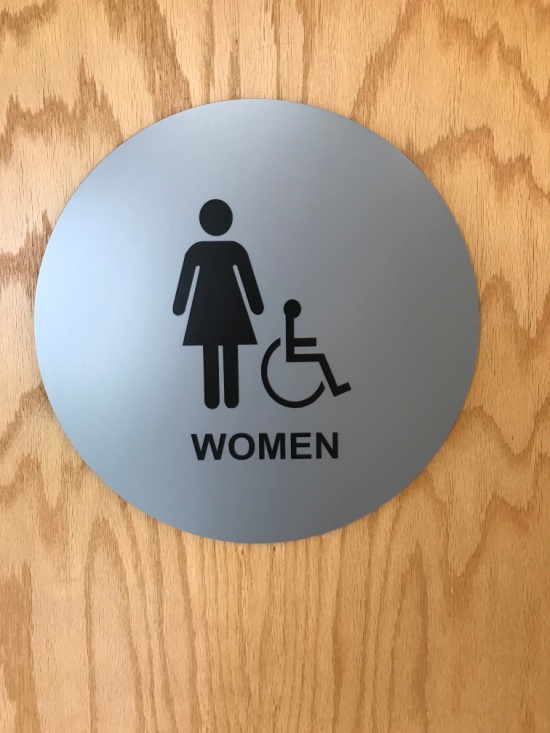 13. Road Sign Trivia Questions
Easy
1.  What is the only octagonal sign?
2.  What is the only triangular sign?

Harder
3.  What is the only round road sign?
4.  What sign is in the shape of an X?
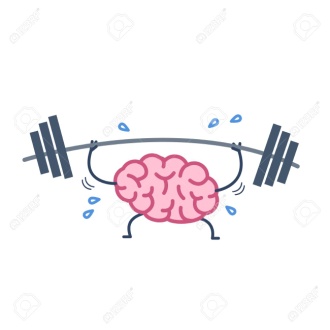 Road Sign TriviaAnswers
1
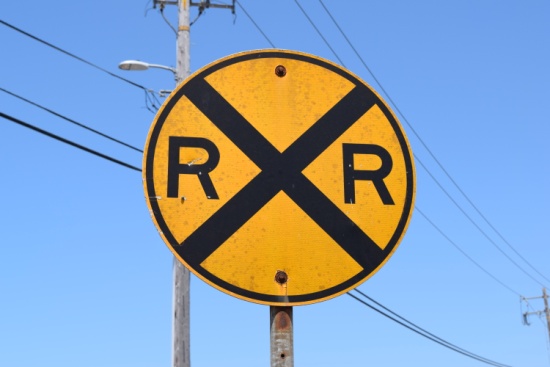 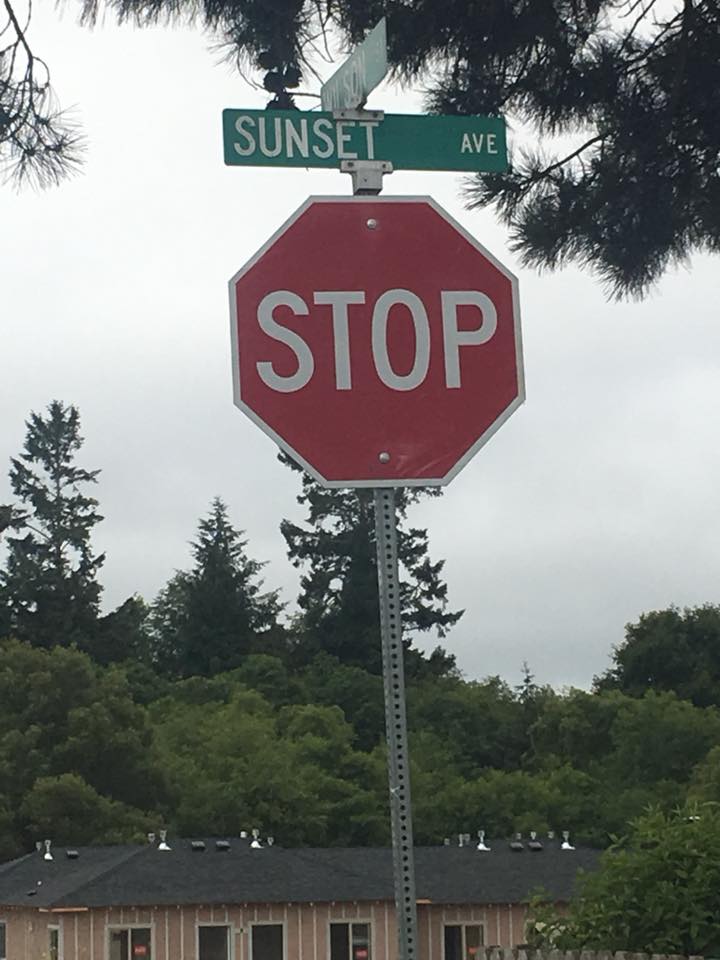 4
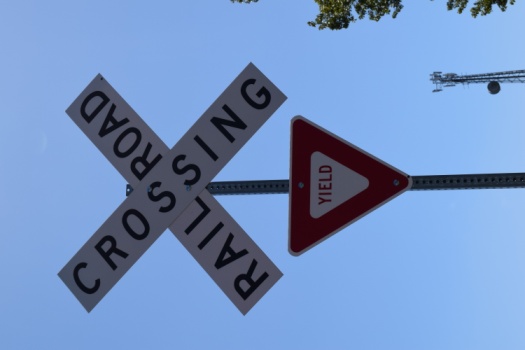 2 & 4
Waves  No 14
15 Spiral of Fermat
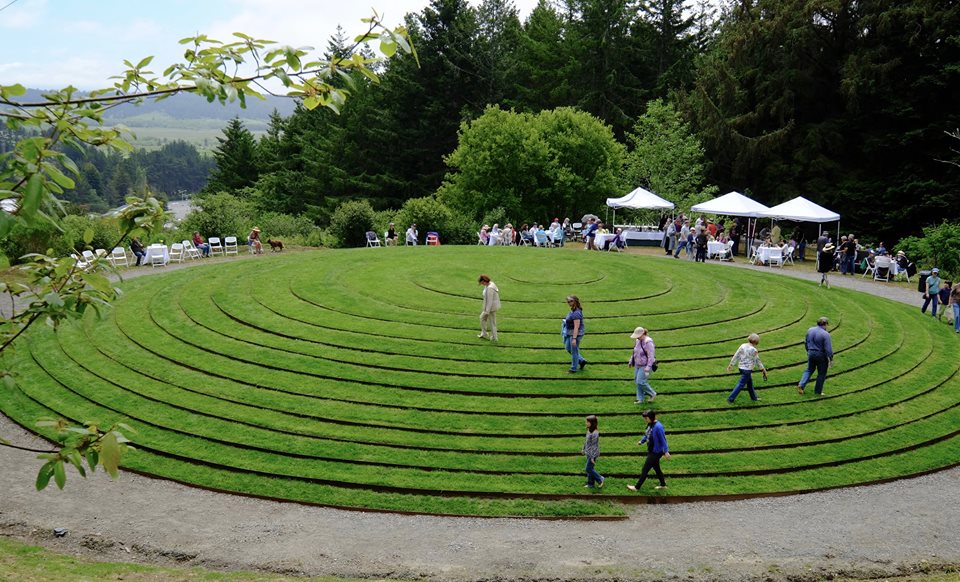 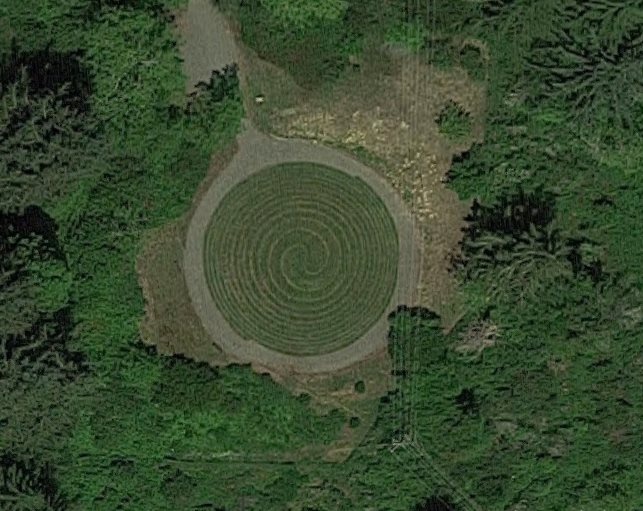 https://goo.gl/maps/G6sFUdw1KBD2
Find it (and walk it) at the Humboldt Botanical Garden, off Tompkins Hill Rd on the
College of the Redwoods Eureka campus. Utilizing 3D computer software, Fermat’s Spiral was input, drafted and then extruded to create a mound that rises to 6 feet at its center.    Designed by Peter Santino.
CeNCOOS Ocean Observing SystemHumboldt Bay   No. 16
The Central and Northern California Ocean Observing System (CeNCOOS) monitors ocean environmental conditions from Pt. Conception to the Oregon border with stations in Humboldt Bay and Trinidad. Check it out:  https://www.cencoos.org/data/shore/humboldt
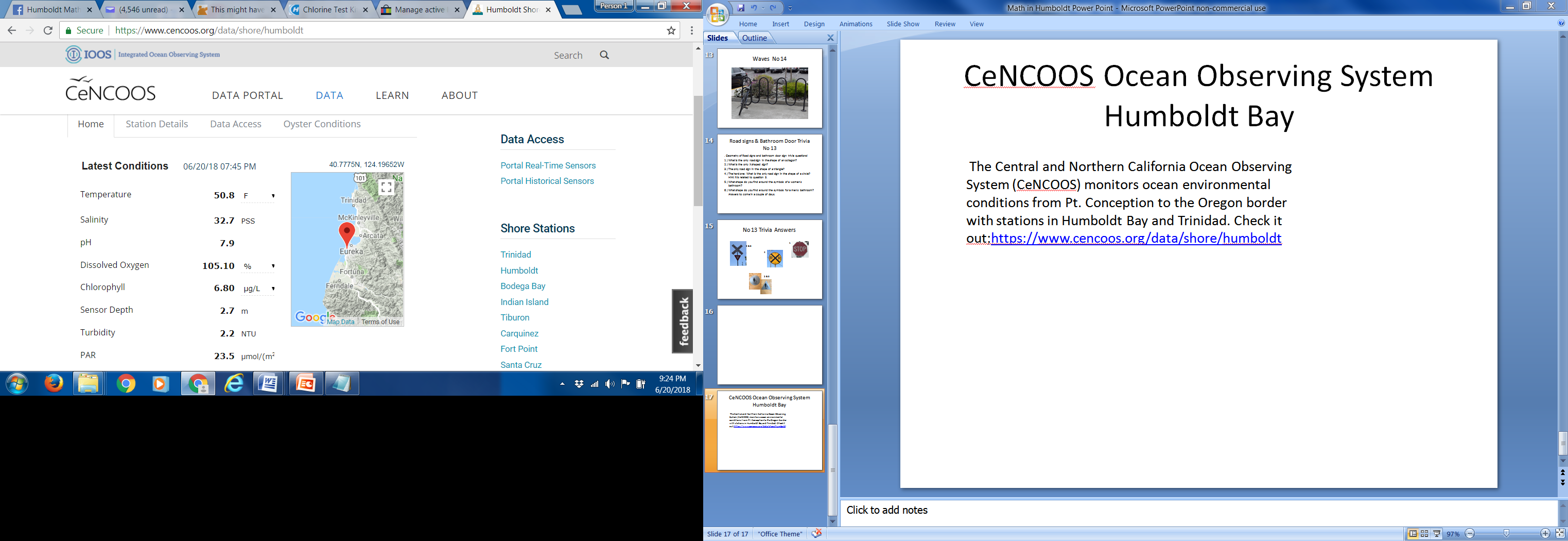 Square Roots!  No. 17
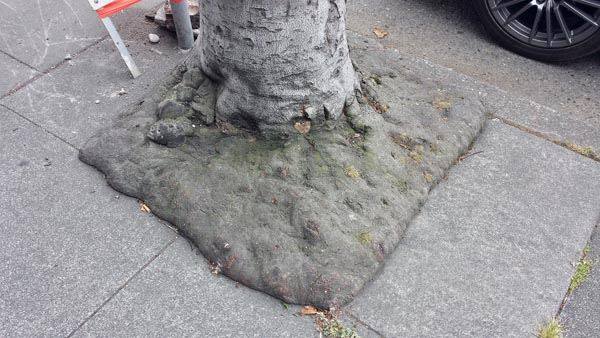 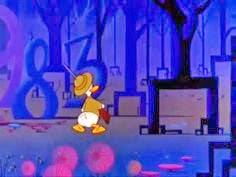 Outside Chase Bank , F Street, Eureka. Tip-of-the-hat to Tami Matsumoto  for the photo and info.

Donald Duck in Mathmagic Land
18. Double Helix
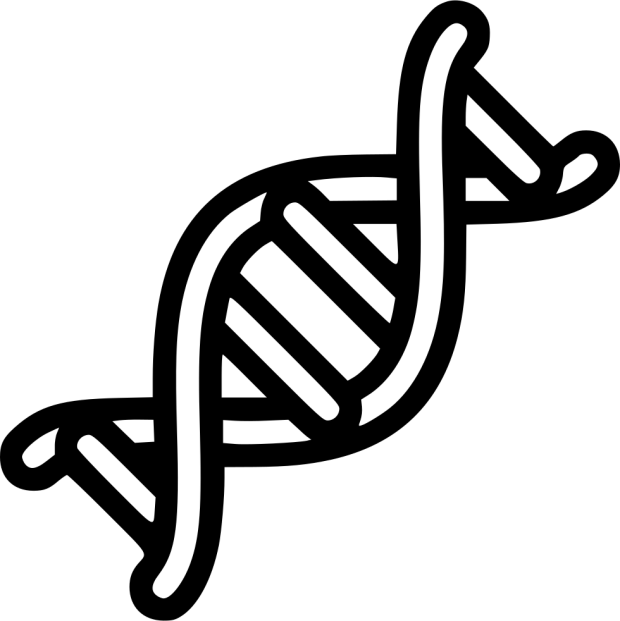 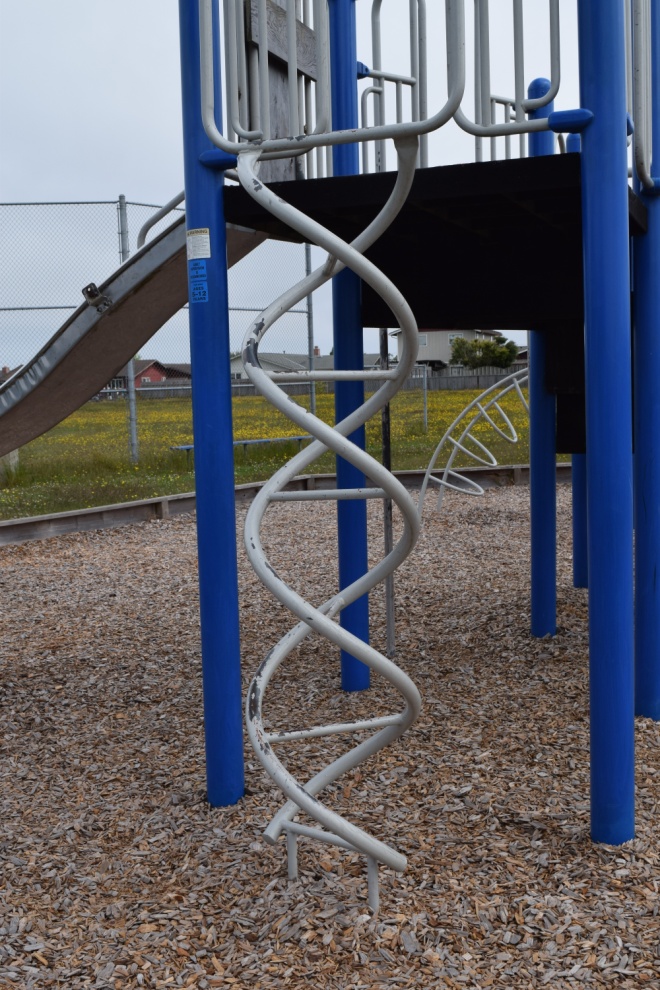 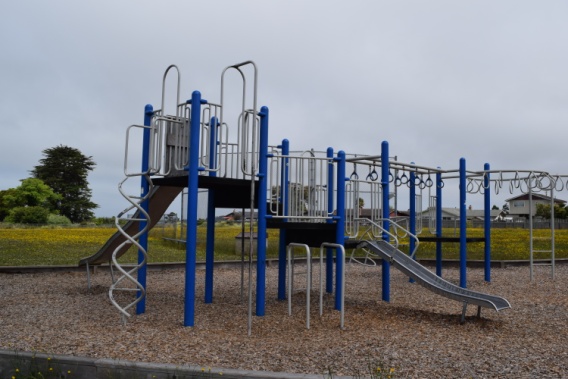 Pine Hill School, Eureka
Illustration source: http://chittagongit.com/icon/dna-helix-icon-0.html
19. How Many Colors on a Map?
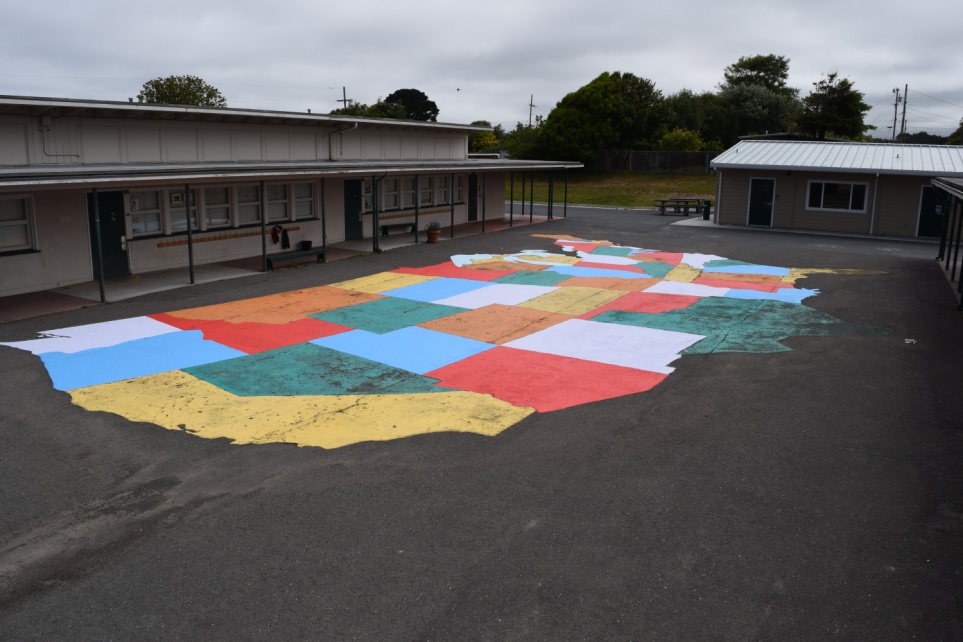 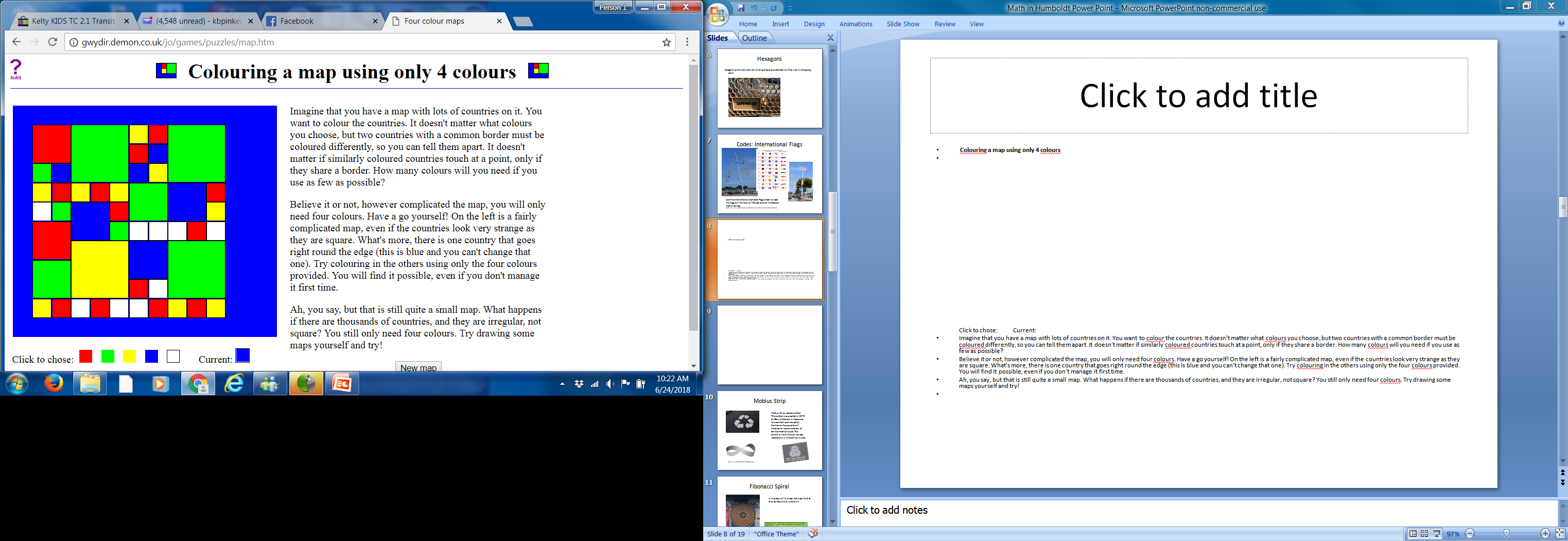 Alice Birney School,  Eureka
Web source: http://gwydir.demon.co.uk/jo/games/puzzles/map.htm
20. Dolosse
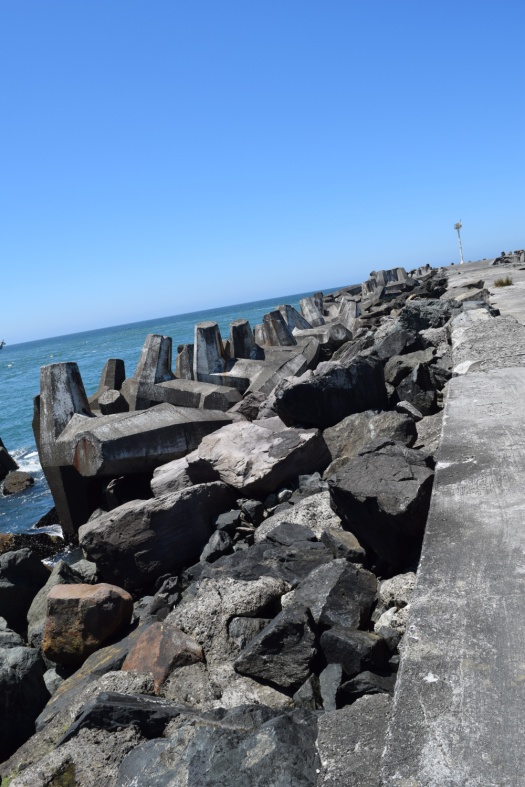 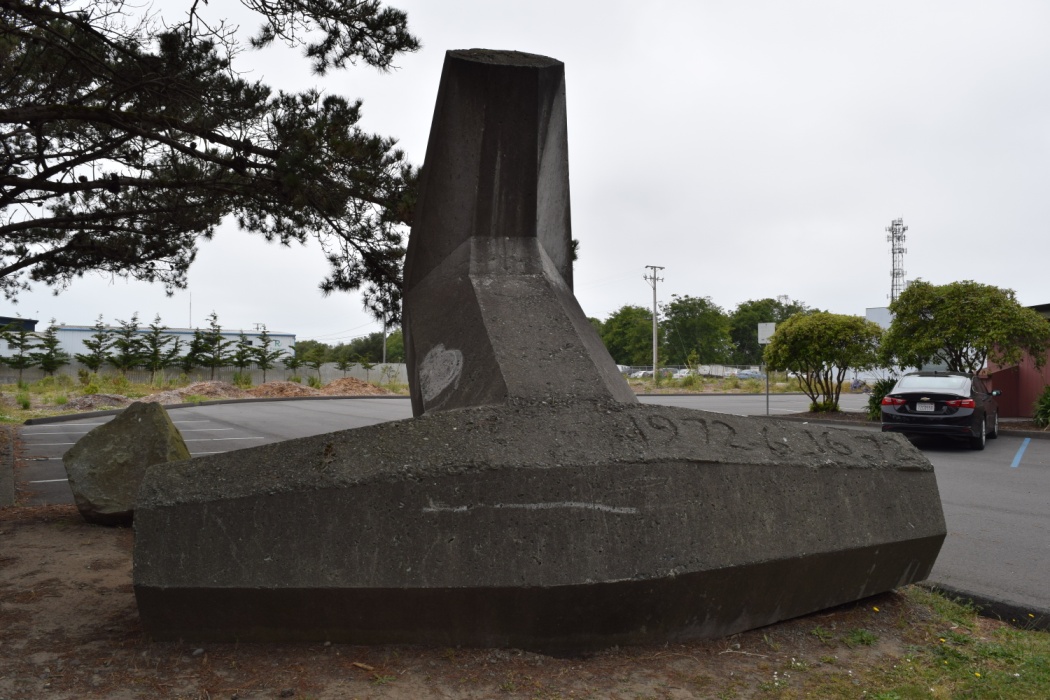 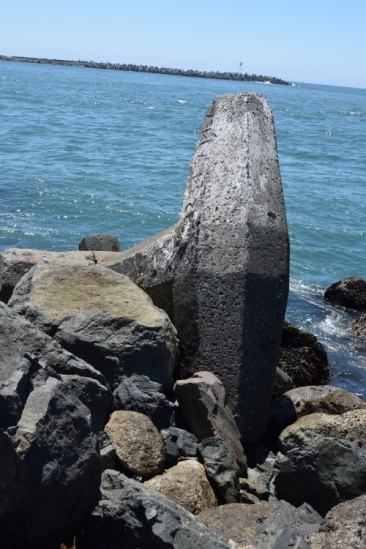 Dolos (plural Dolosse) are massive 42 ton steel reinforced concrete bodies that have the appearance of a capital H with tapering arms and one of the uprights turned 90 degrees. Almost 5000 dolosse reinforce the north and south jetty to prevent erosion and storm damage.
21 Hexagon & Radial Symmetry
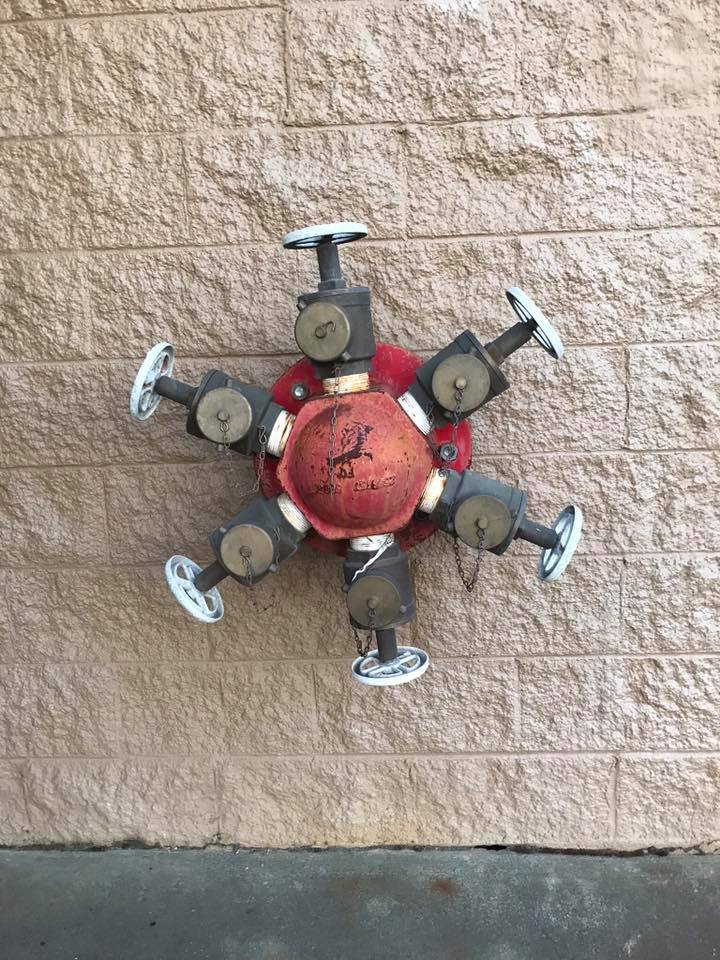 Fire hydrant on the back of
Target.  Thanks to Shayne Sines 
For the photo and info.
22 Internal Symmetry
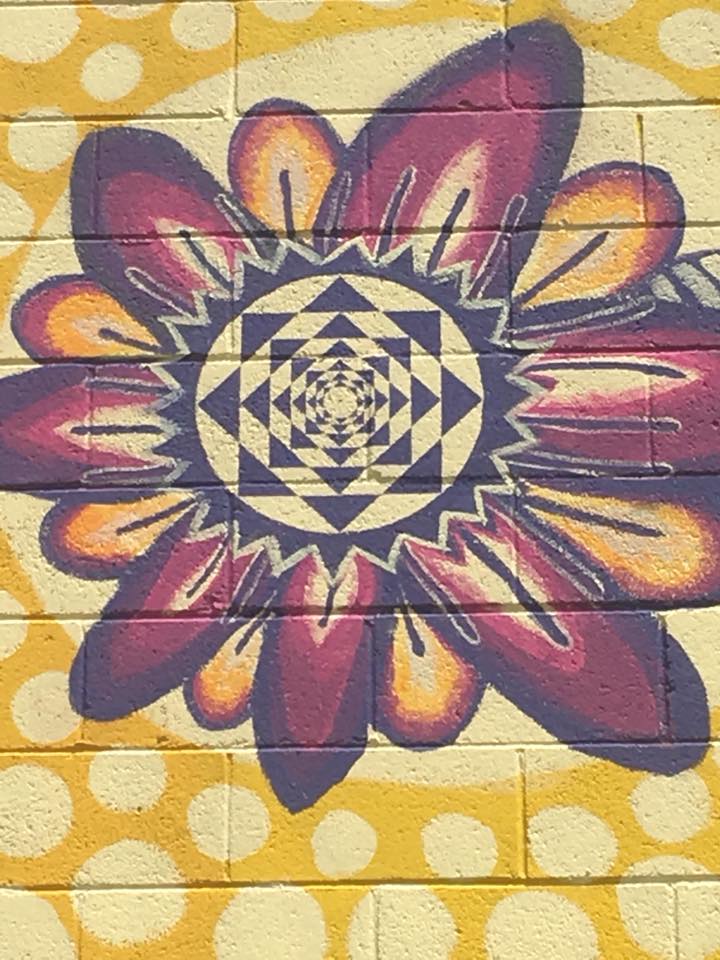 Angels of Hope Thrift Store, Arcata.
Thanks to Jessica Rasband for the
Photo and info.
22 Tessellations Scrapper’s Edge
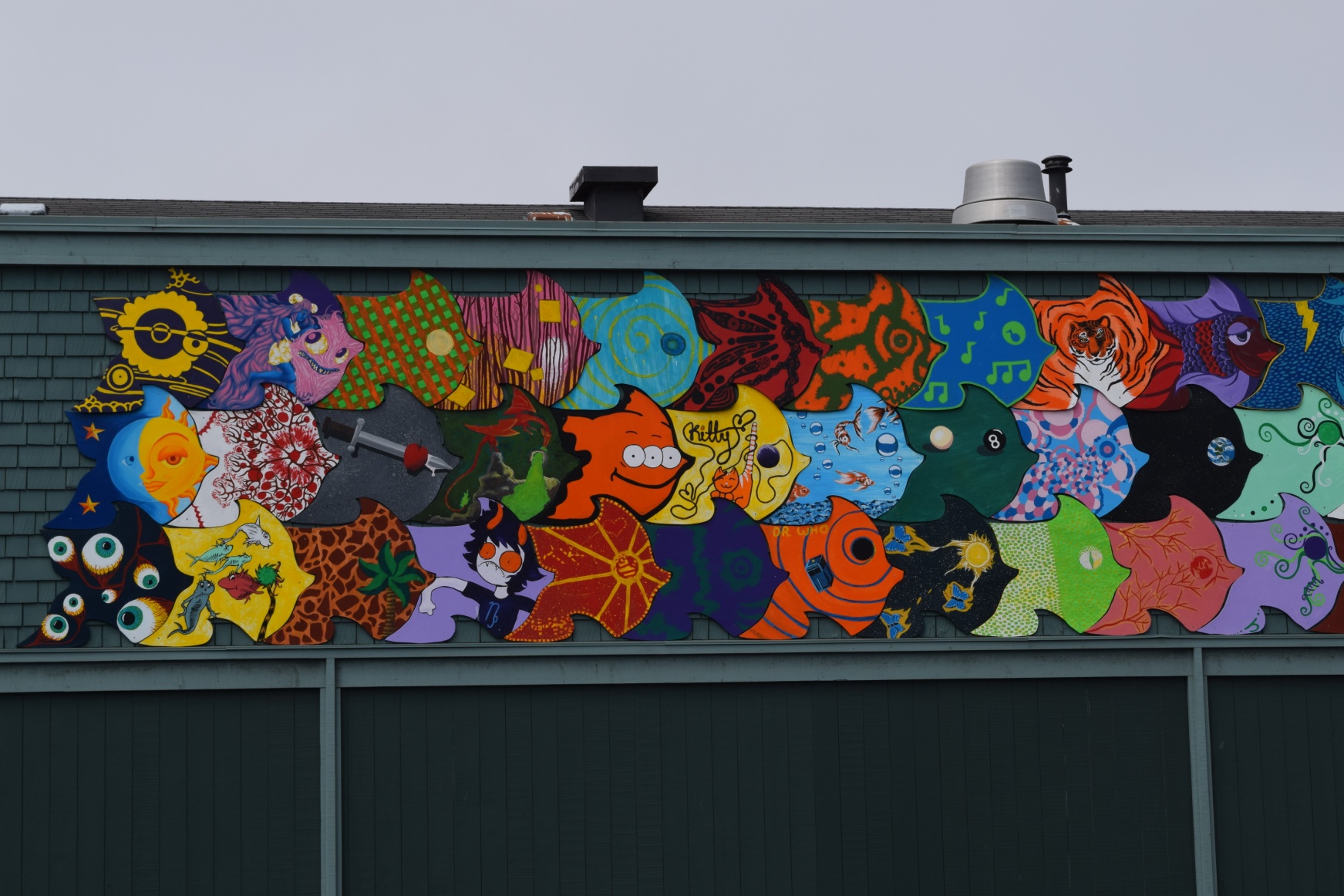 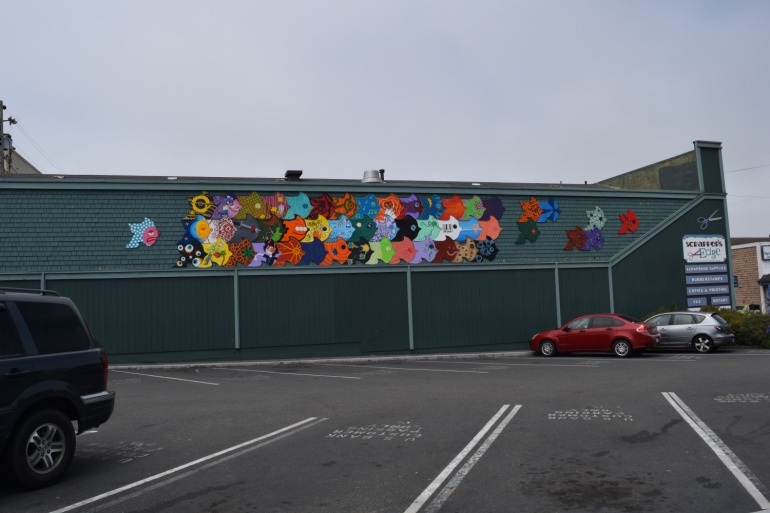 Scrapper’s Edge,  Eureka.  Created by 
Katie Texas
23 Pi Symbol
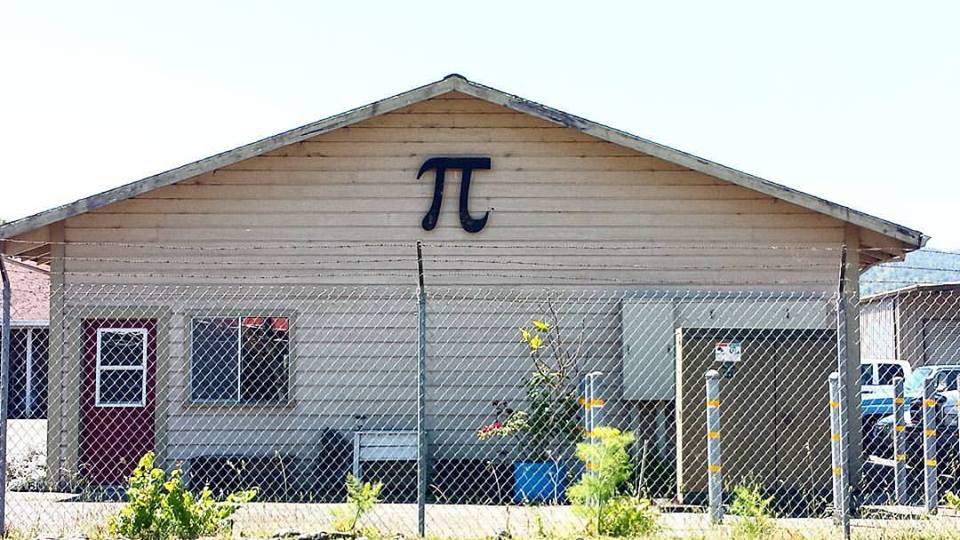 Blue Lake  
Photo by Tami Matsumoto
25 Venn Diagram
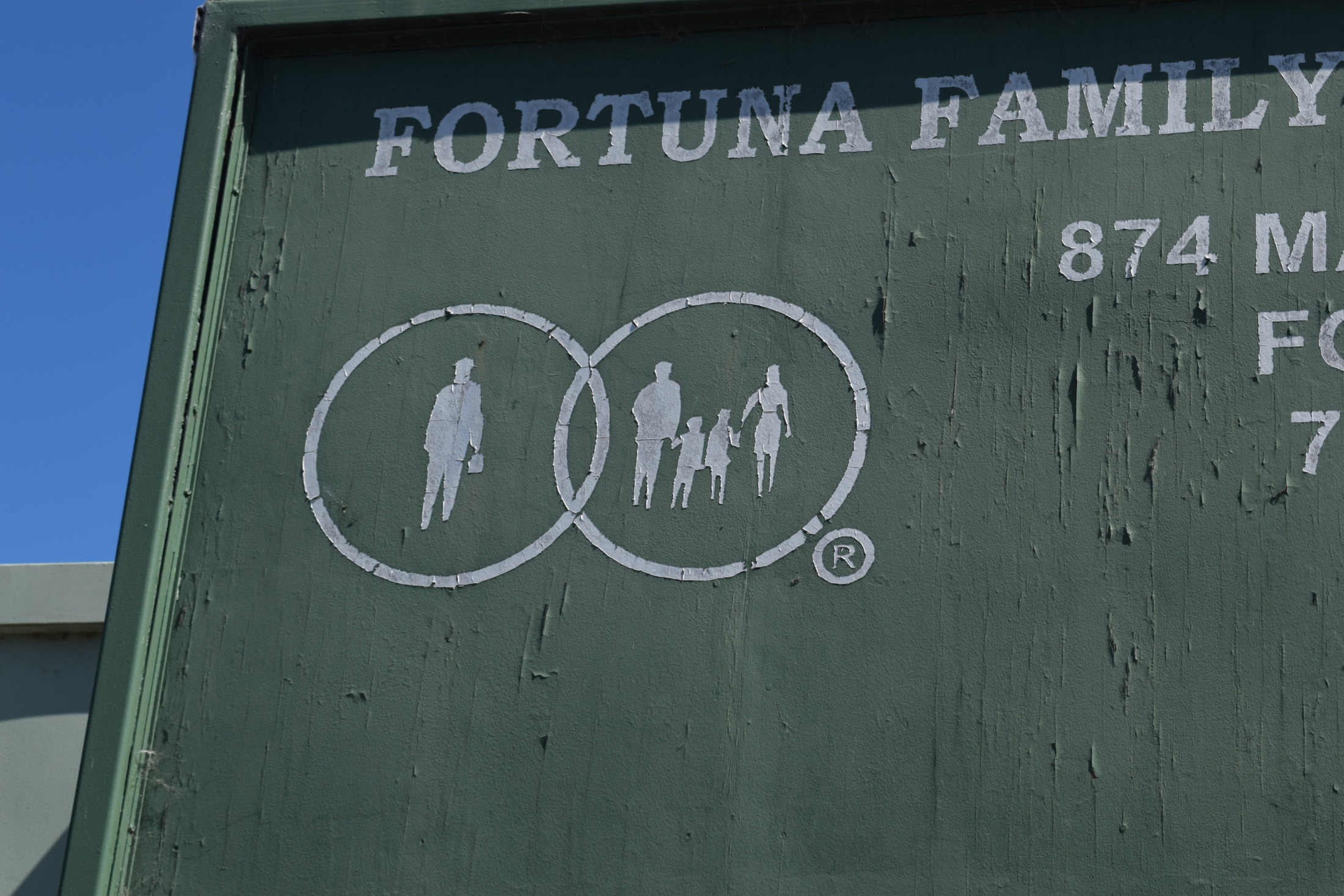 Fortuna Family Practice
#26 Highway Mile Markers
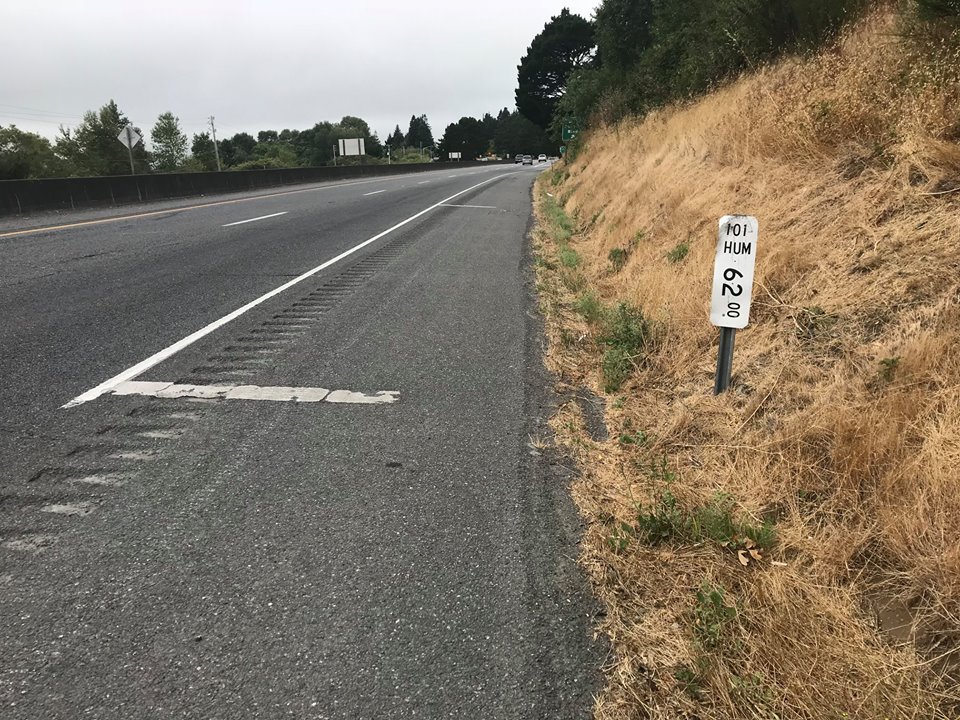 Every mile on a freeway has a perpendicular marker painted on the road in addition to the mile marker signs. One of the uses of these marks is by the CHP to calculate your speed from the air by timing you from one marker to the next.
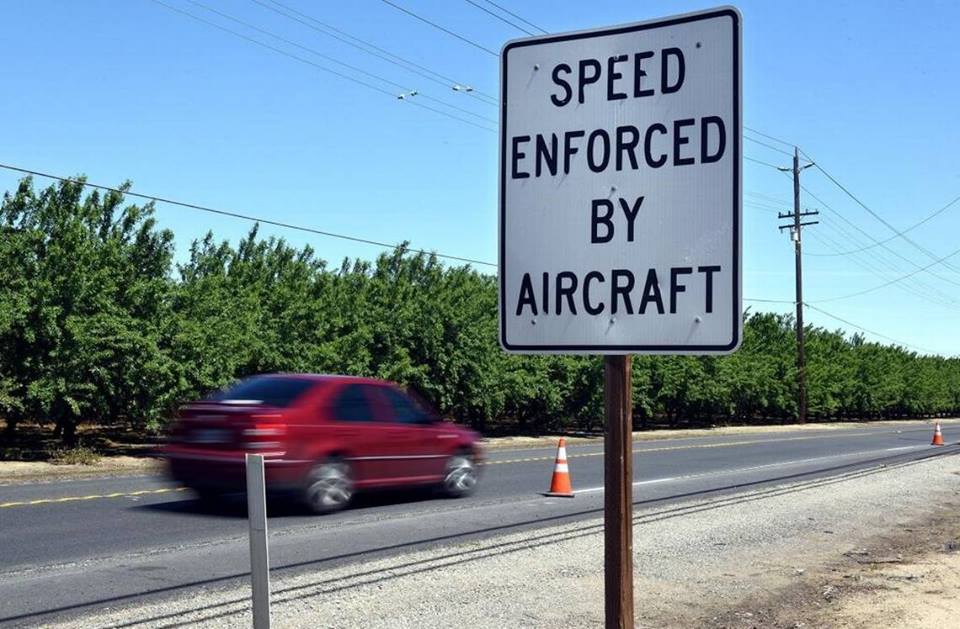 #27 Highway Numbers
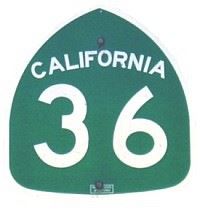 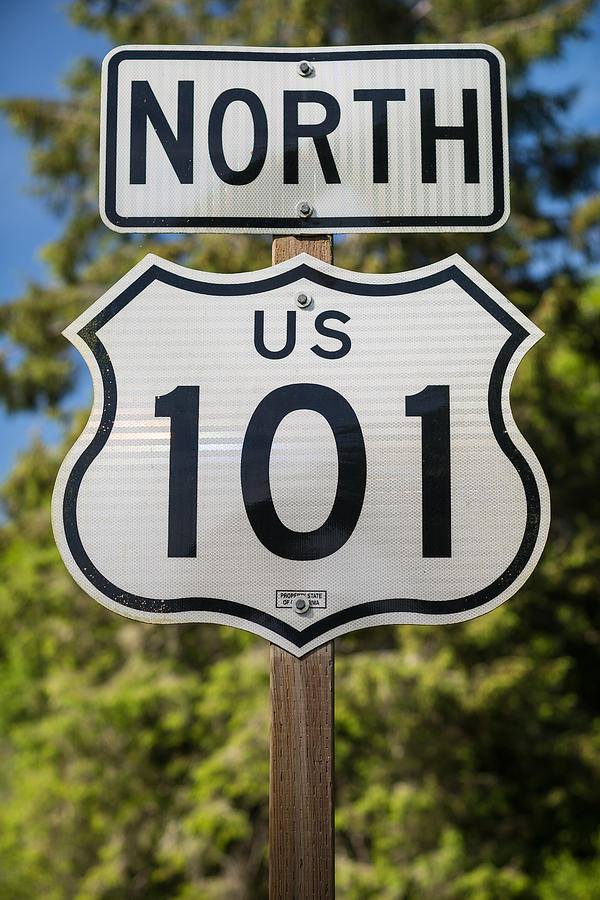 Road are classified by their direction and connections. 

North and south roadways are numbered with odd numbers.

East and West routes are even.

Interstate routes that branch off major roadways are designated with 3 digit numbers, like 299. 

The last two digits of the number tell which highway is their origin.   Highway 299 is a branch off highway 99.
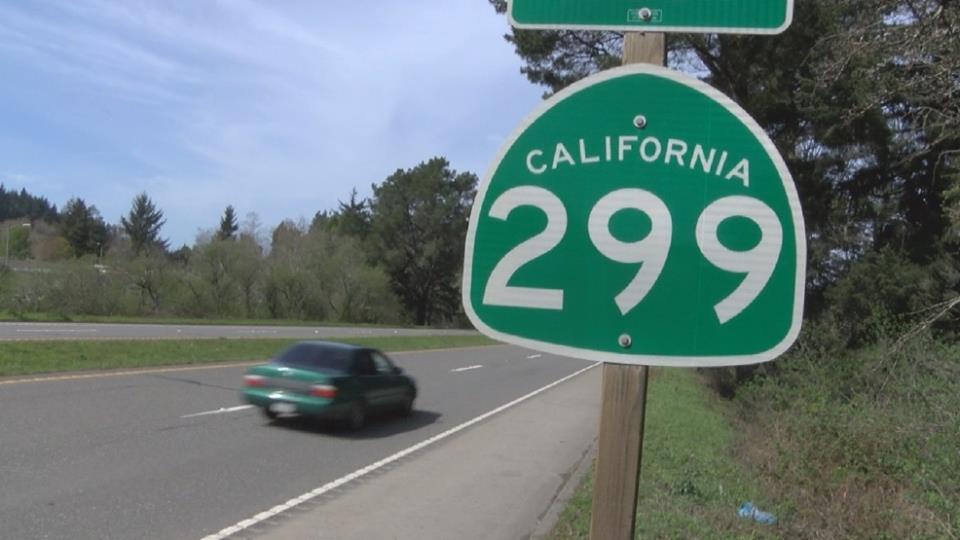 No 28 Pringle hyperbolic paraboloid
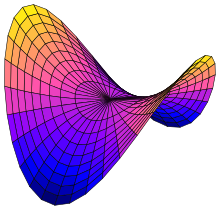 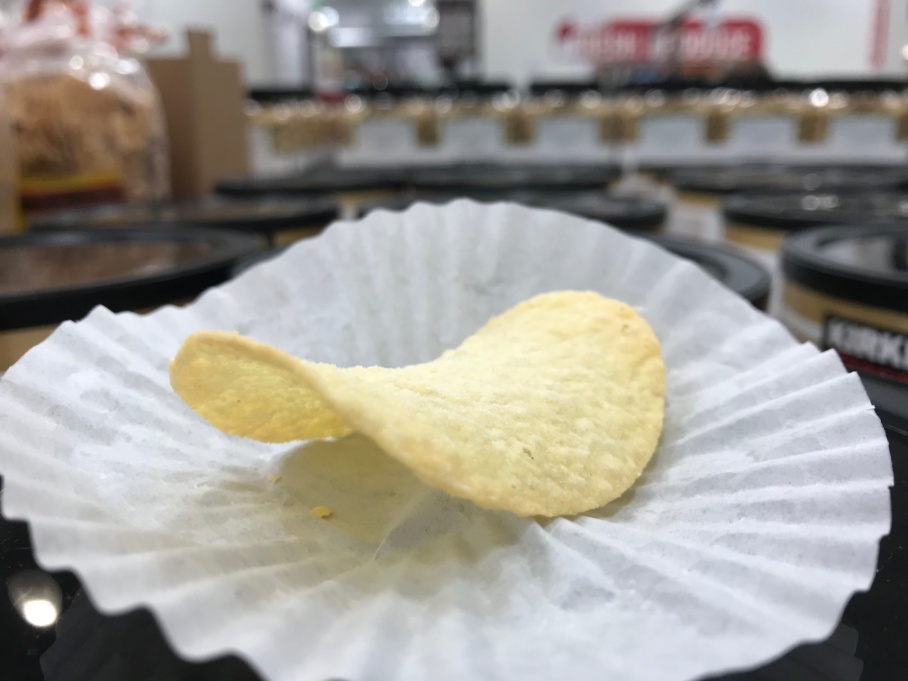 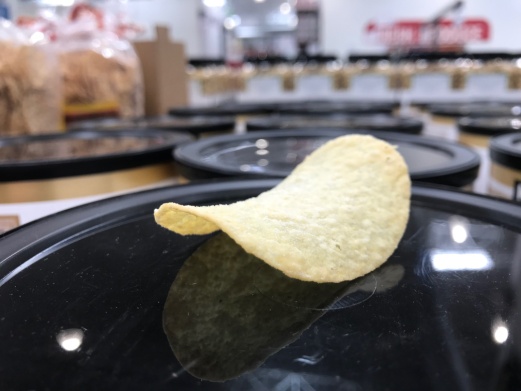 Pringles are a hyperbolic paraboloid.
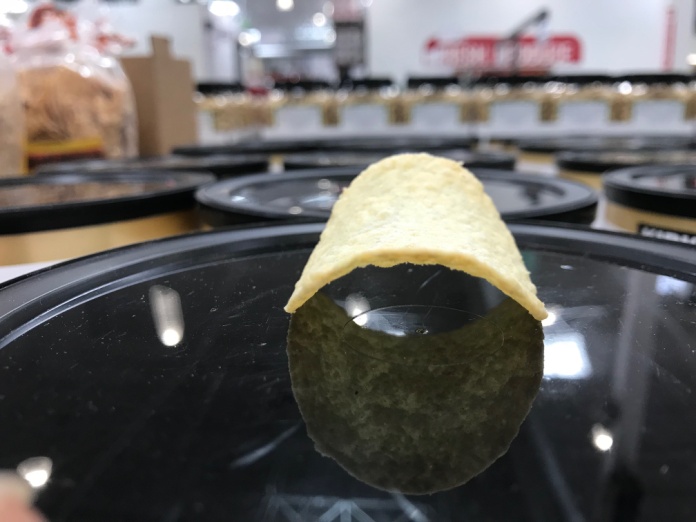 Illustration by By Nicoguaro - Own work, CC BY 4.0, https://commons.wikimedia.org/w/index.php?curid=46973068
Why are manhole covers round?
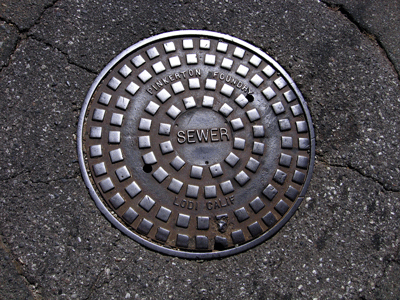 A: Why Are Manholes Round?
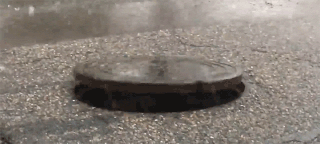 Manhole cover releasing gases but staying in place
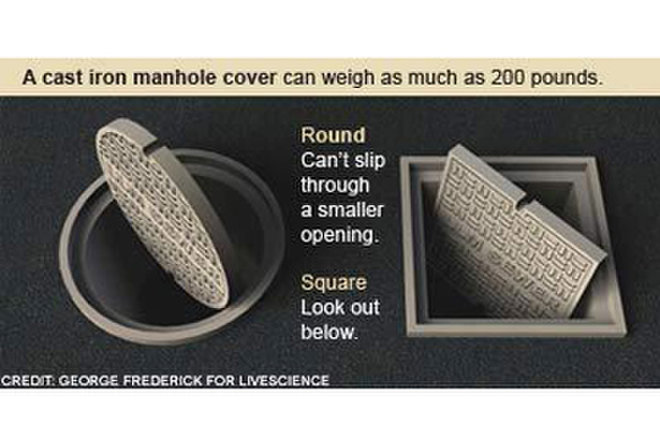 Manhole covers
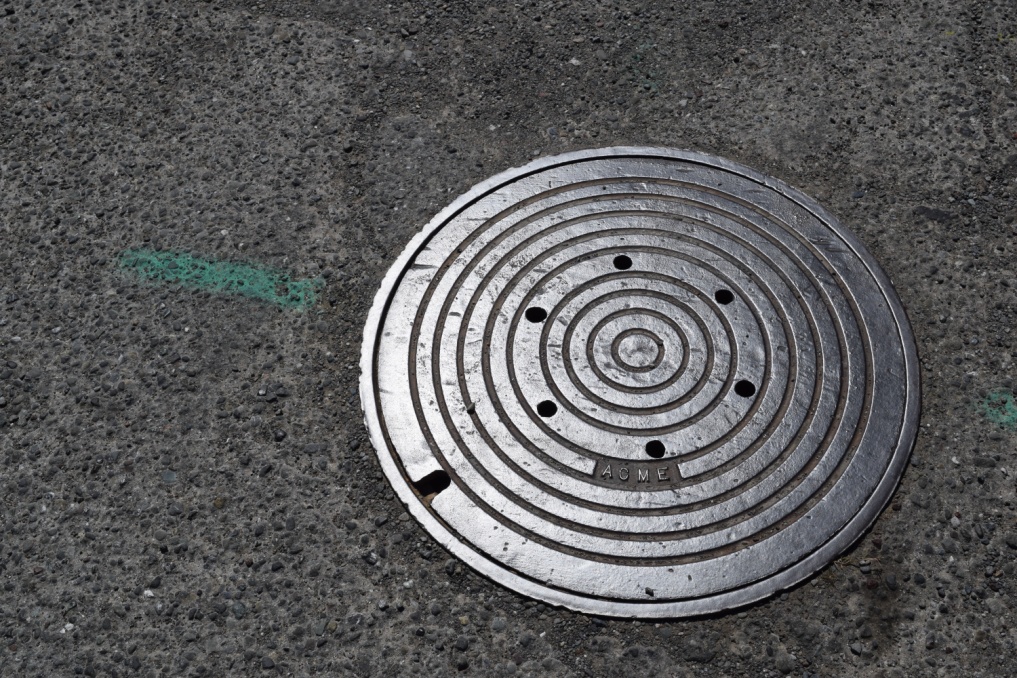 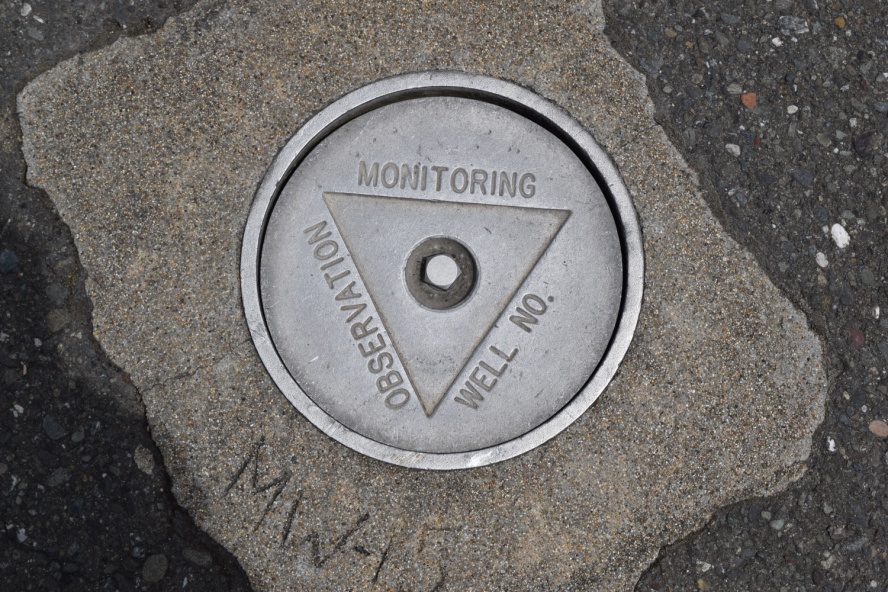 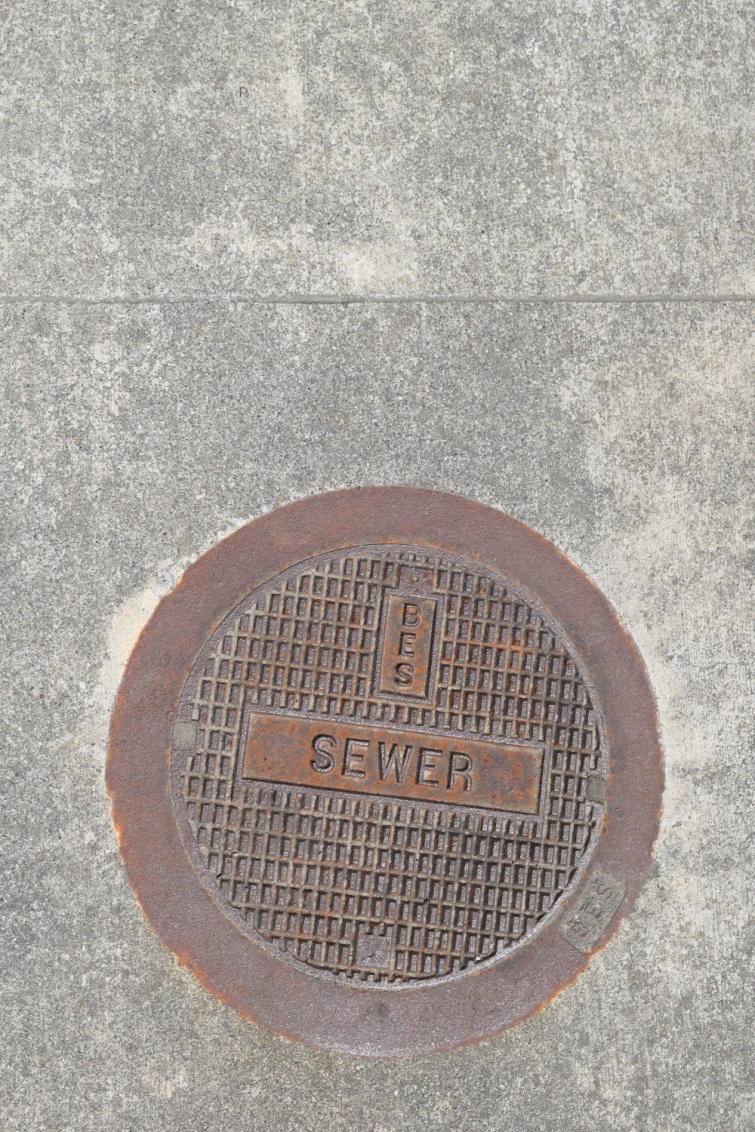 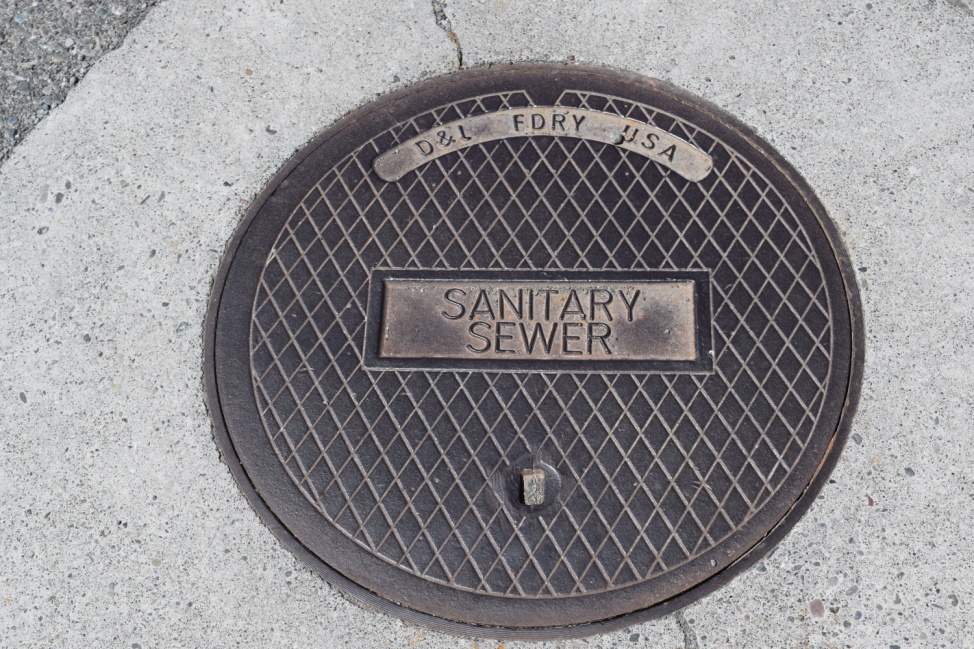 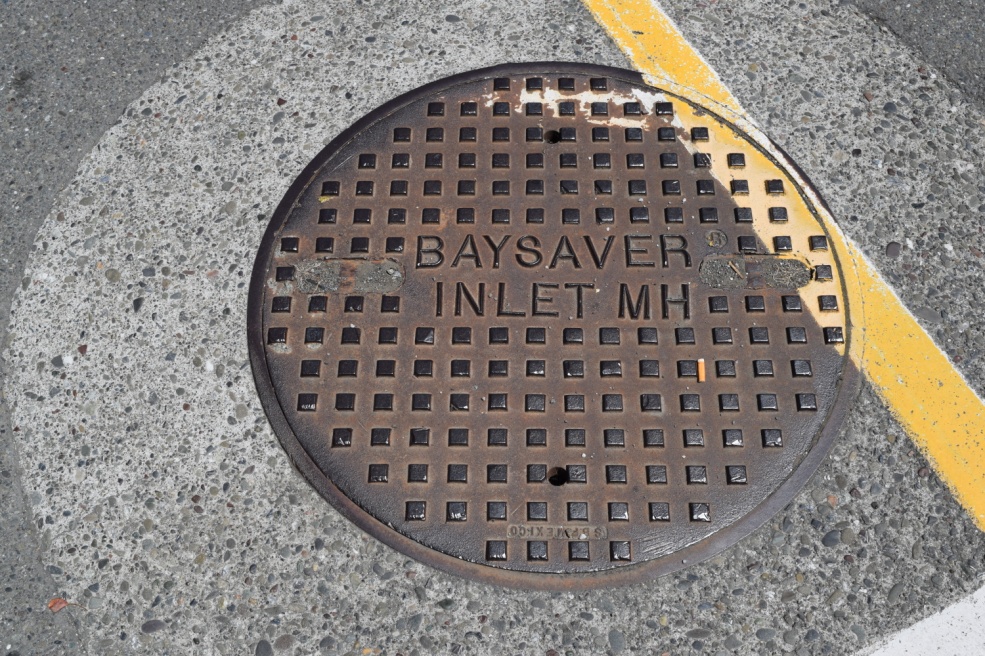 No. 29 Road Percentage Gradient
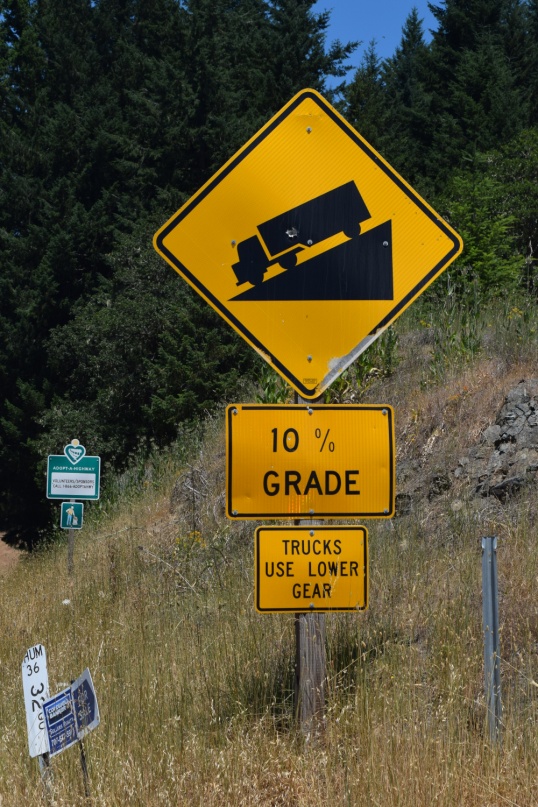 The percentage describes the change in altitude over a 100 foot stretch. i.e. a 10% grade drops, on average, 10 feet for every 100 feet traveled or traveled horizontally (the calculations are virtually the same)
Hwy 36
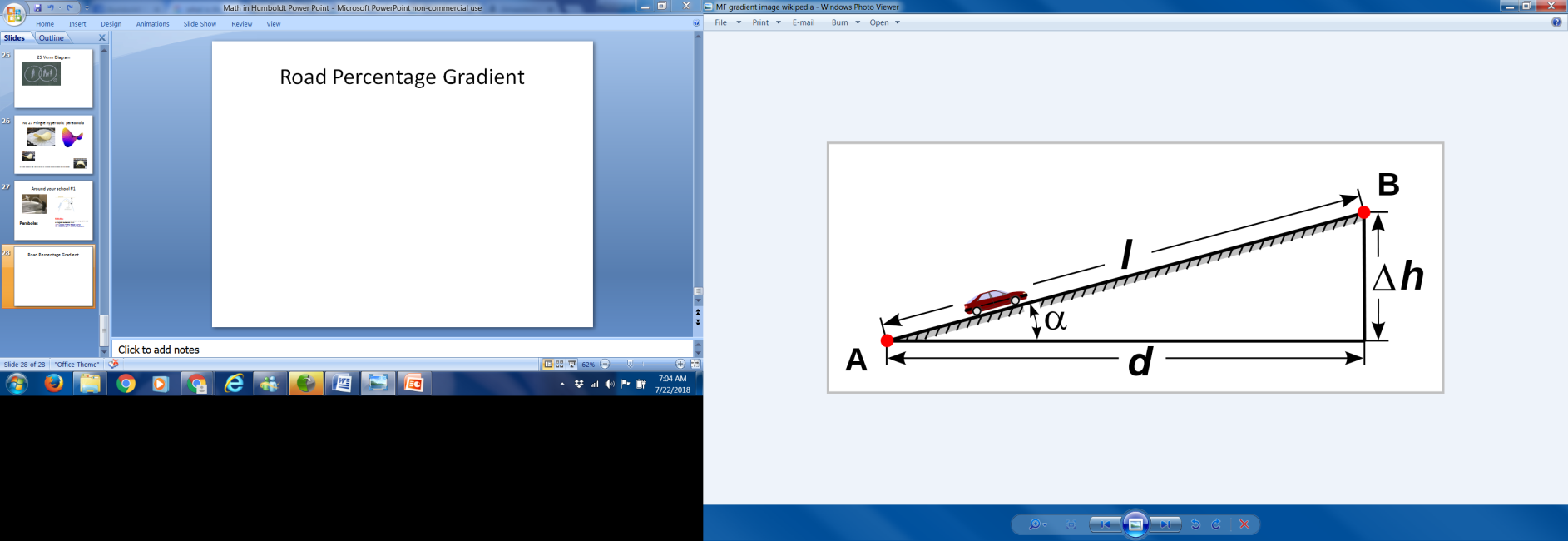 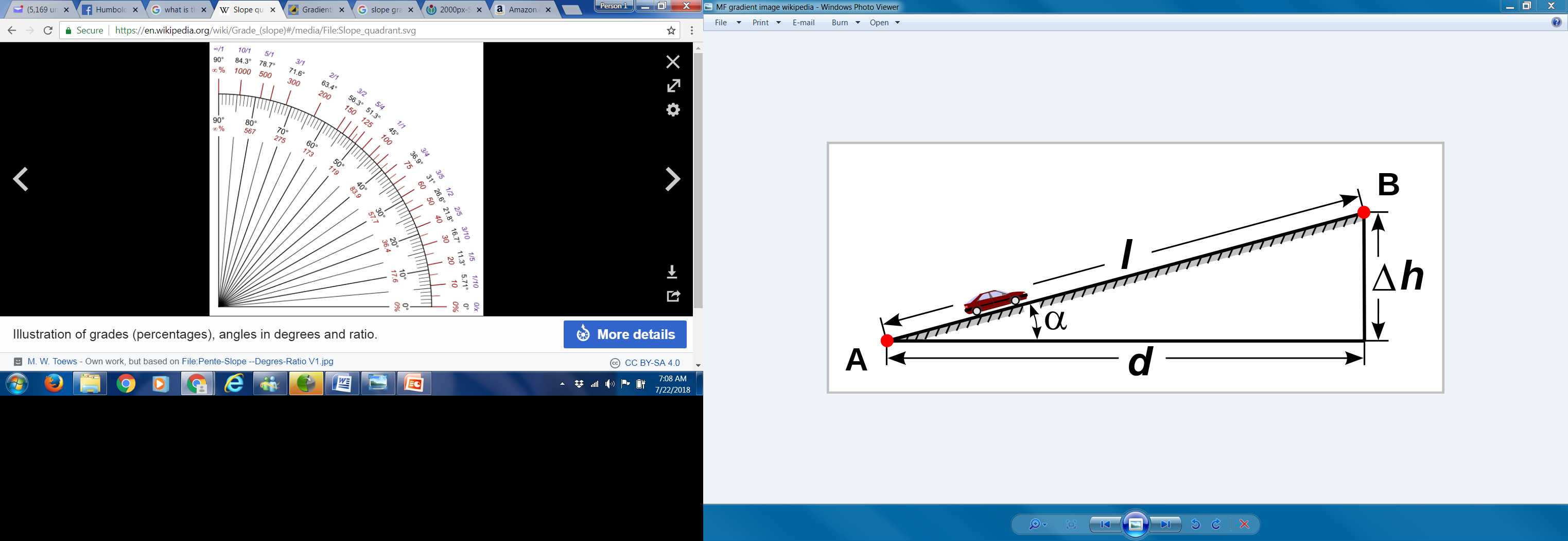 Illustrations source:
Wikipedia
Angles in percentage, degrees and ratio
#30 Three Sphere Pawn Shop Signs
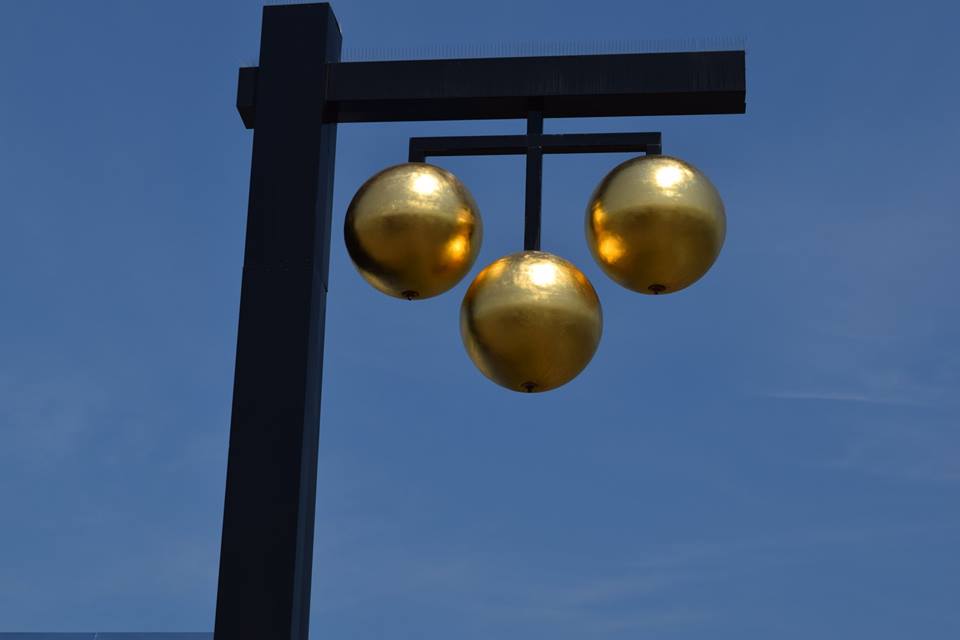 Three hanging spheres at a pawn shop. This symbol dates back to when most European were unable to read or write.  At that time it represented banking or money lending.
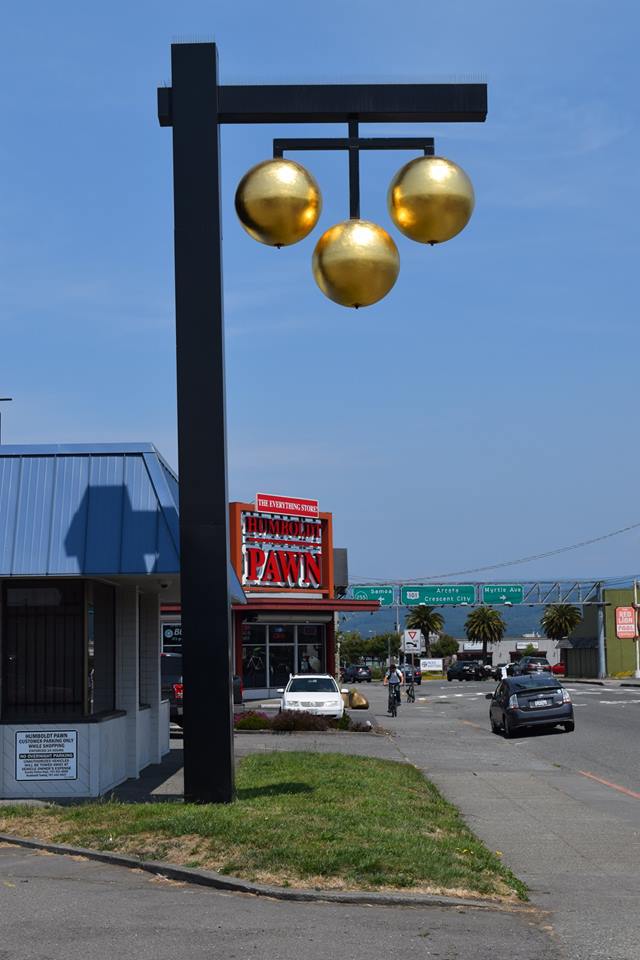 34 Cord of Wood
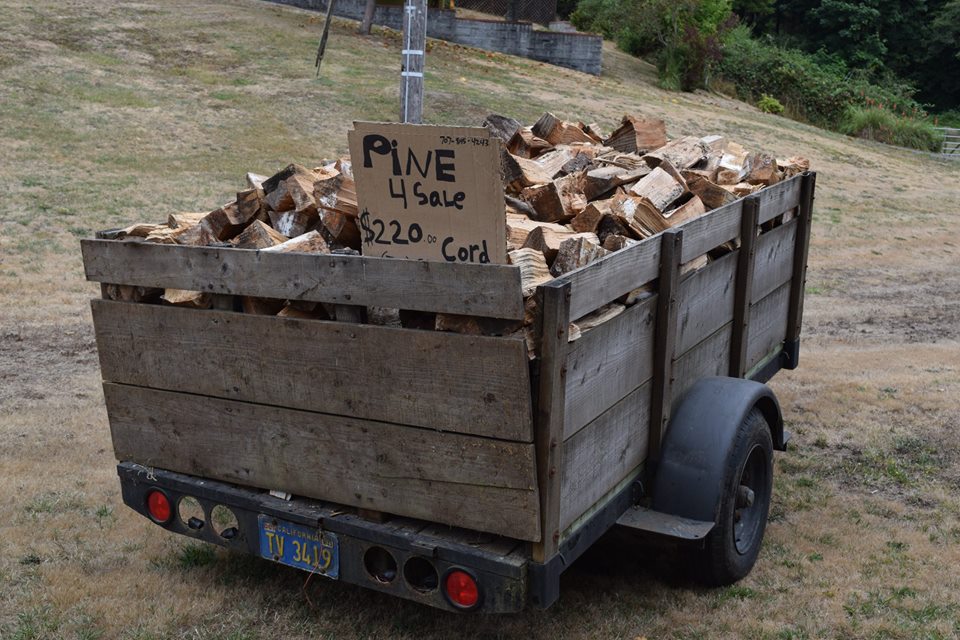 A cord is 128 cubic feet of tightly packed wood measuring 4 feet high by 4 feet wide by 8 foot long. According to the Online Etymology Dictionary etymonline.com, the term was first recorded in the 1610's, so called because it was measured with a cord of wood. Other sources say it originates from bundles of wood being tied with a cord.
31. Home Plate
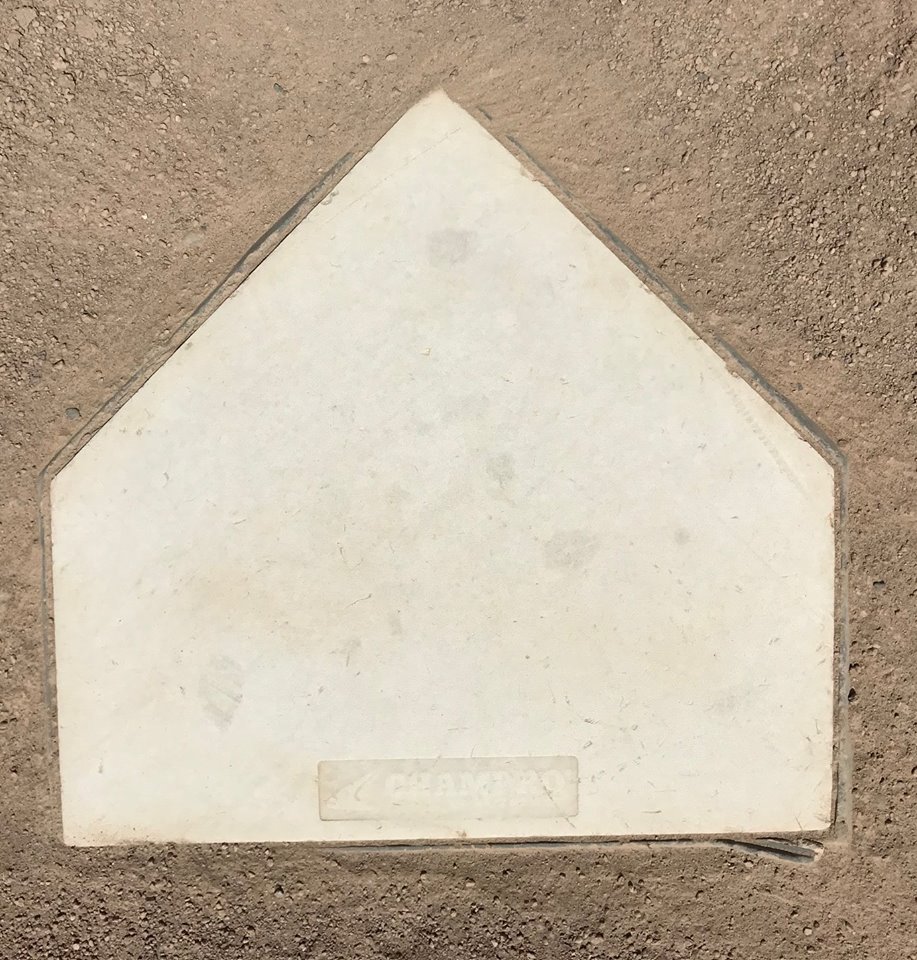 The pentagon with a squared back and pointed front became official shape for home plate in 1900-01 season. Prior to this "modern" adoption, home went through different shapes, including a circle. During that time, a large dinner plate was know to be used for the base. This may be the origin of "home plate".If you want to read more, there is good article from Major League Baseball site. https://www.mlb.com/…/why-is-home-plate-shaped-…/c-177695752Another interesting aspect of the game is that the bases are run counter clockwise. I suspect to the advantage of right handed hitters.

Diagram source: www.quora.com
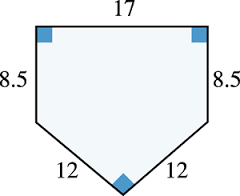 32 Reflection
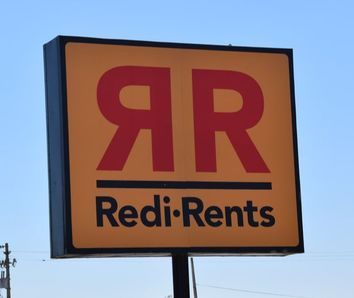 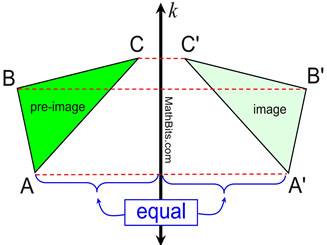 My very least favorite sign in Fortuna, CA. It glaringly greets you as the first impression coming off the freeway from the north, but it does show reflection. From mathbitsnotebook.com: "A reflection is a kind of transformation. It is basically a 'flip' of a shape over the line of reflection. Very often reflections are performed using coordinate notation as they all are on this page. The coordinates allow us to easily describe the image and its preimage." Image also from mathbitsnotebook.com
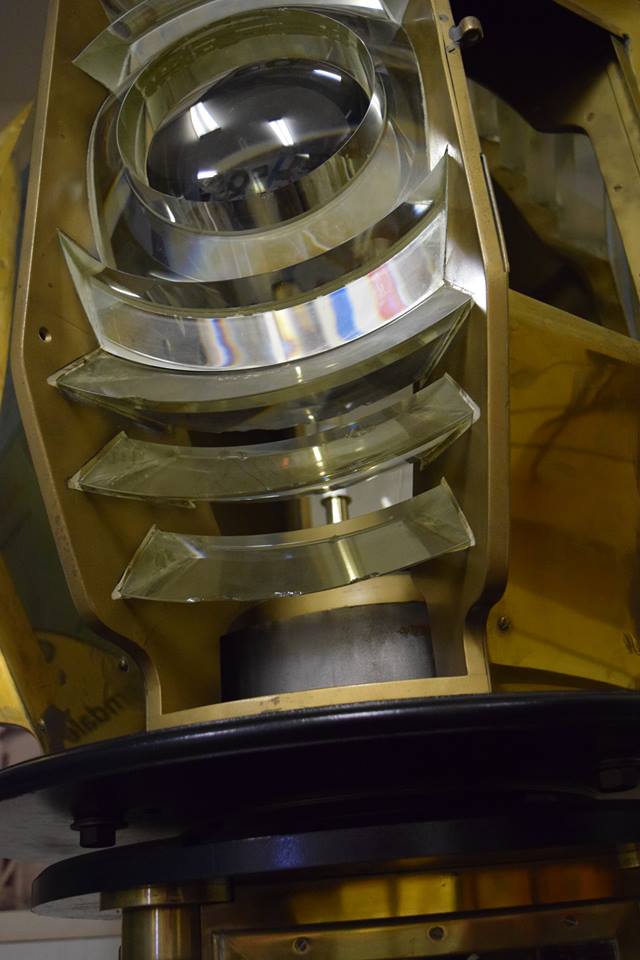 33 Fresnel Lens
The challenge of lighthouse lens makers was being able to make a very large lens that would send a beam for miles.  It needed to be very large, but couldn't weigh very much, and it needed to withstand the heat from a large lamp on one side and the cool air on the other without cracking. Fresnel (the "s" is not pronounced) knew that light refracts only at the surface where light goes from one medium to another. Taking this knowledge and amazing skill, he came up with giant lens design without all the internal glass.
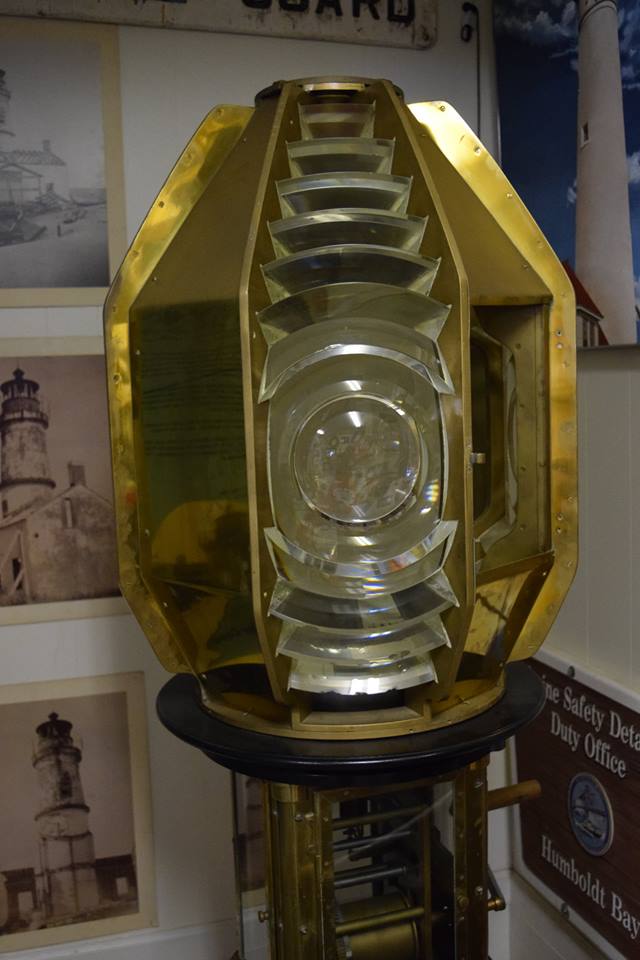 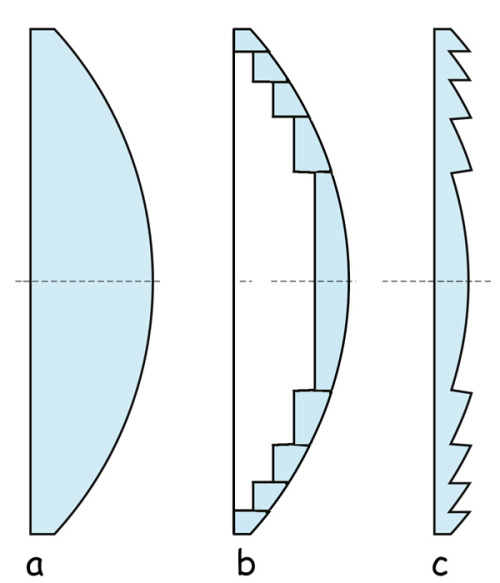 This light is from the Table Bluff Lighthouse.  It is currently in the  Humboldt Maritime Museum in Samoa
Fire Hydrant Colors No. 35
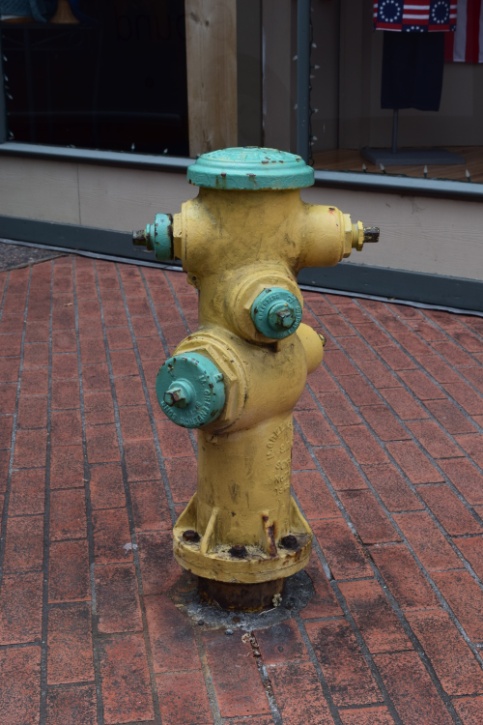 37 Egg Sizes
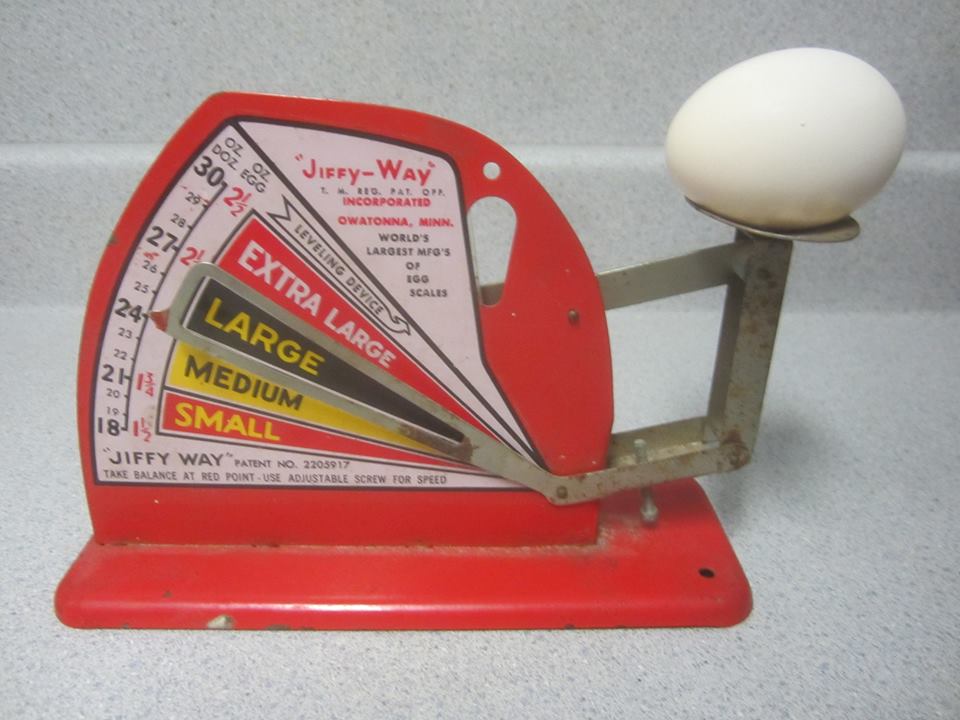 By USDA standards eggs are classified by grade and weight.
38 Entasis
Entasis is the slight convex curving of a column to correct the visual illusion of concavity produced by a straight shaft (Wikipedia). You will also notice the top of columns are often much thinner at the top.
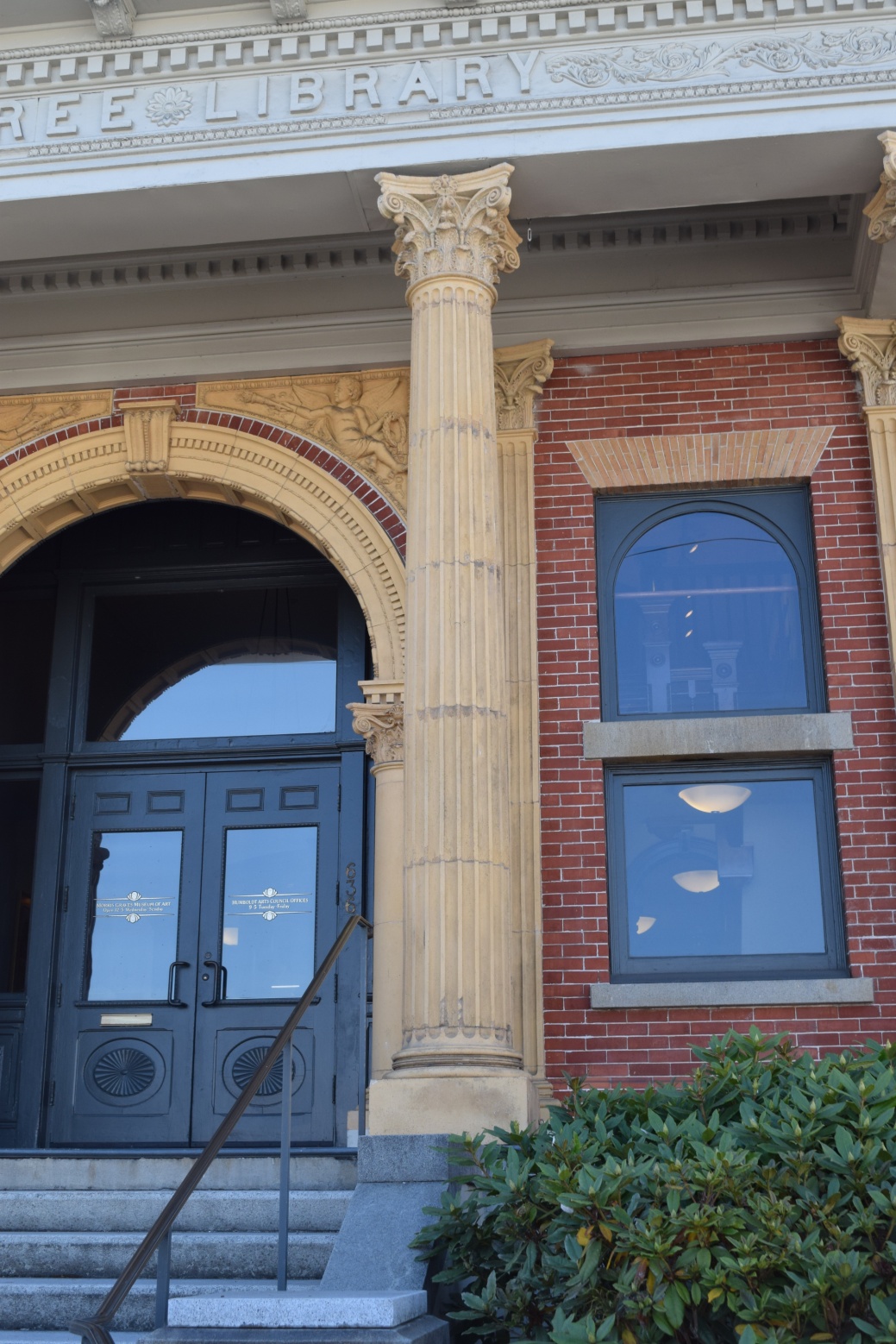 15.6 inches diameter
16.4 inches
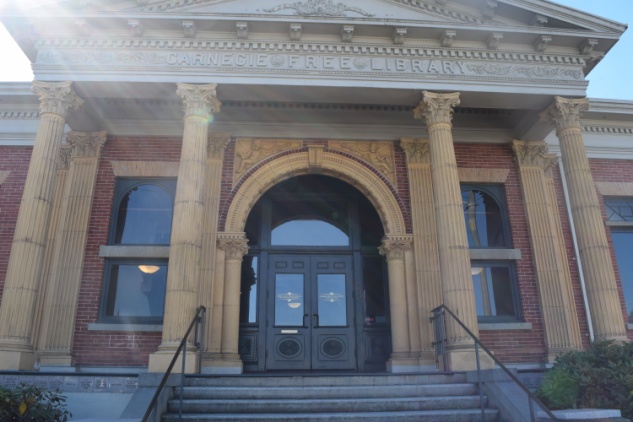 17.5 inches
18.1 inches
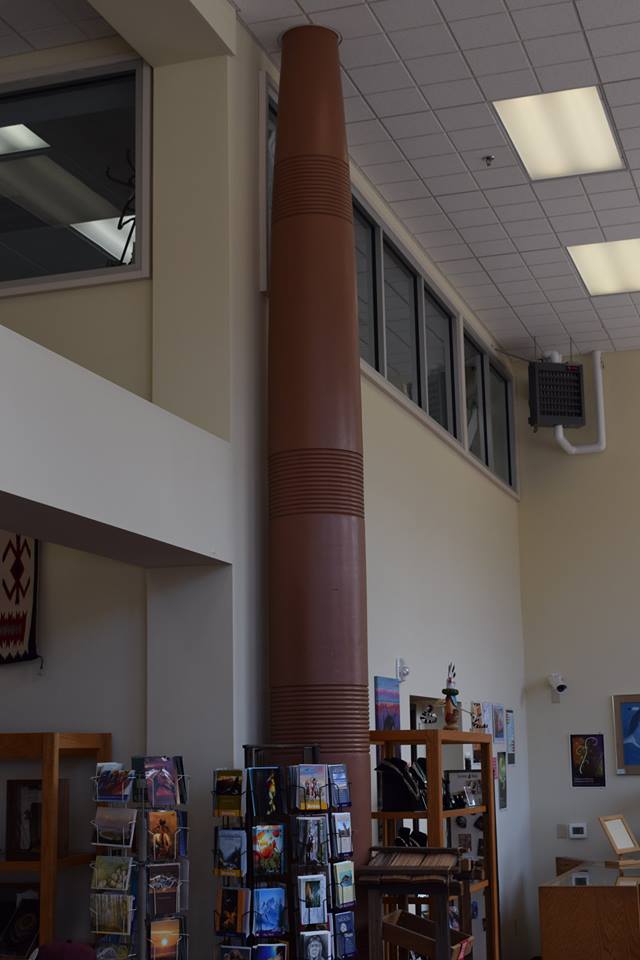 18.3 inches
18.1 inches
There are amazing columns
In the Carson Building made from turned redwood logs
Morris Graves Museum at 636 F St.
39. Fire Hydrant Color Codes
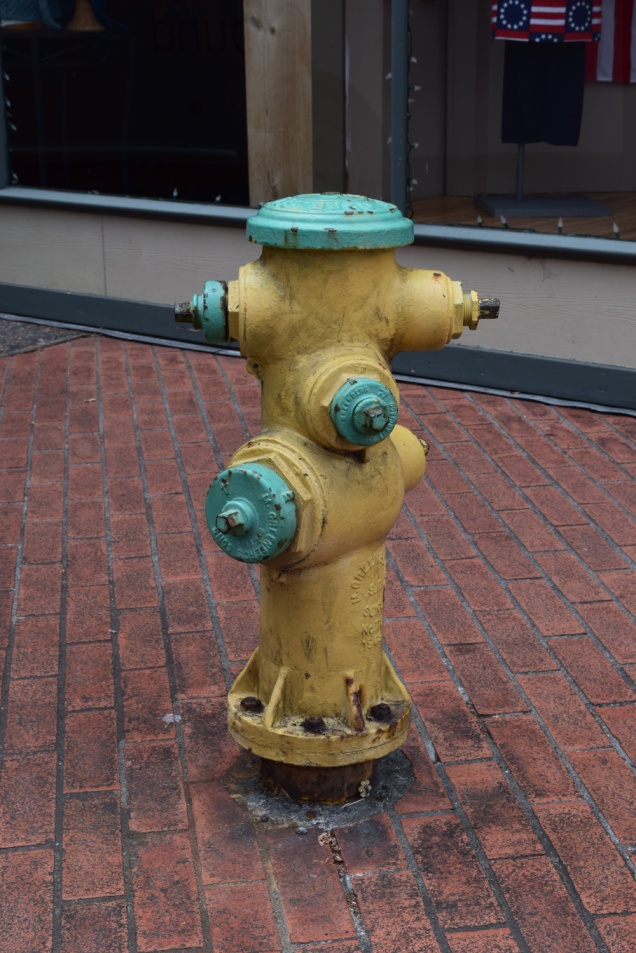 The top and caps of fire hydrants are color coded to indicate the flow from the hydrant in gallons per minute (GPM)
Blue 1500 GPM or moreGreen 1000-1499 GPMOrange 500-999 GPM Red - below 500 GPM
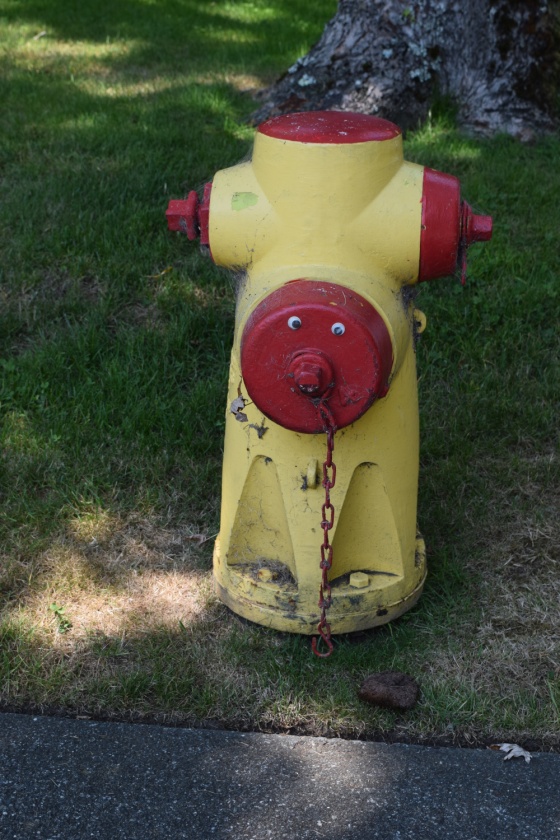 40.  Pierson’s Big Hammer
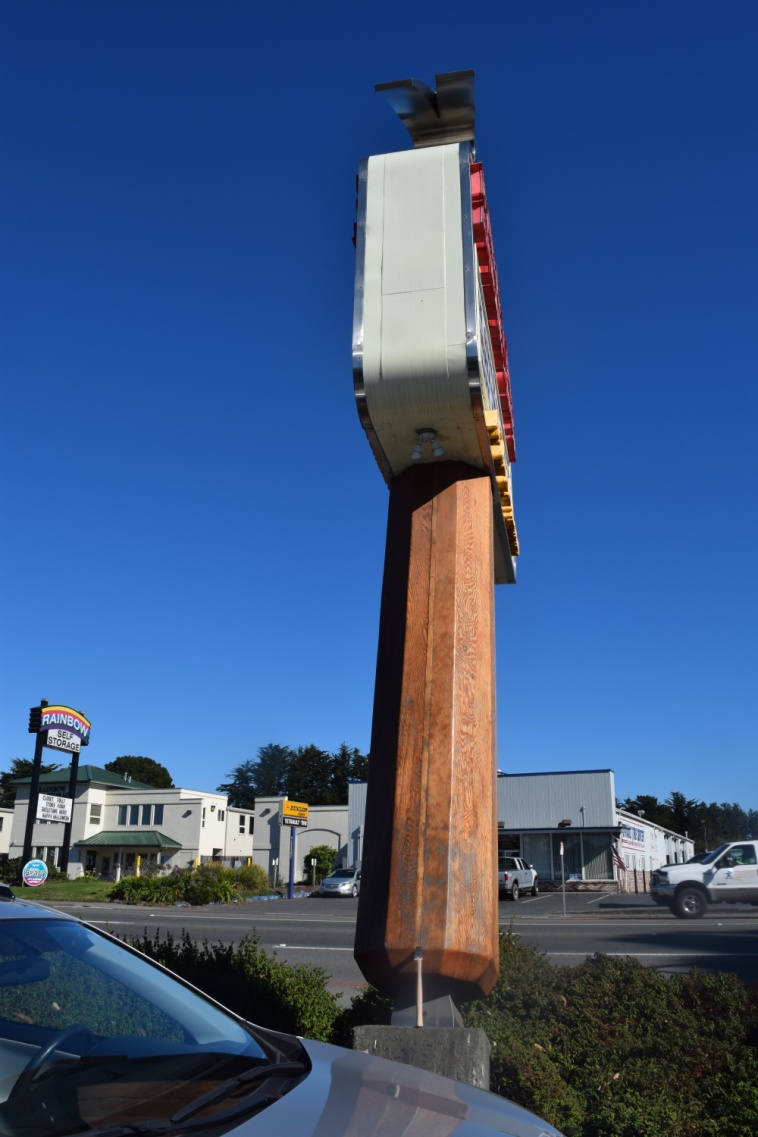 The Pierson's hammer is an exact replica of a Vaughan DO20 Claw Hammer. The original hammer is 14 inches long. The sign stands 26 feet tall. The head measures 10 feet 3 inches in length
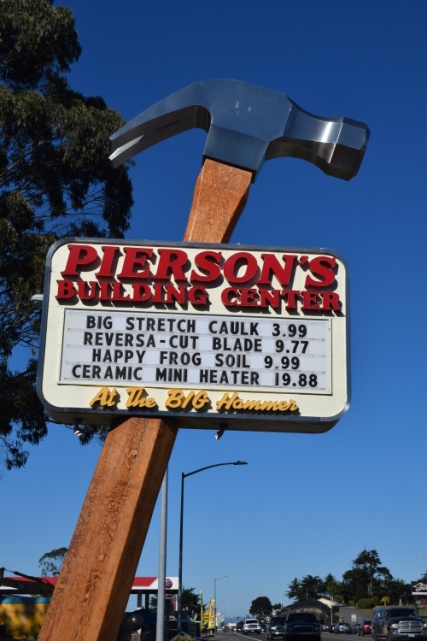 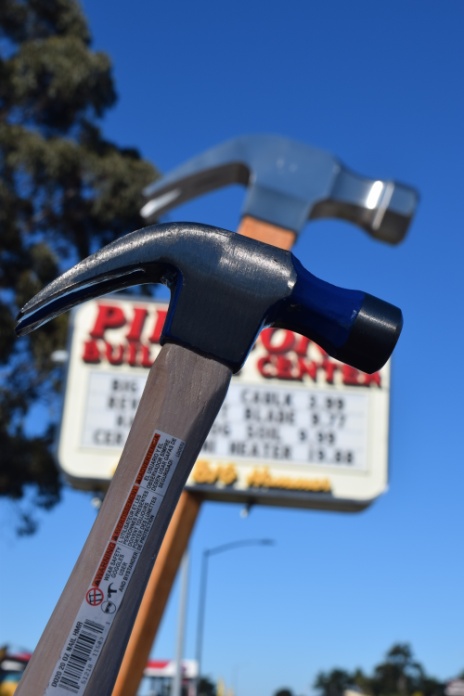 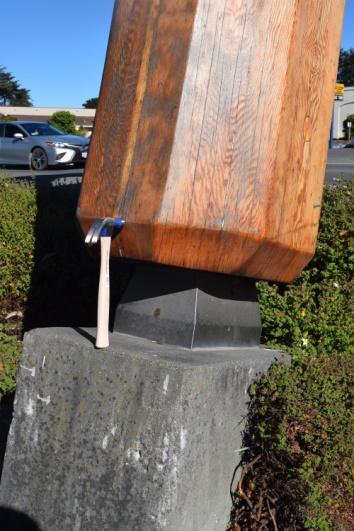 41. McKinley Statue Arcata
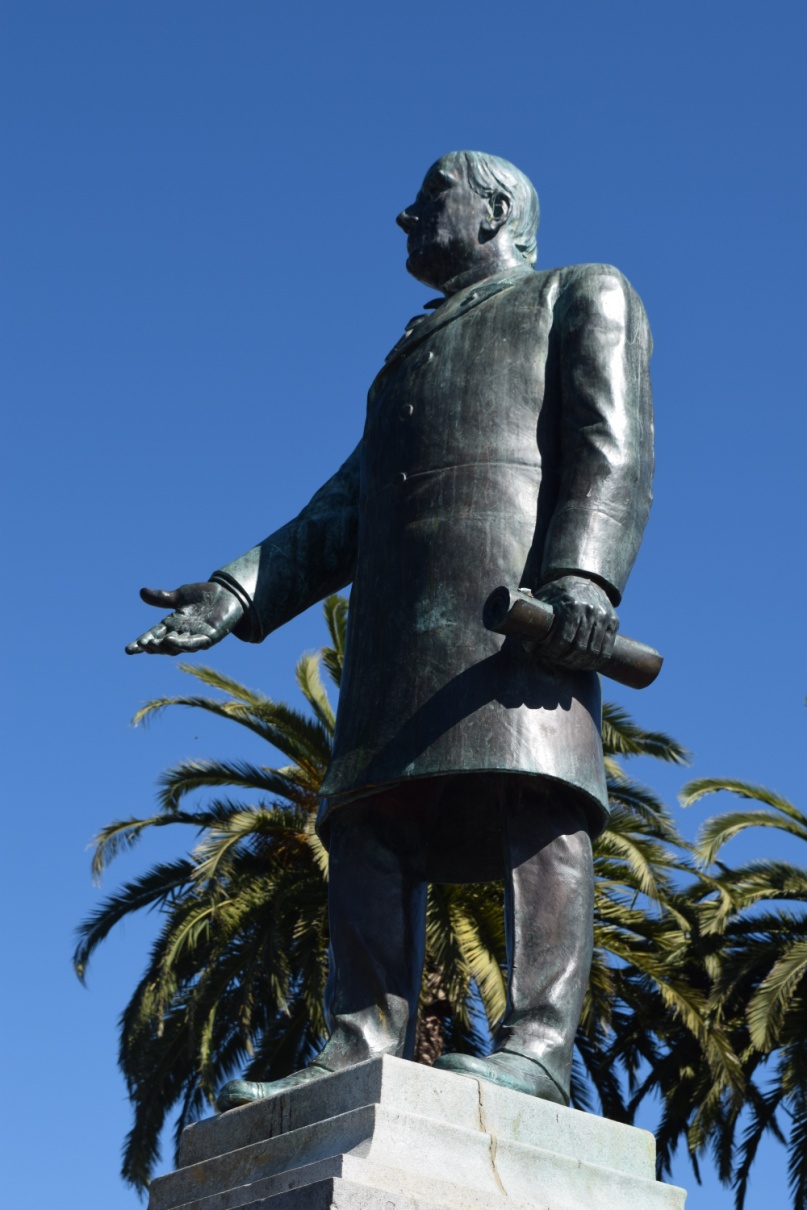 William McKinley Statue on the Arcata Plaza. Politics aside, the statue is 8 feet 6 inches tall. McKinley was 5 feet 7 inches tall. 

This makes the McKinley to statue height ratio 1:1.5
42. Wes Green Flag Hwy 101
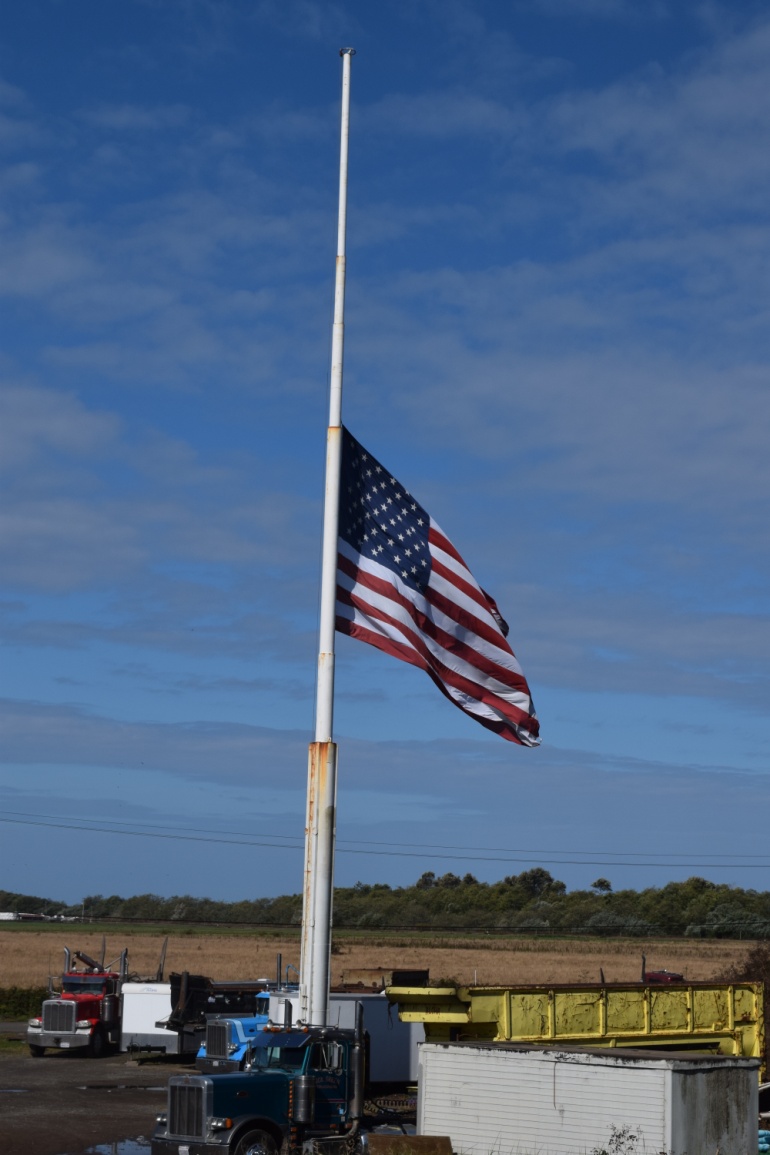 Wes Green Flagpole beside Hwy 101 near McKinleyville. The 100 foot tall flag pole was installed in 1990 or 1991. During fair weather a 30 x 50 foot flag is flown - said to be the biggest flag in California. During the storm and winter weather months a 20 x 30 foot flag flies. 1:1.5 and 1:1.6 ratio respectively.
43. Native Basket Designs
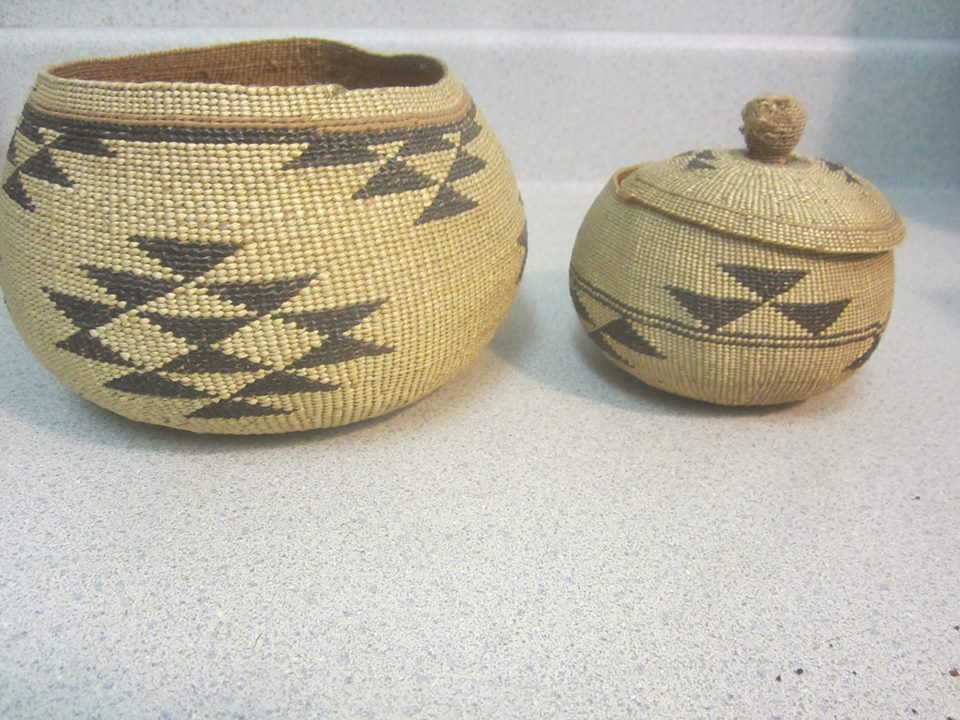 Humboldt and the surrounding areas are the home of some of the finest basket makers in North America. The Clark Museum in Old Town Eureka has an extraordinary collection. The basket feature an array of geometric designs that are also seen in hats and applications.
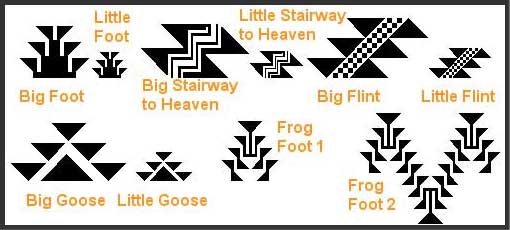 Theknittree.com
44. Candy Geometry
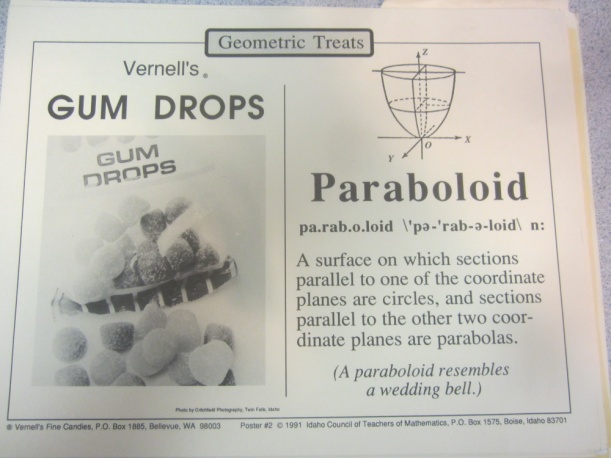 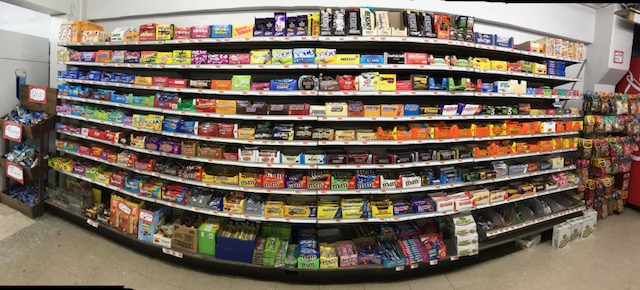 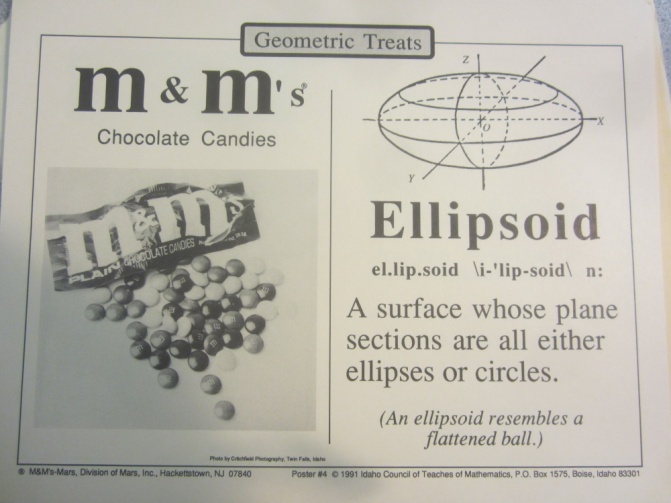 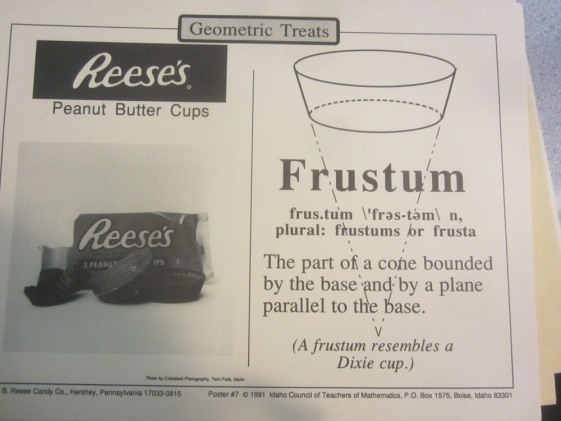 Water Towers and water pressure
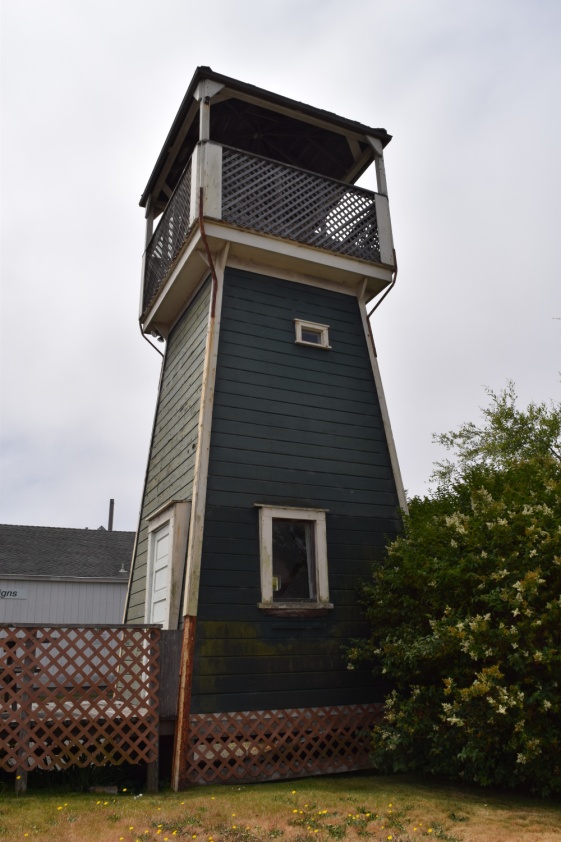 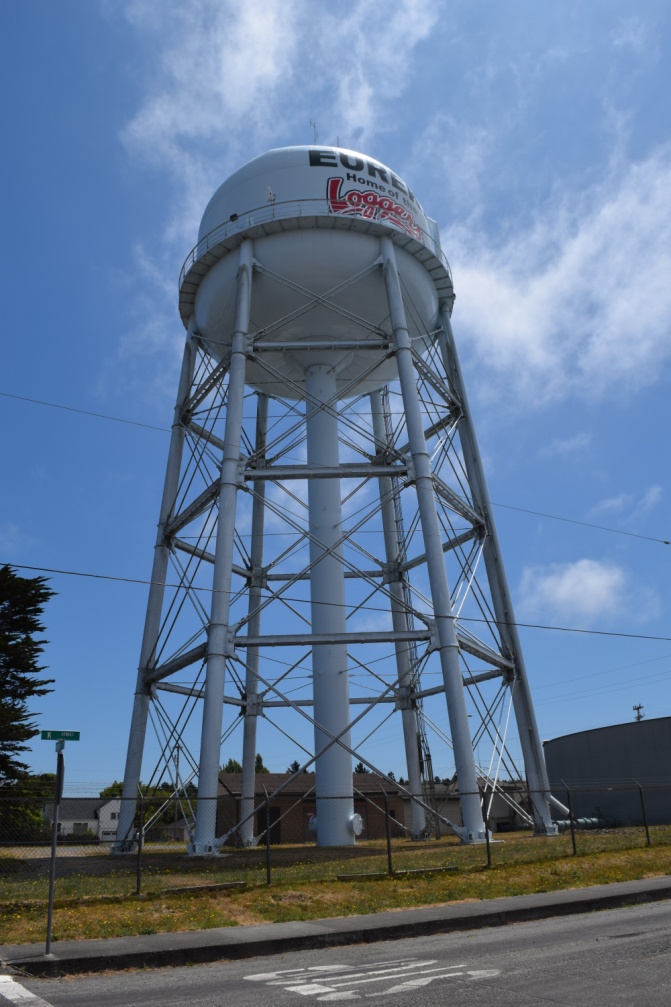 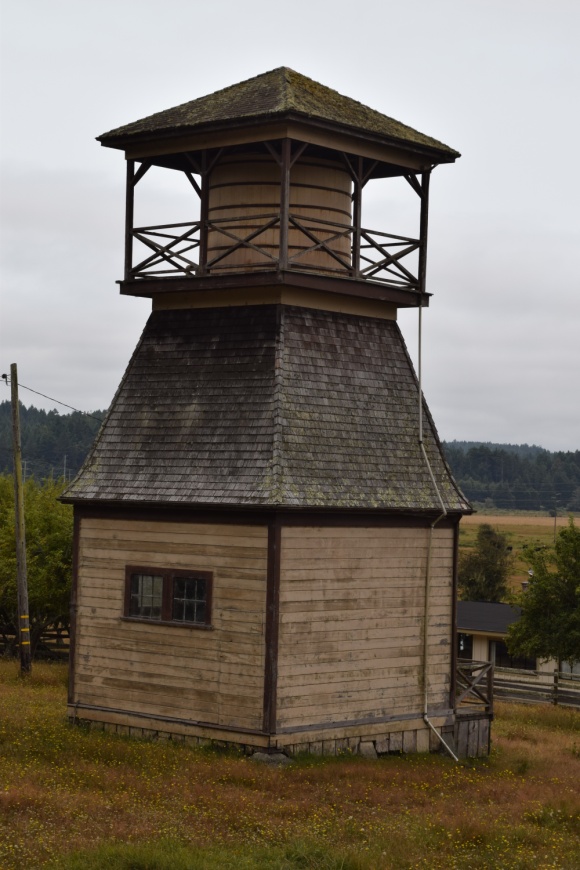 Use the formula Pressure (P) = 0.433 × height of water in feet (h) to calculate the psi for elevated water storage tanks.
Plimsoll lines on ships
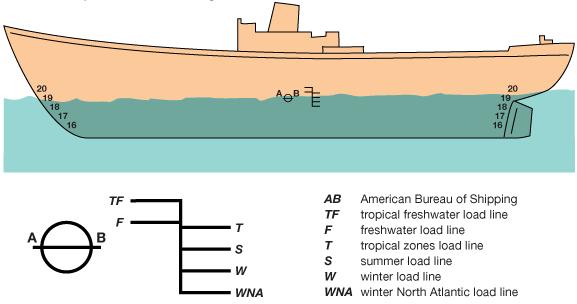 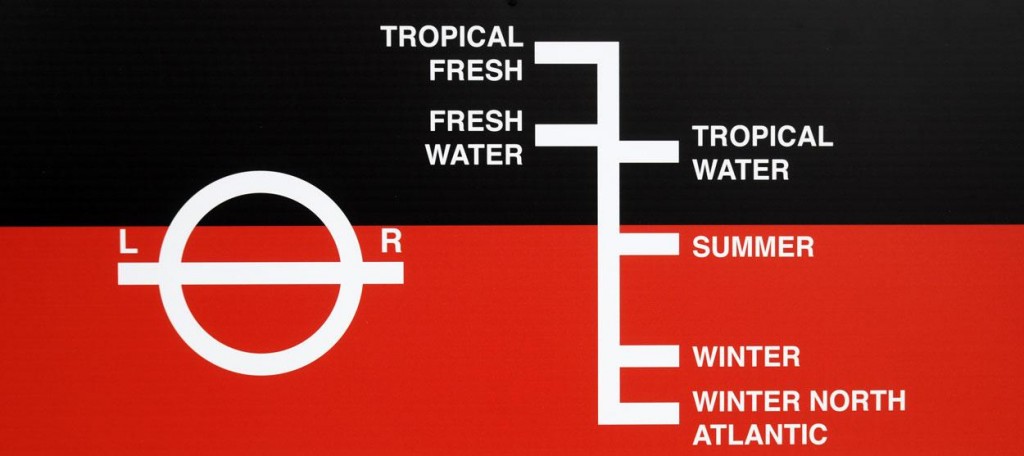 Source: flowersforsocrates.com
Around your school #1
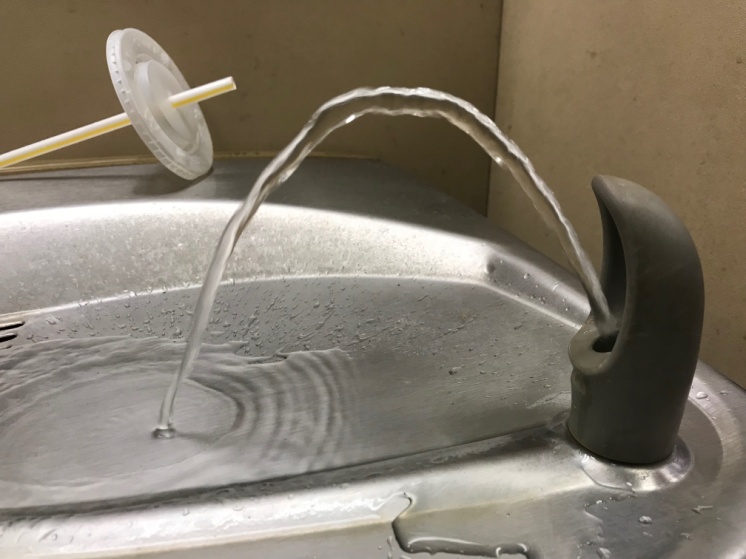 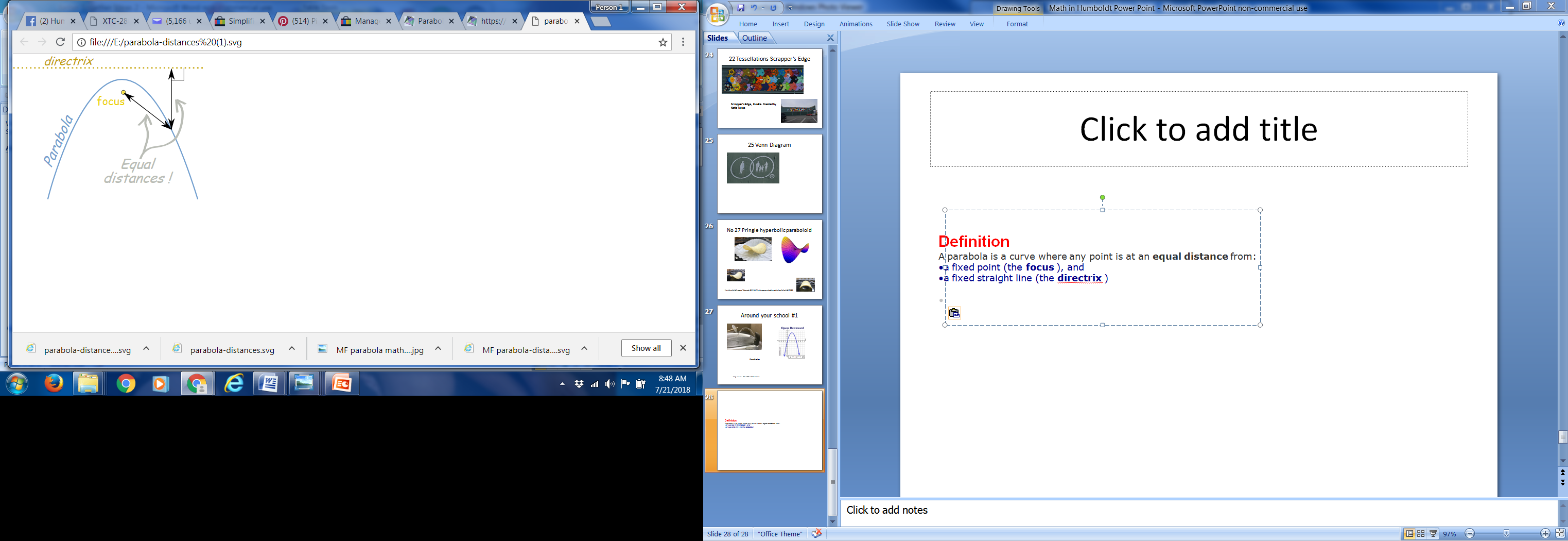 Definition
A parabola is a curve where any point is at an equal distance from:
a fixed point (the focus ), and
a fixed straight line (the directrix )
Parabolas
Around your school #2
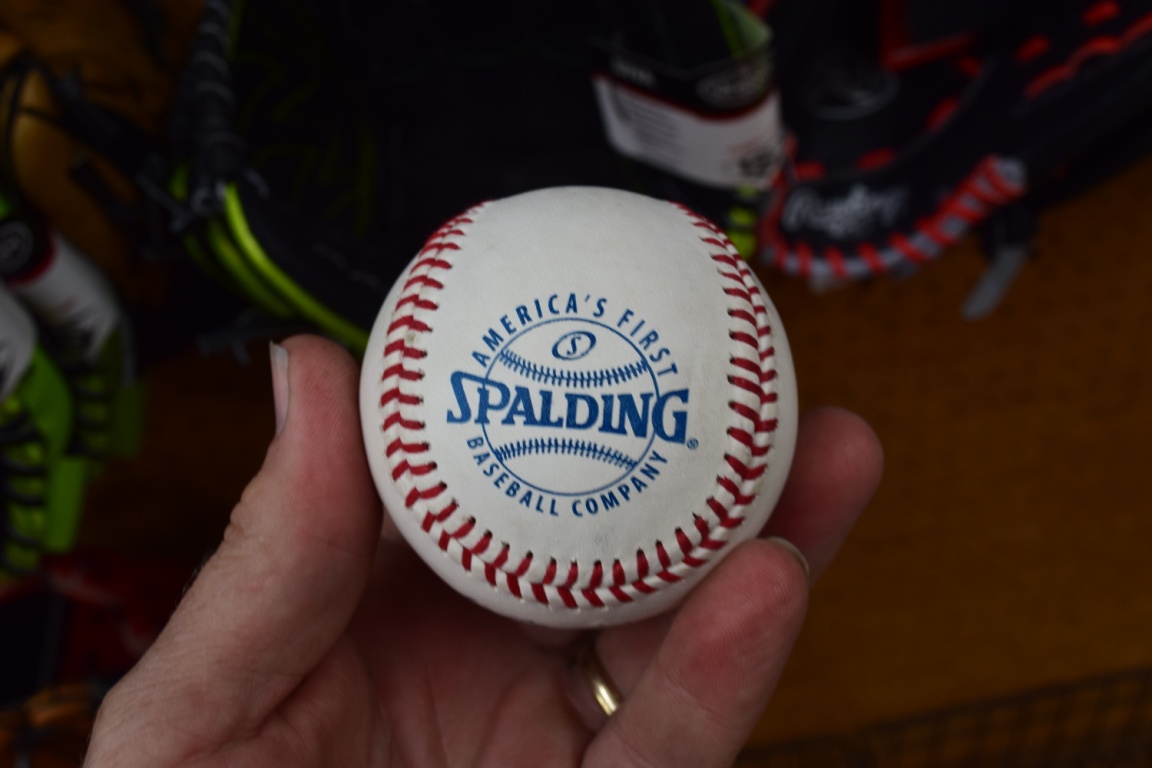 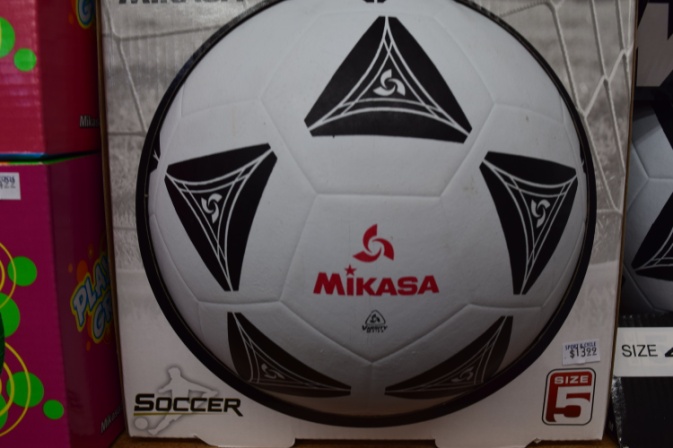 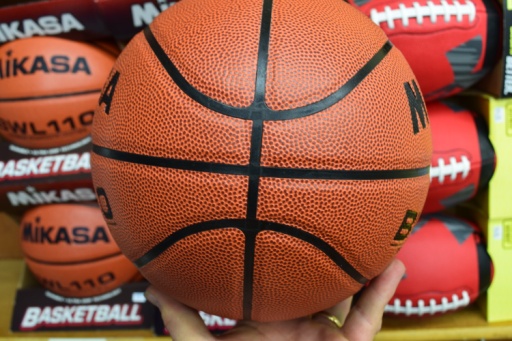 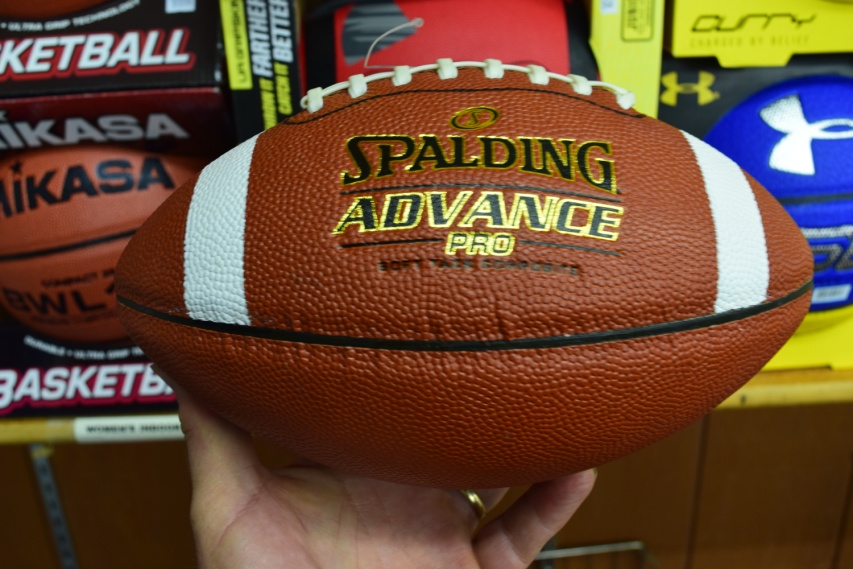 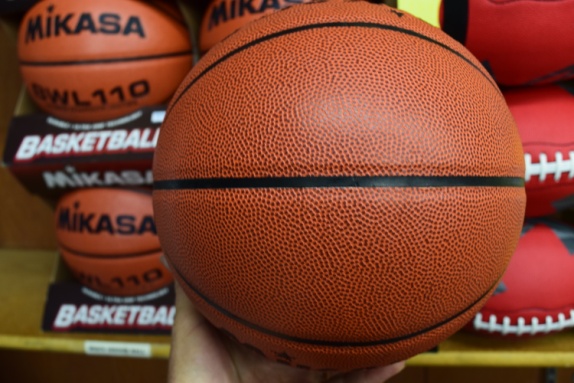 Around your school #3
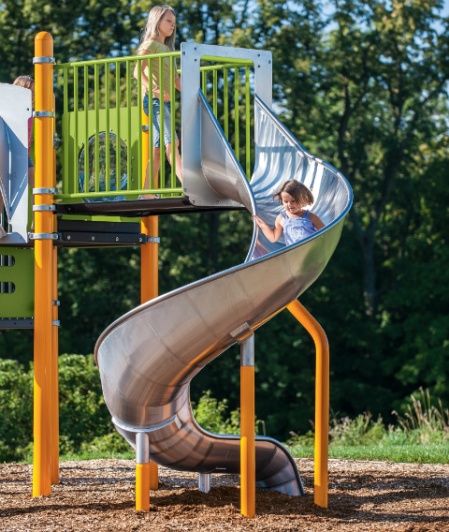 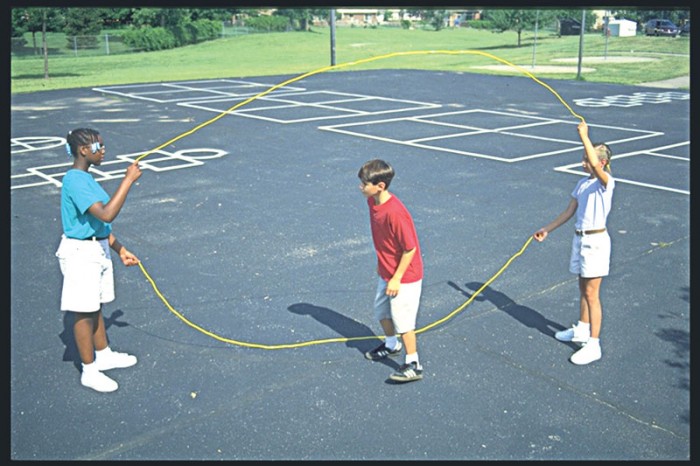 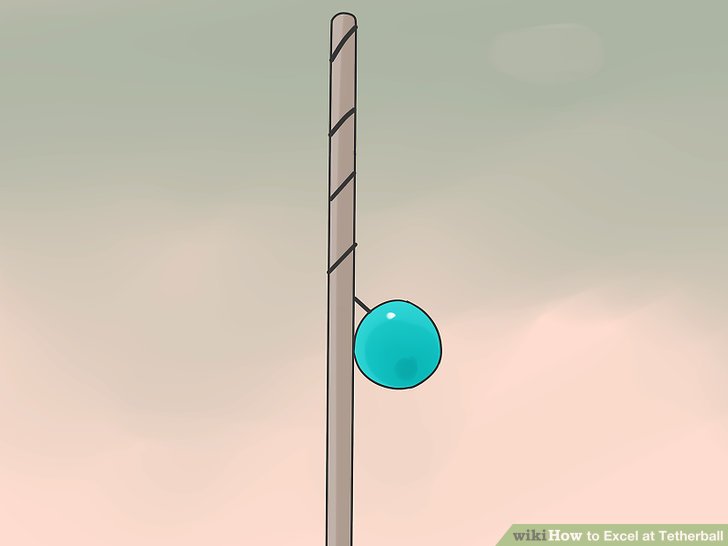 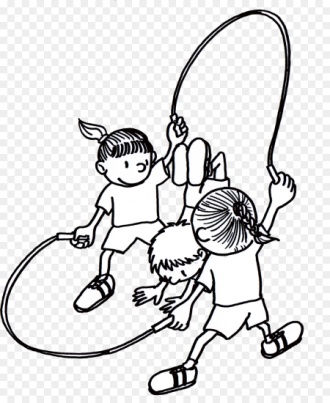 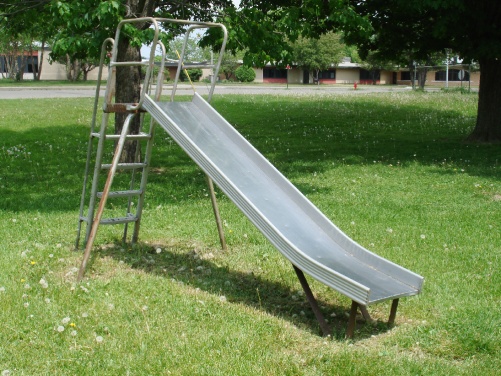 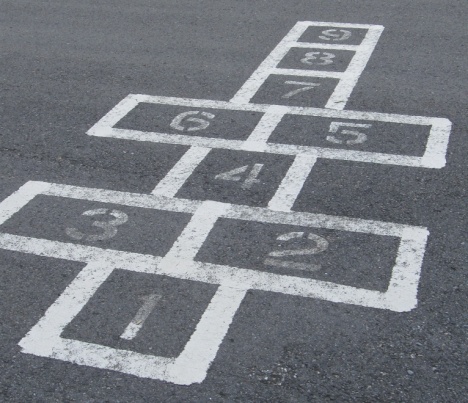 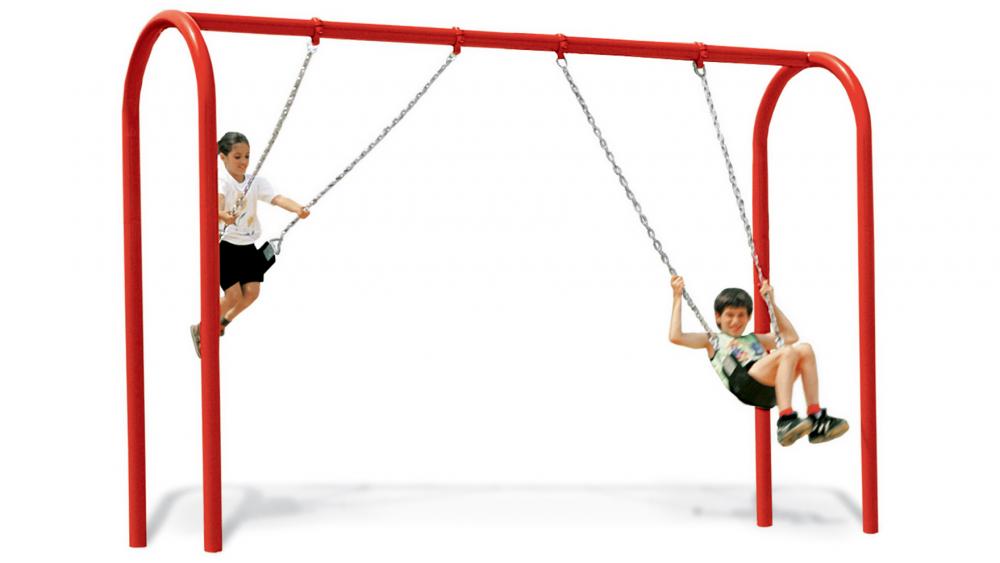 Around your school #4
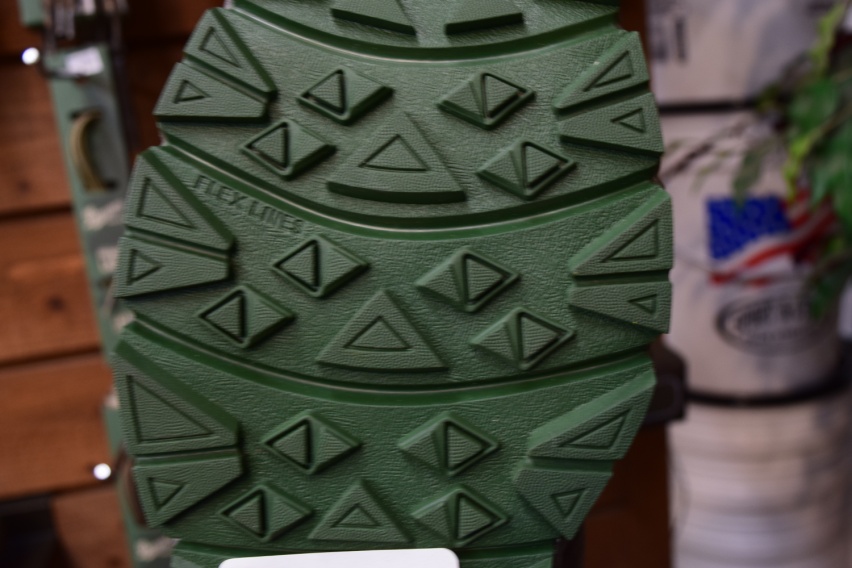 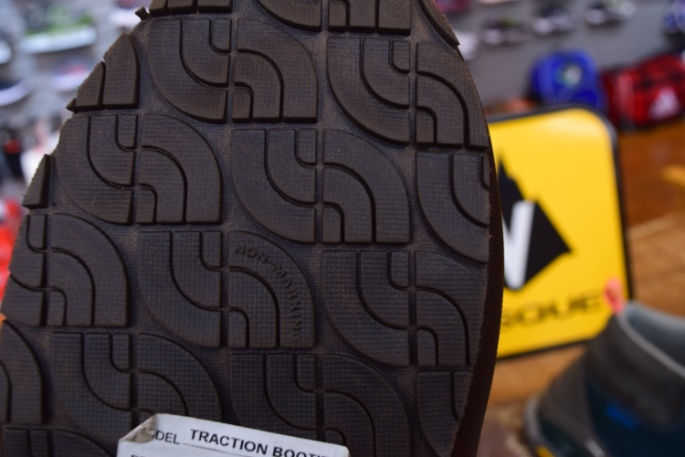 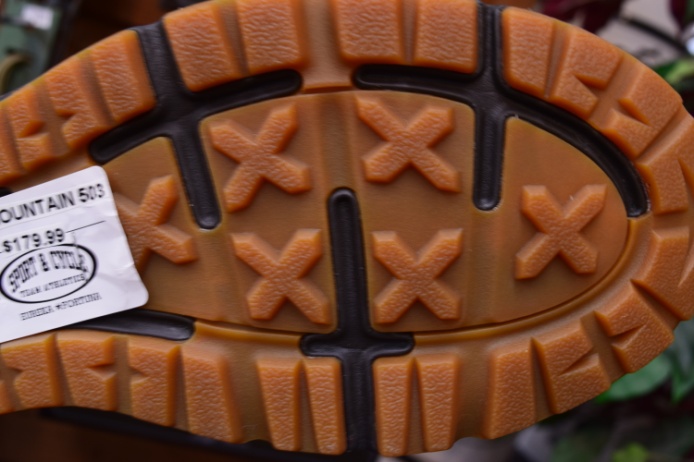 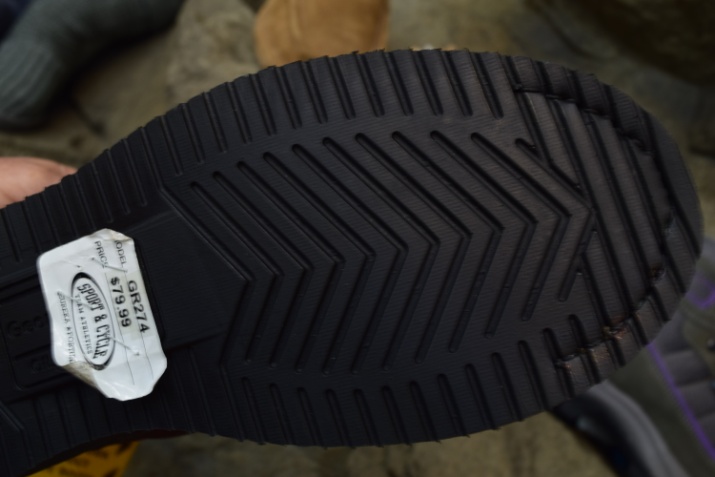 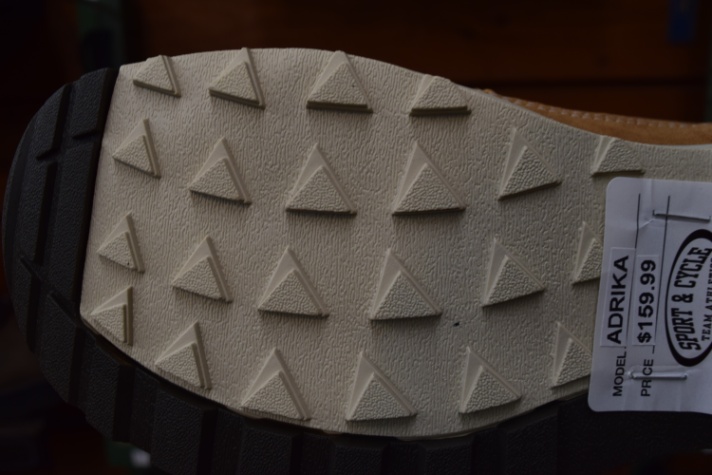 Hubcap Symmetry
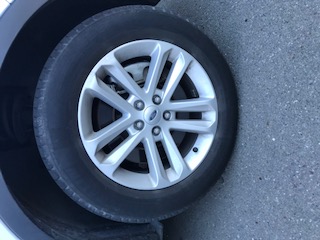 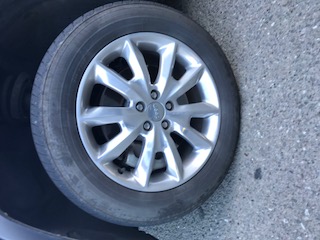 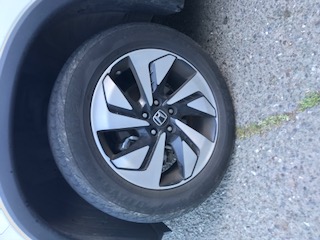 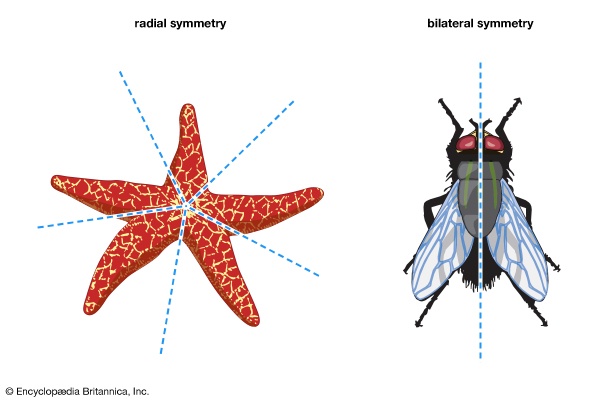 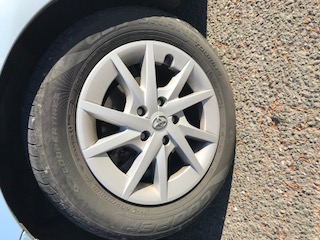 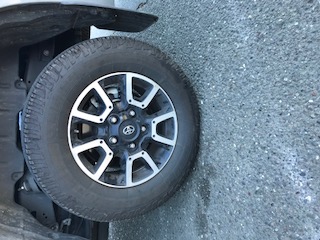 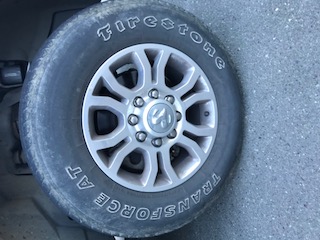 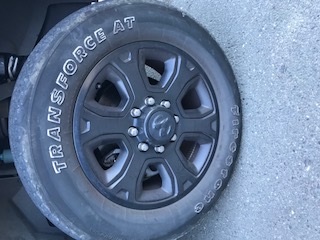 Other areas to exploreand othercool stuff!
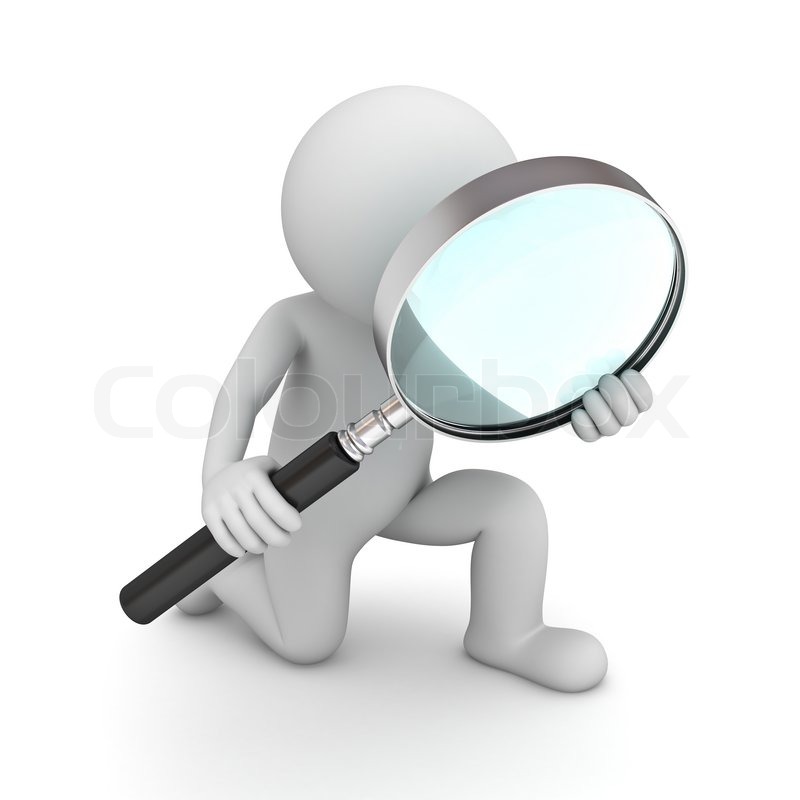 Q: What ball cover is a tessellation?
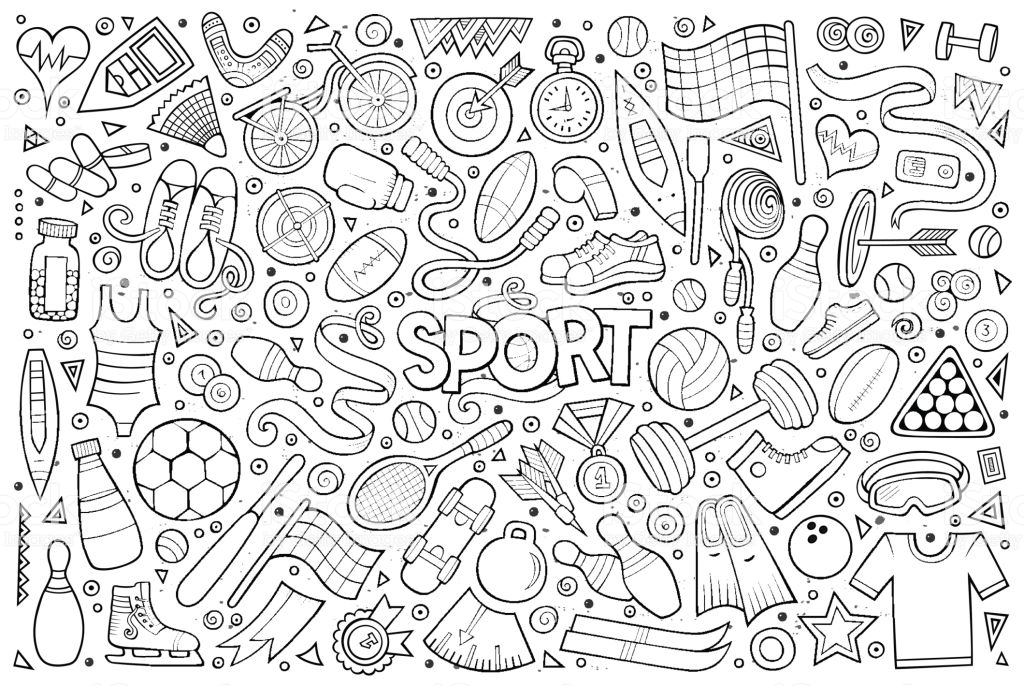 Source:  istockphoto.com
A: What ball’s covering is a tessellation?
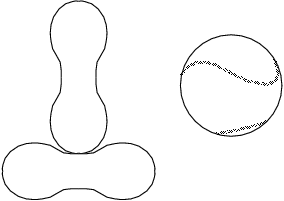 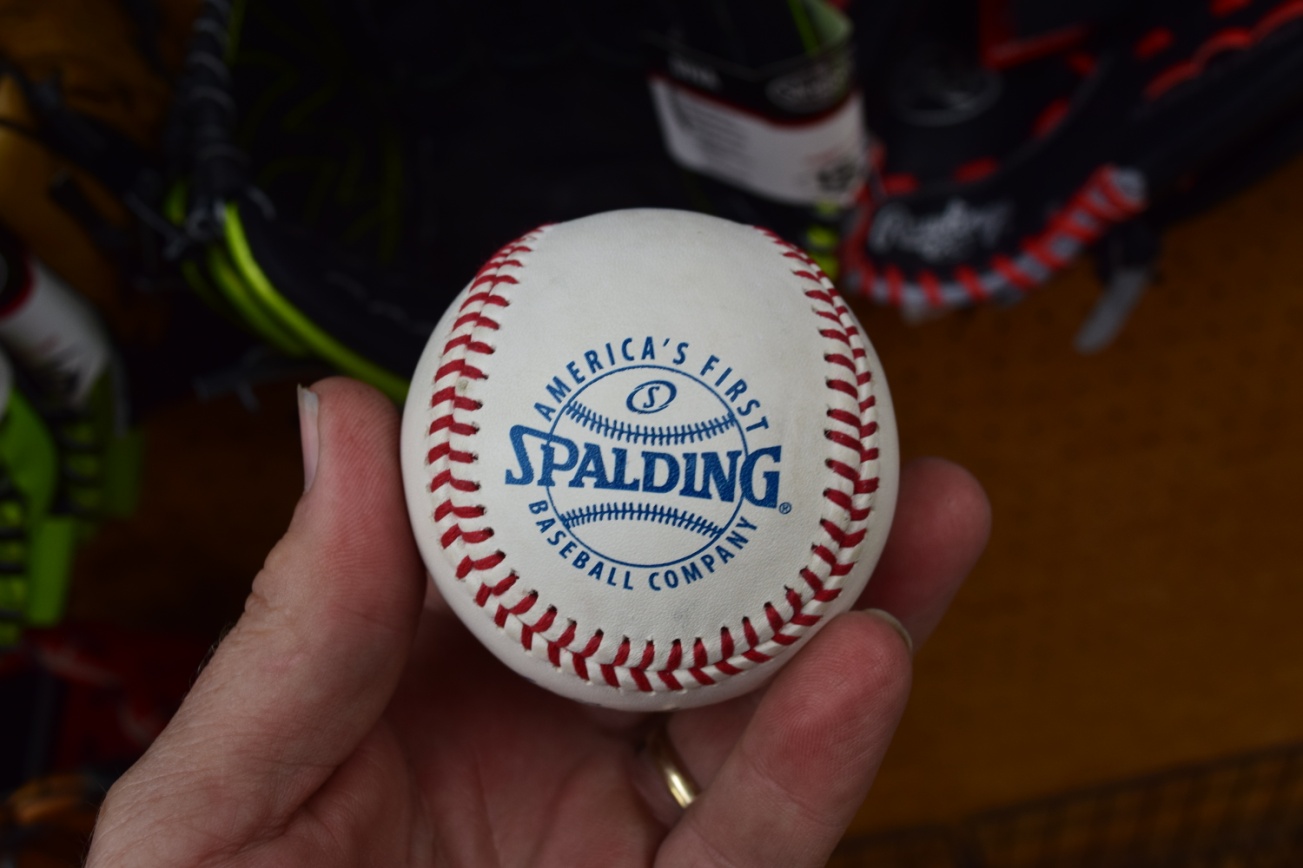 Source:  mathworld.wolfram.com
How teeth are mapped
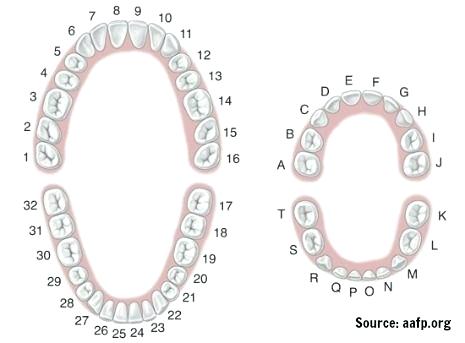 The Mason’s Symbols
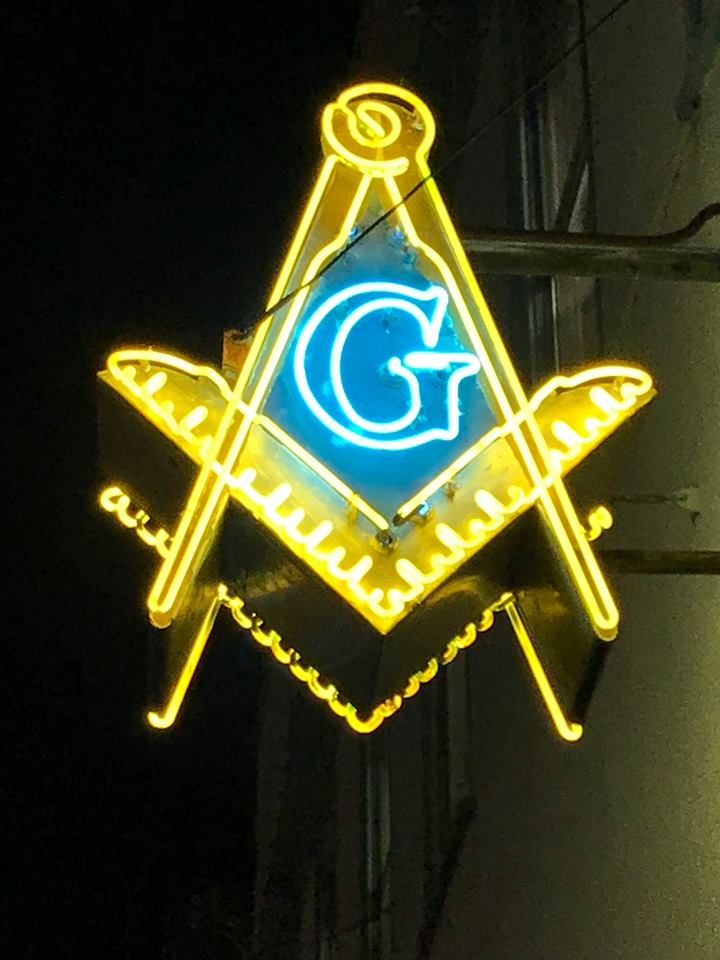 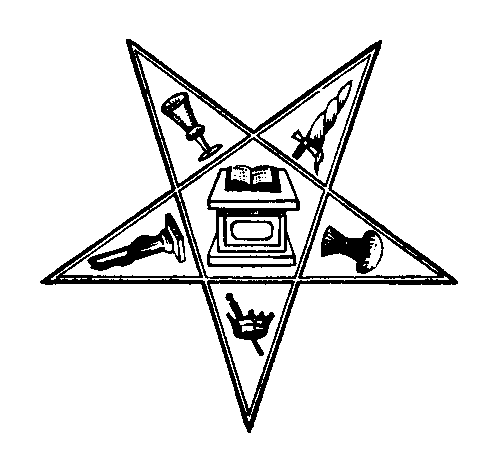 Image source:  israelect.com
Gears and gear ratios
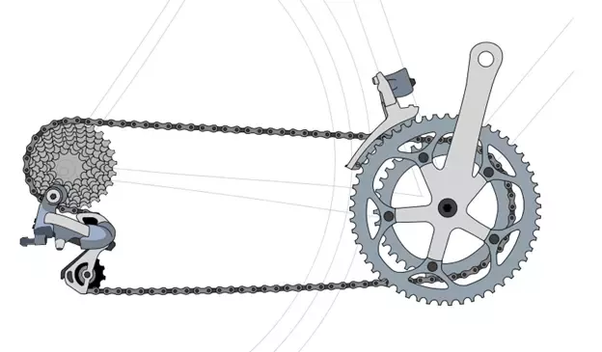 Grate and vent designs
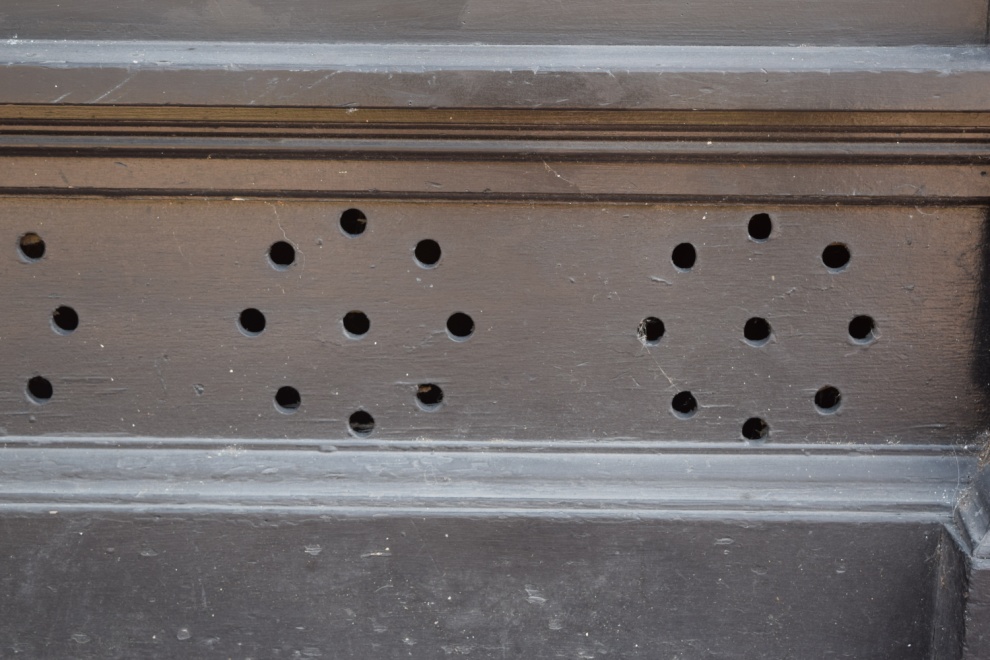 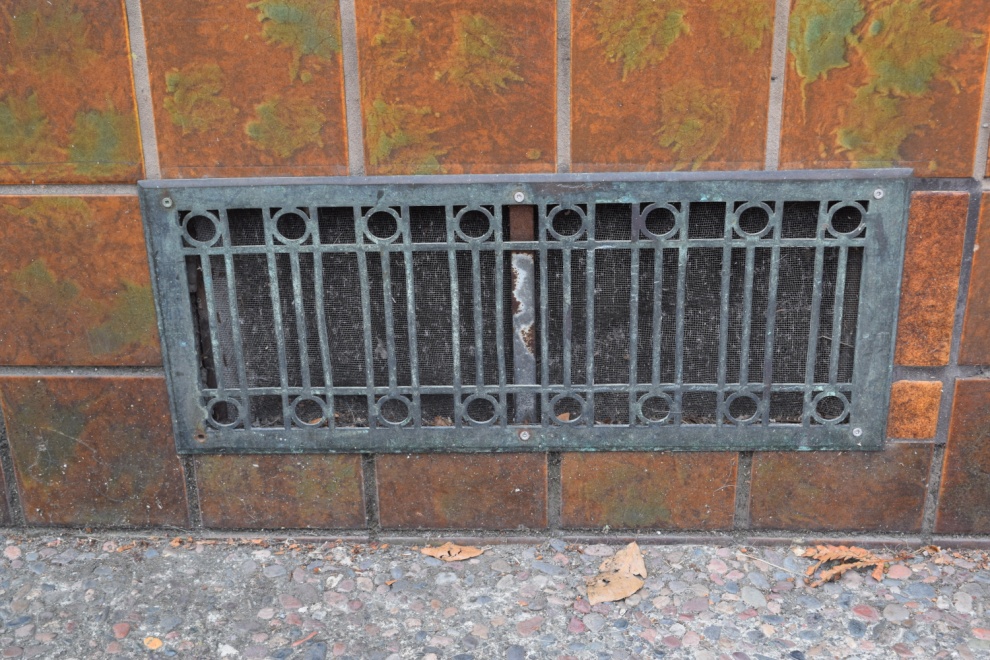 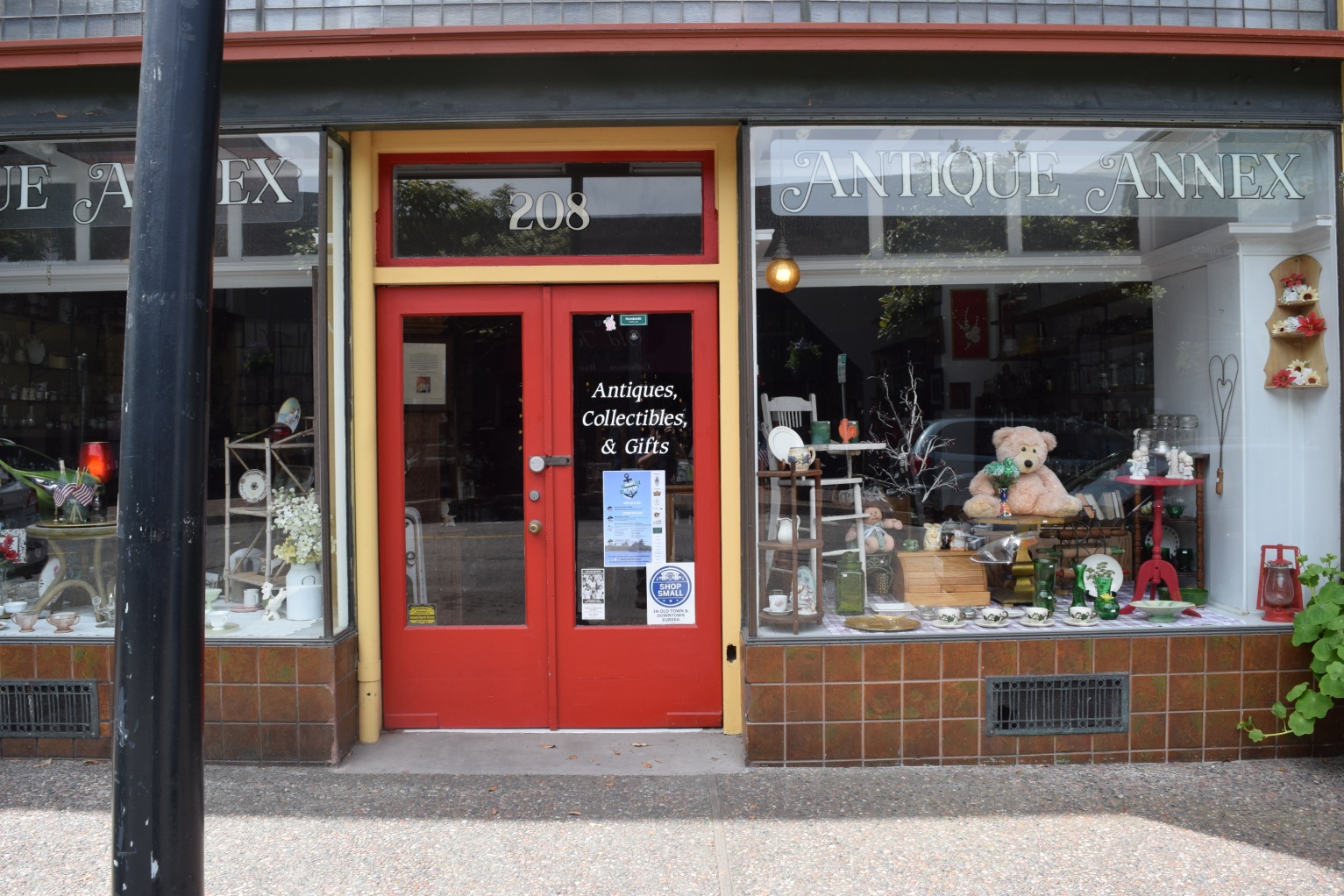 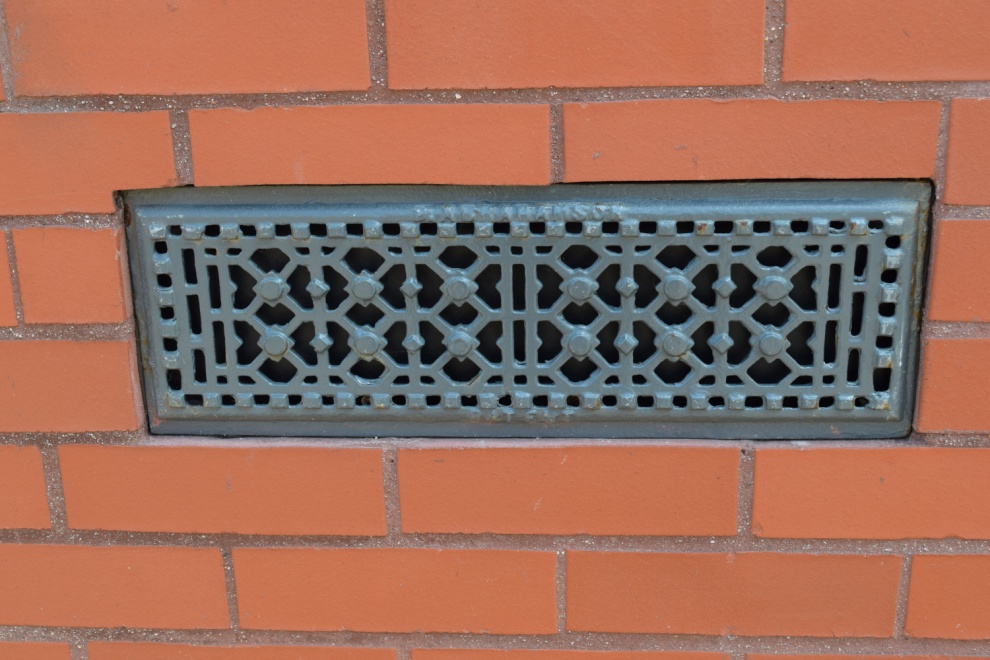 Spirals
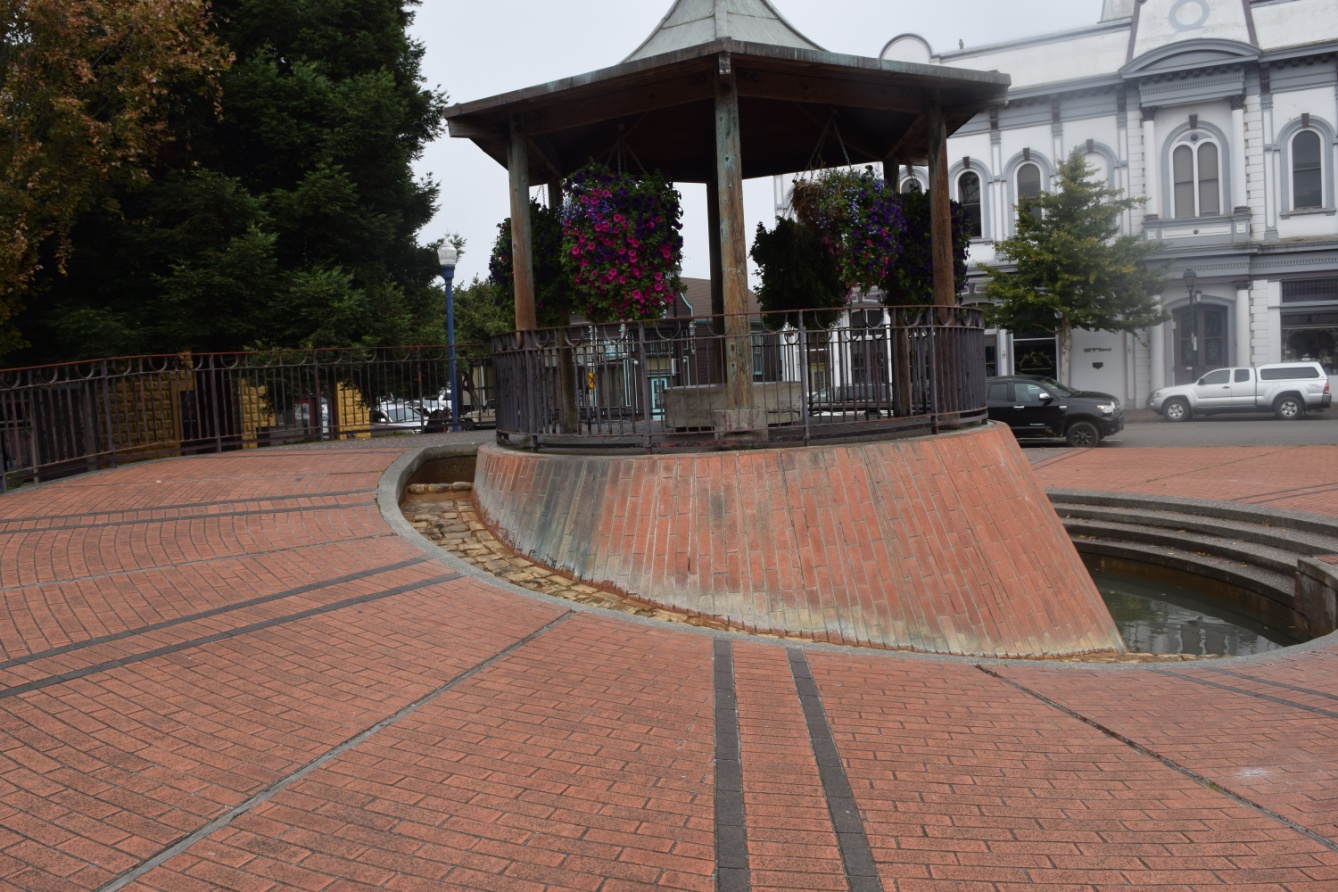 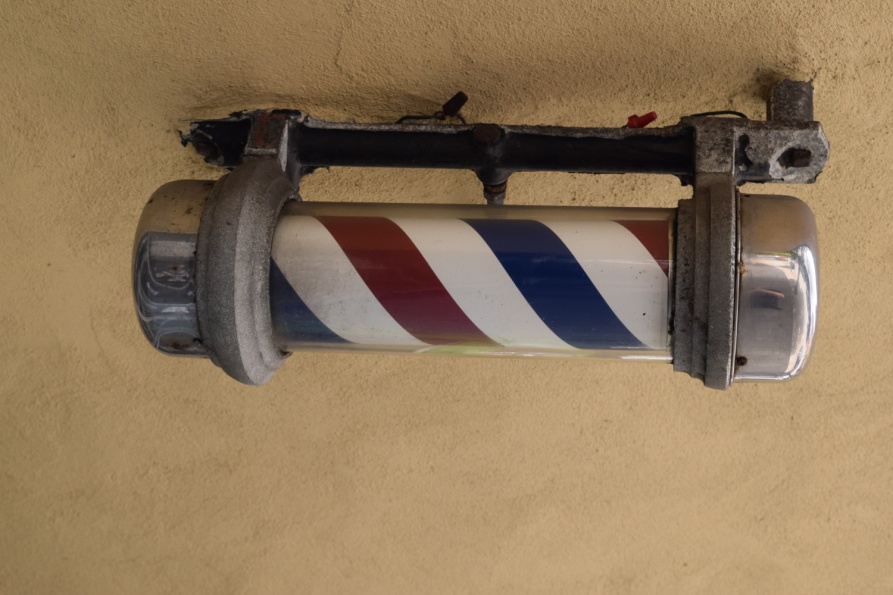 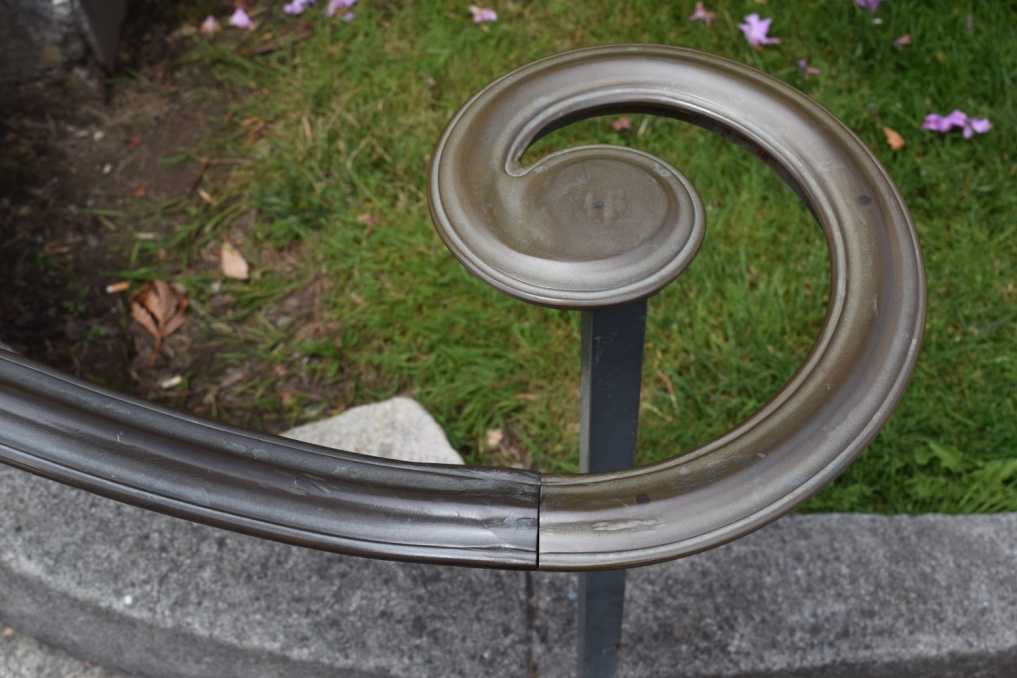 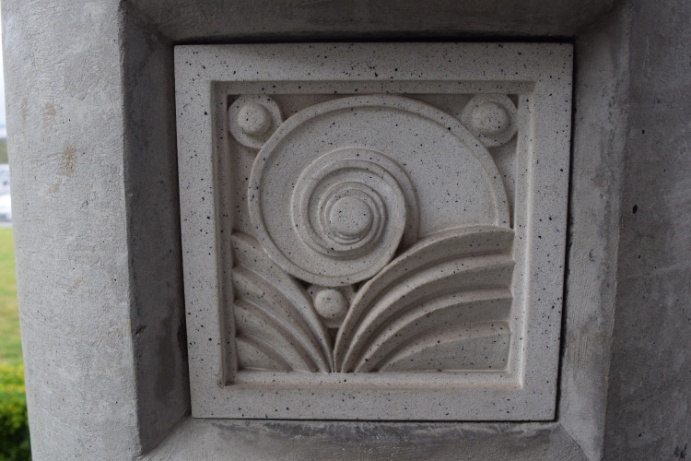 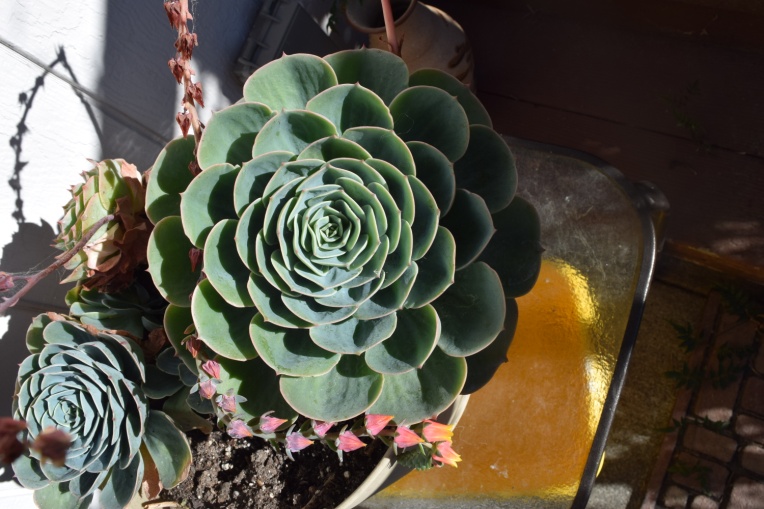 Tessellations and Patterns
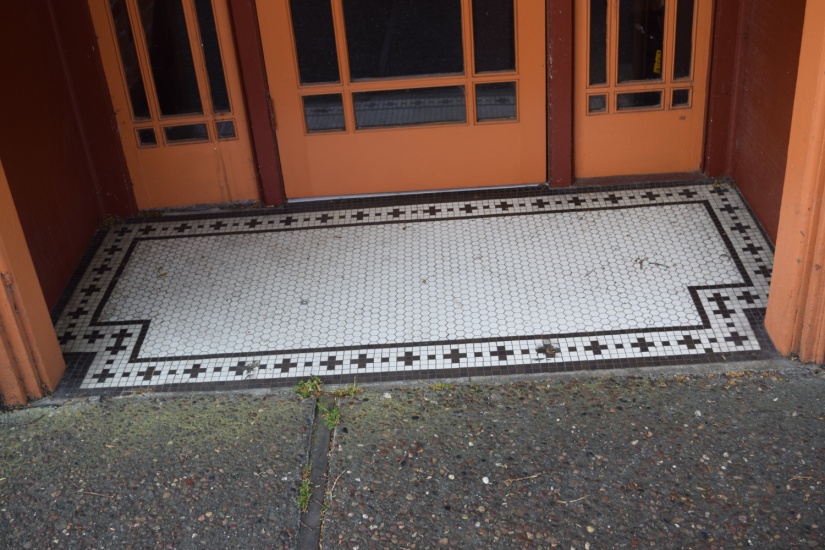 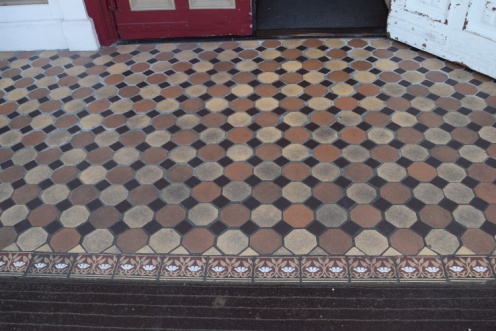 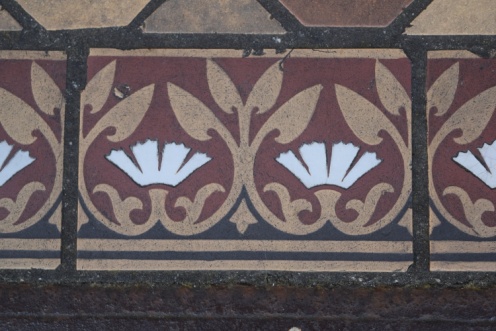 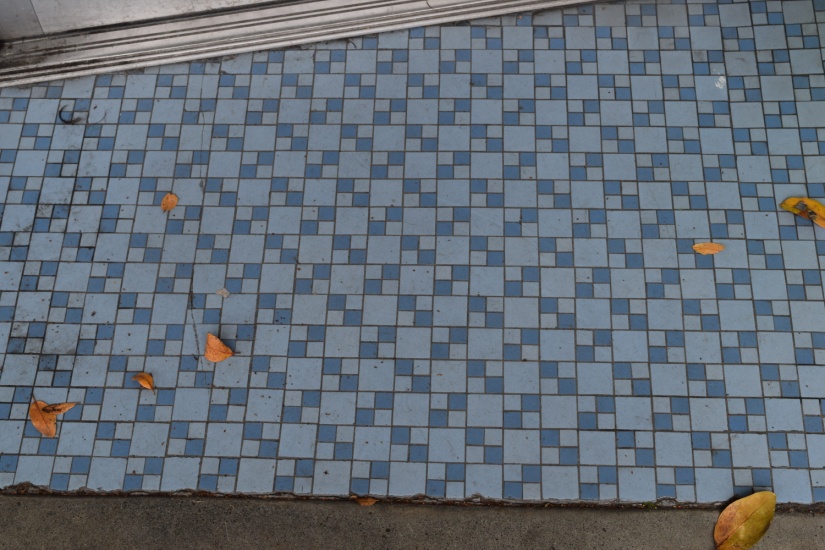 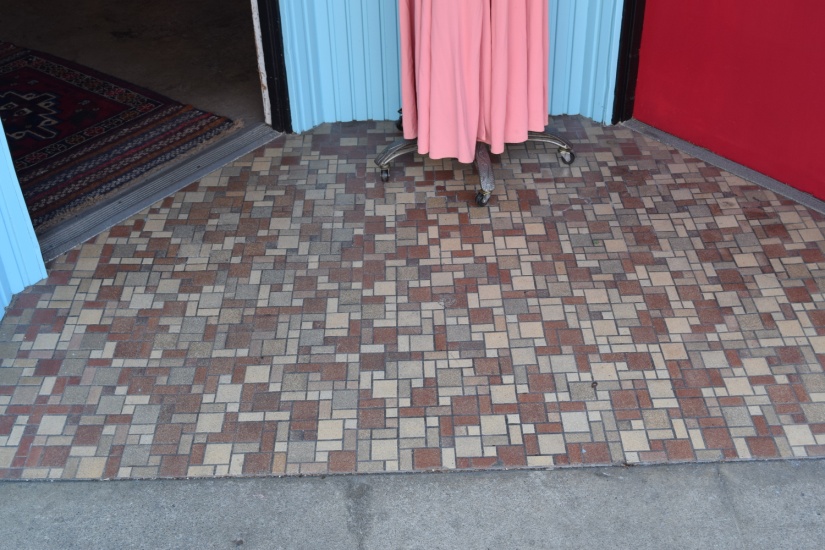